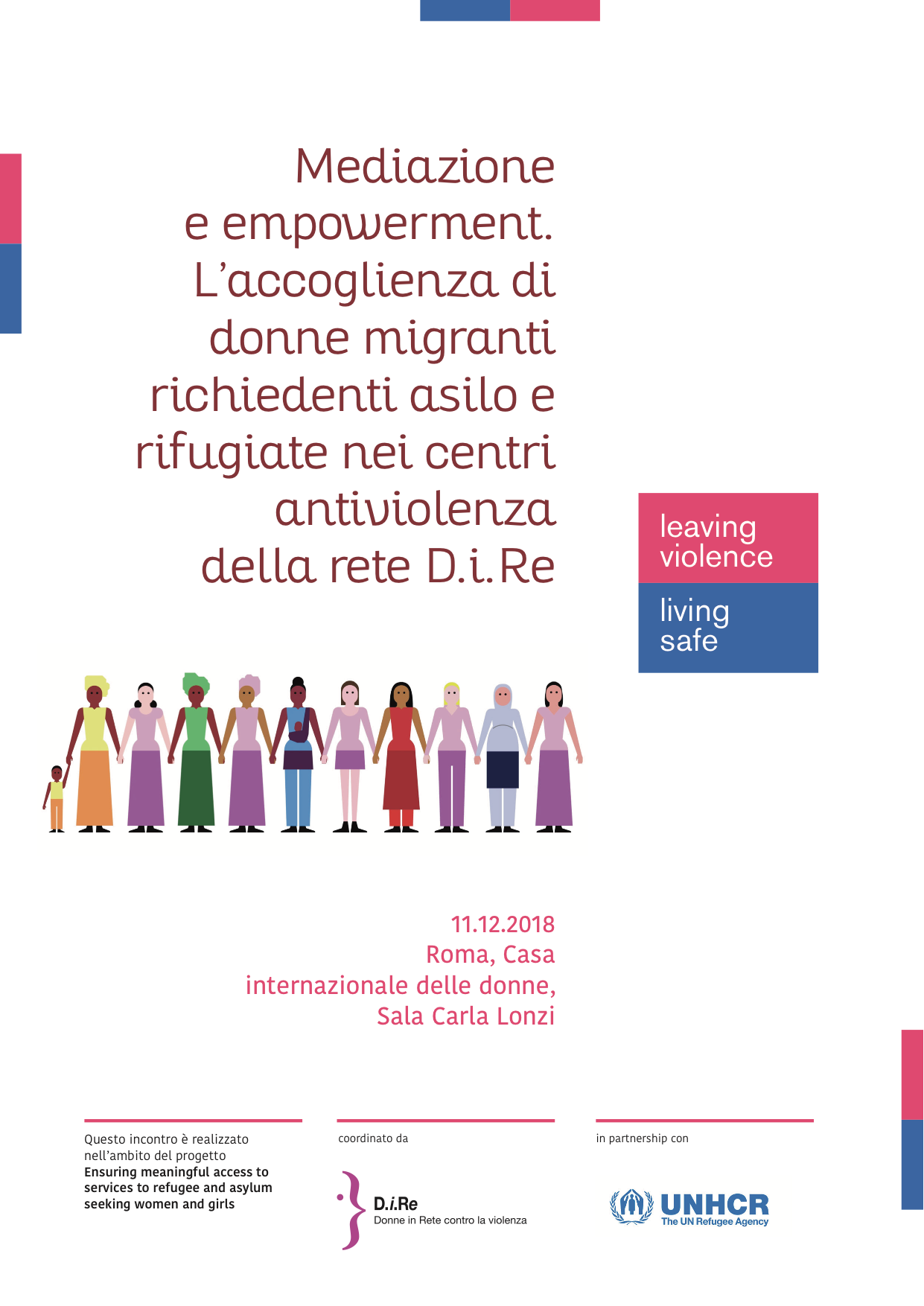 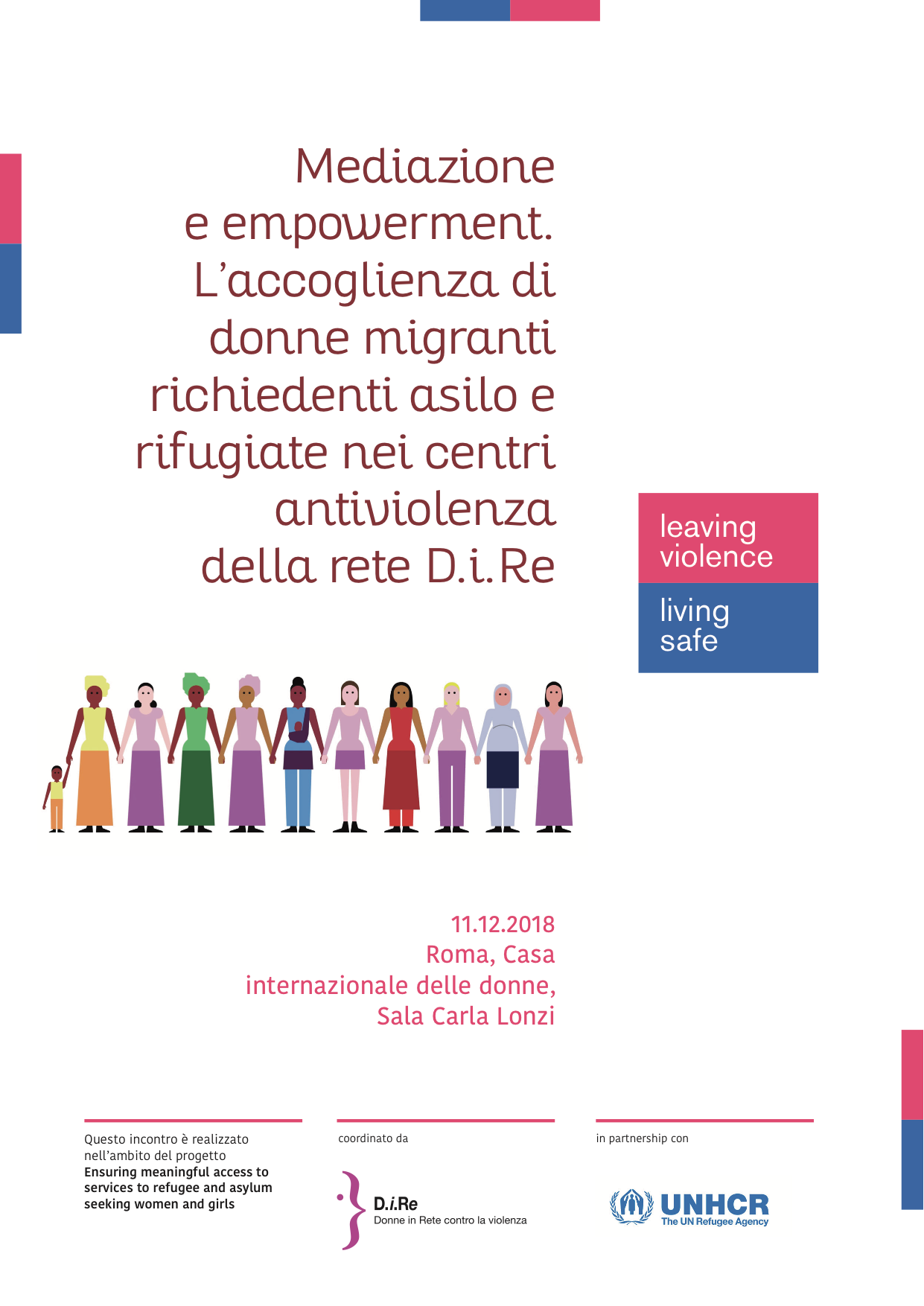 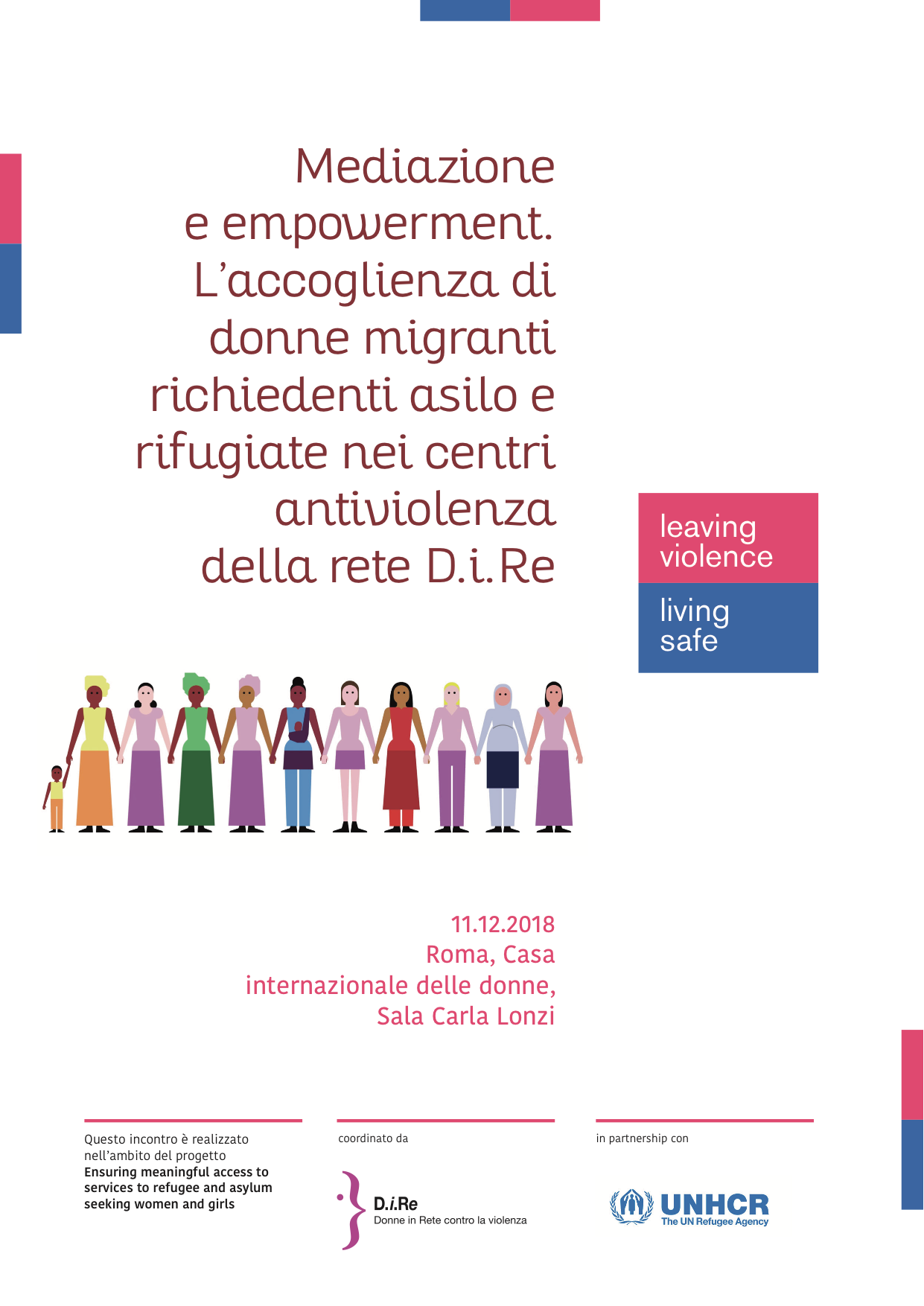 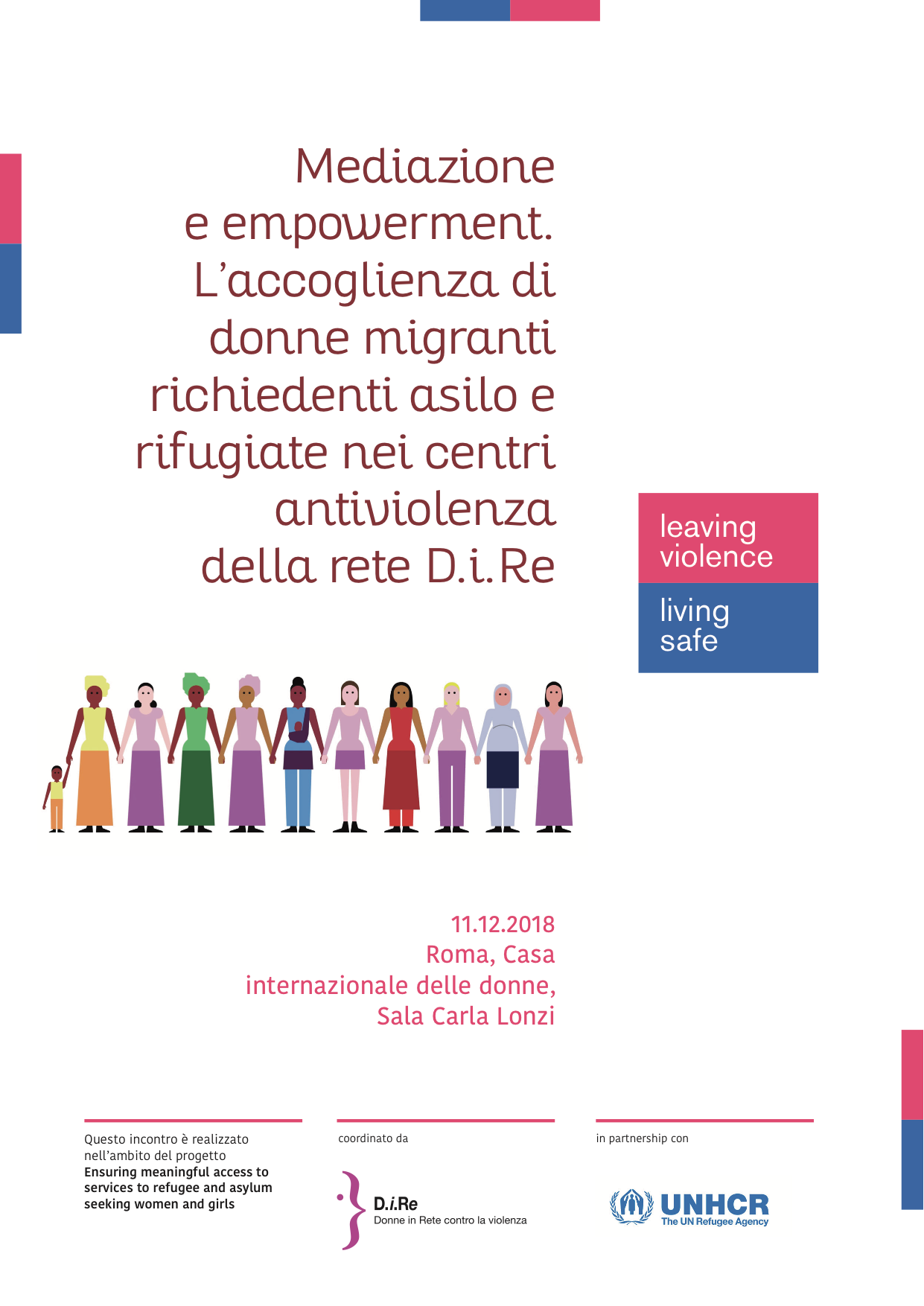 L’accoglienza di donne migranti richiedenti asilo e rifugiate nei centri antiviolenza della rete Dire.
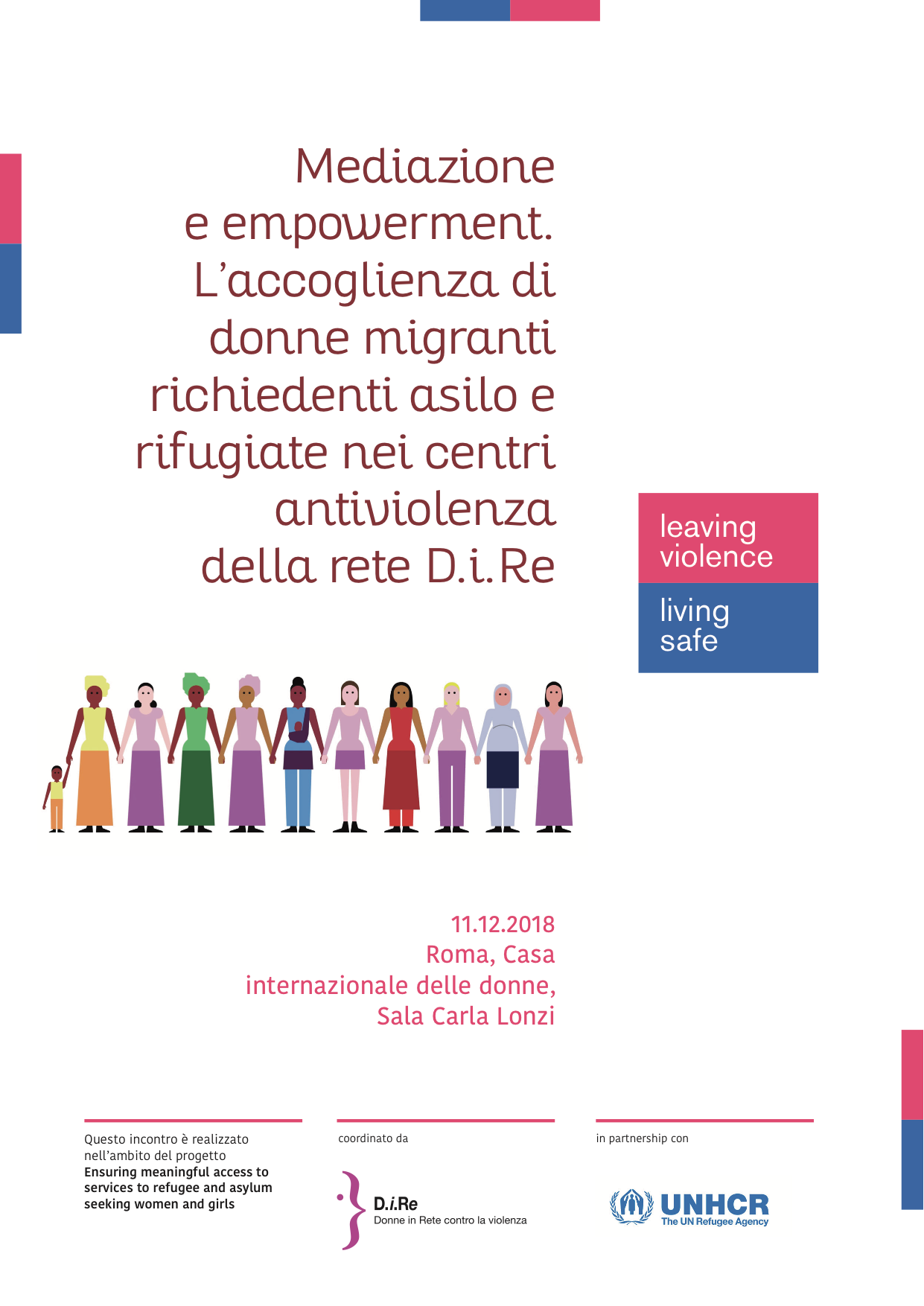 Roma, 
10 dicembre 2019
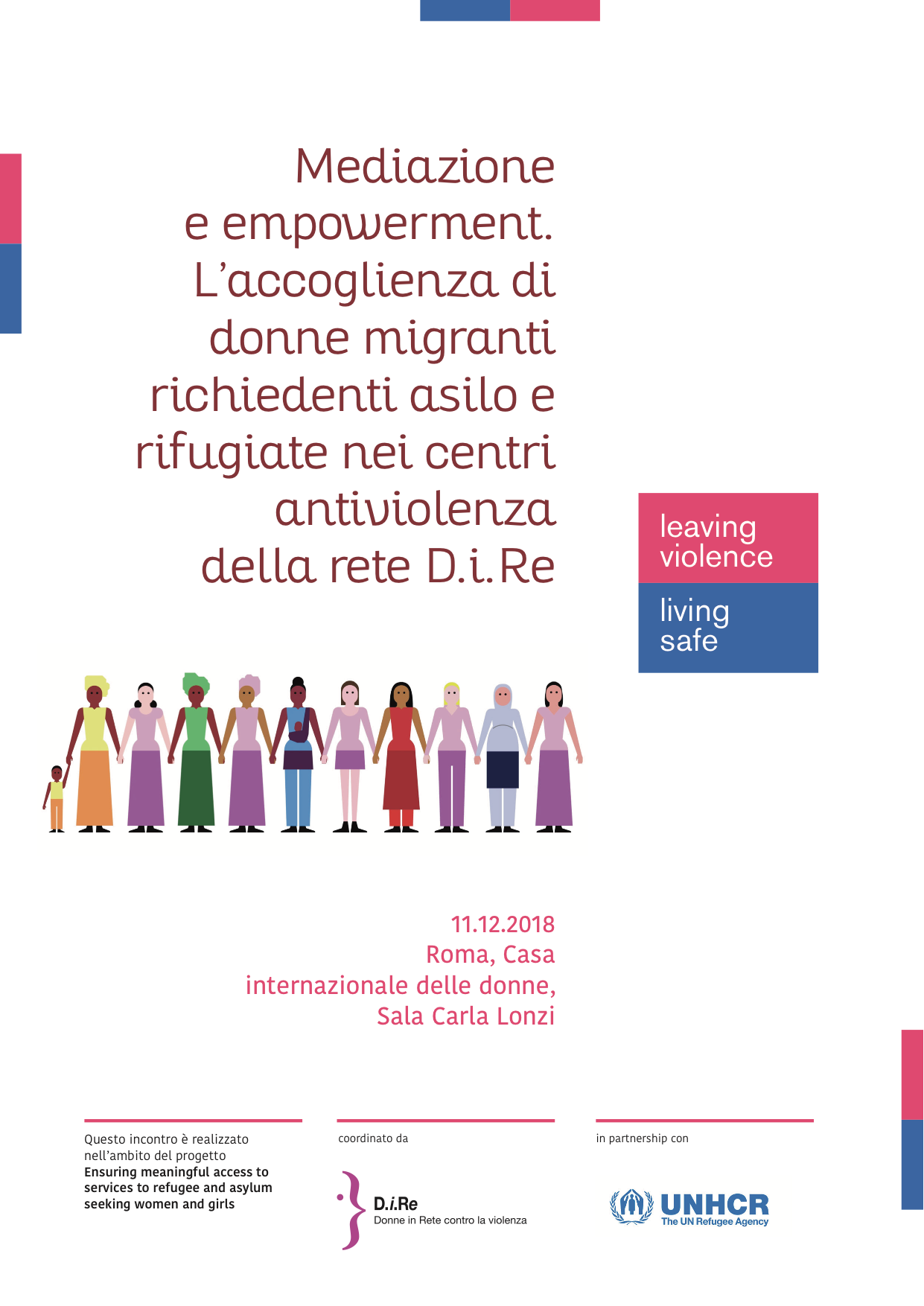 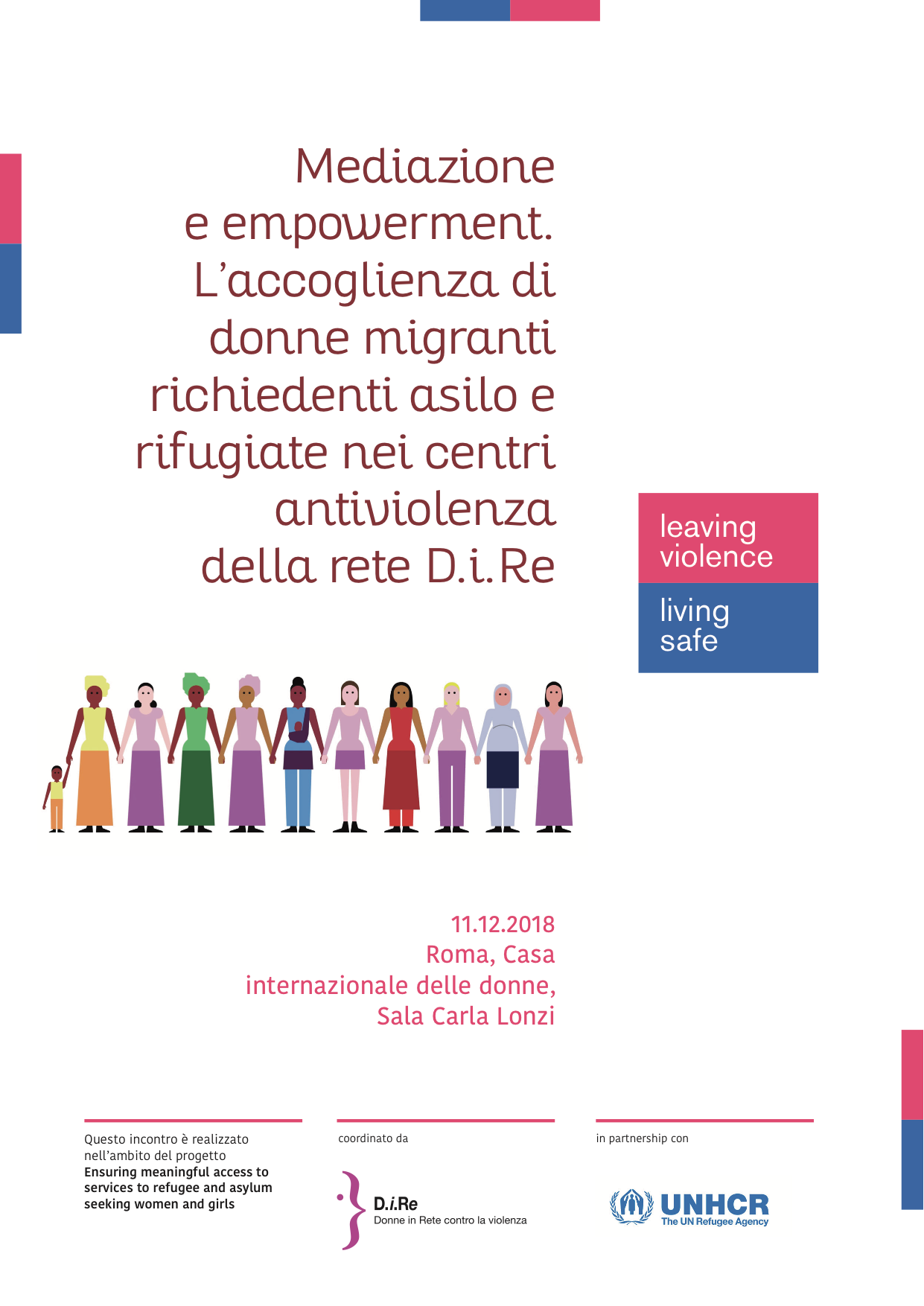 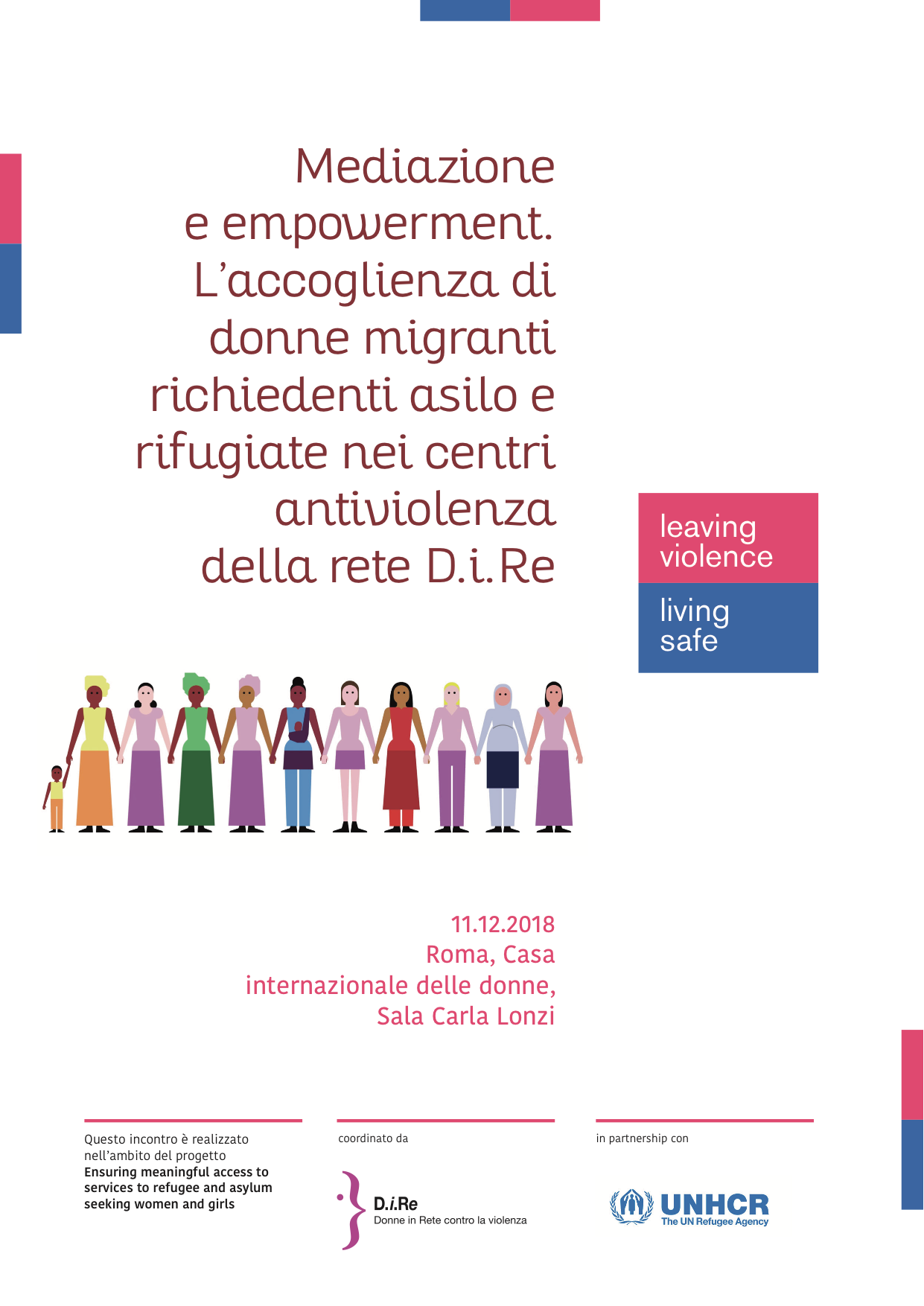 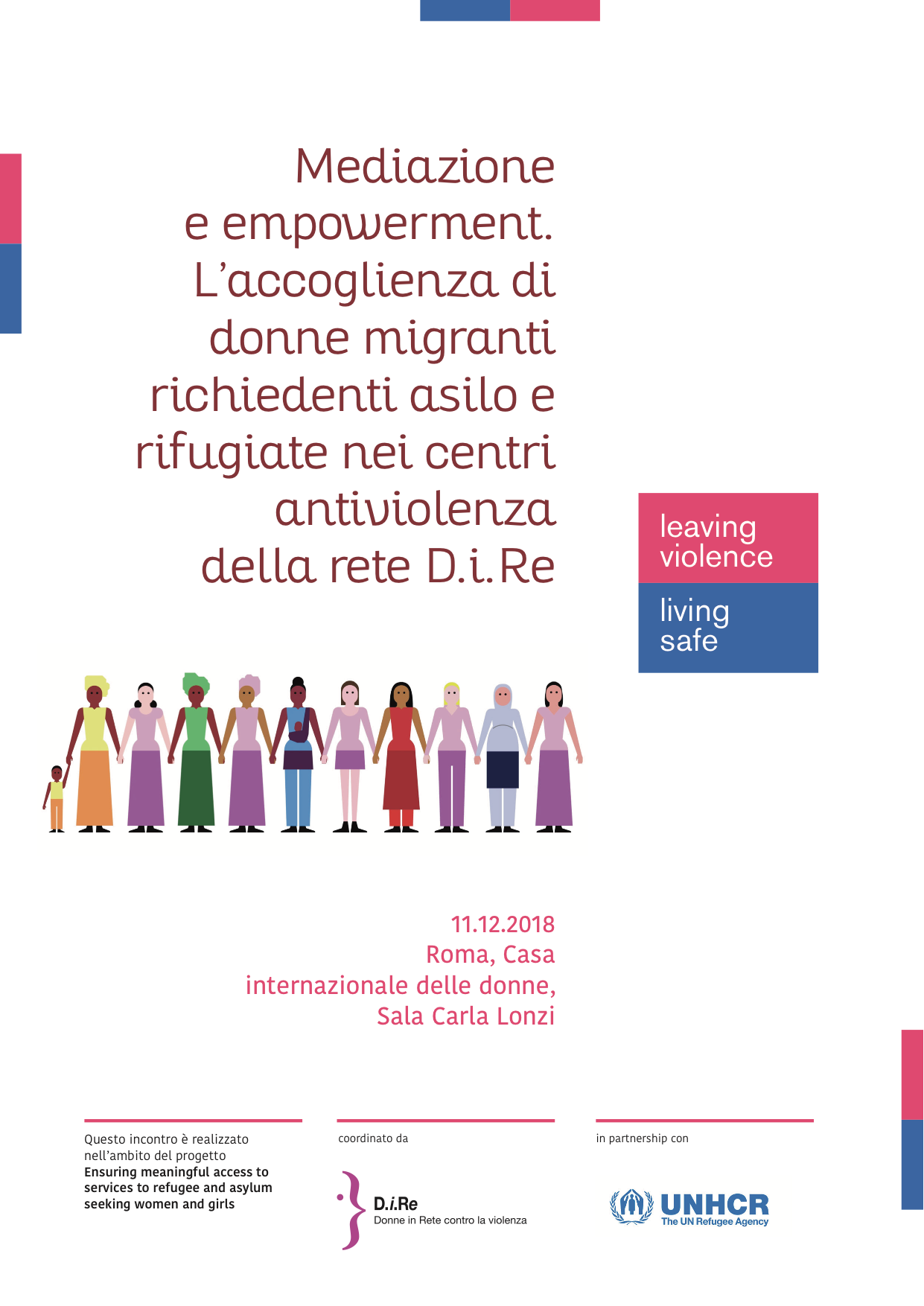 Leaving Violence. Living Safe. Imparare strada facendo
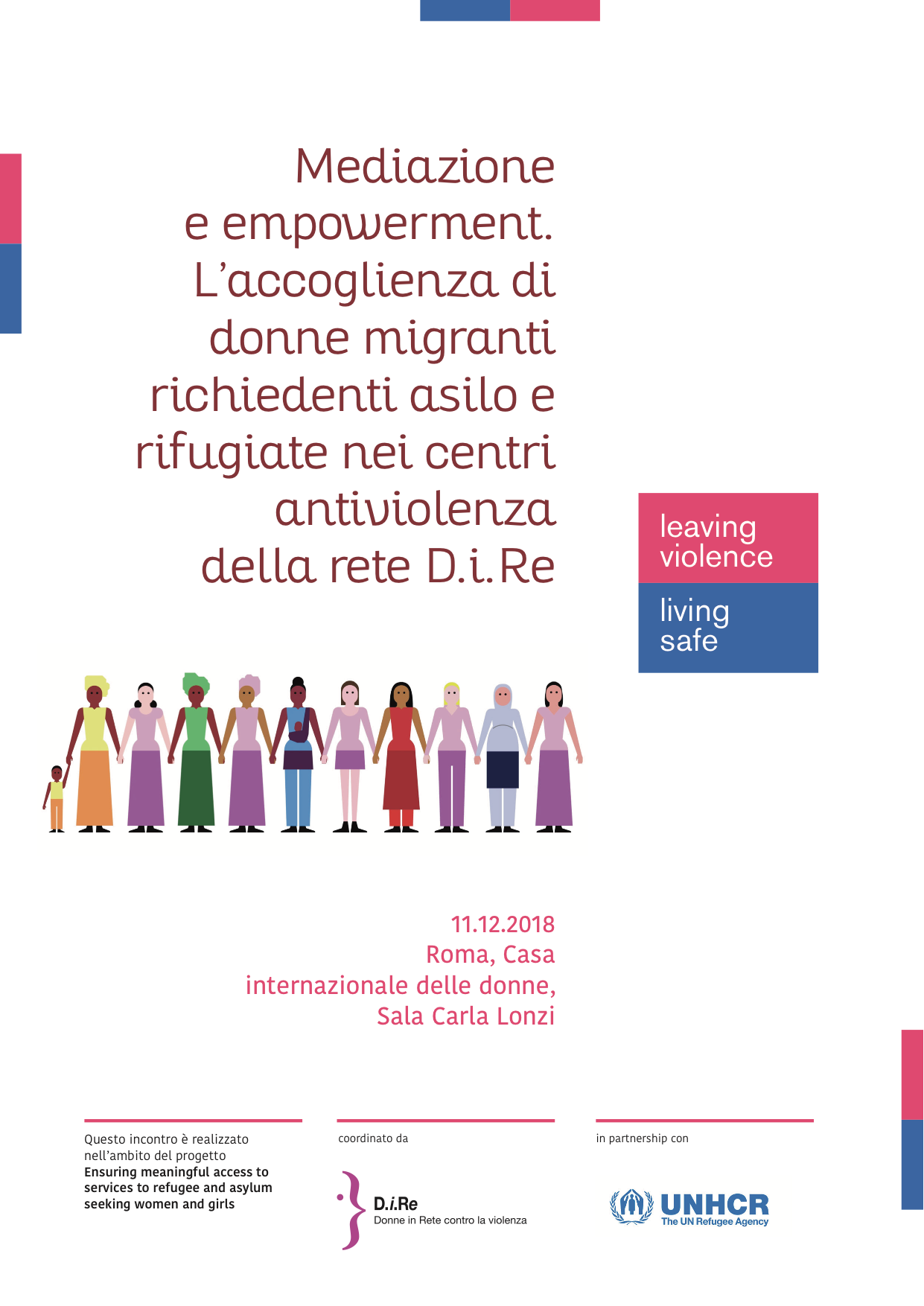 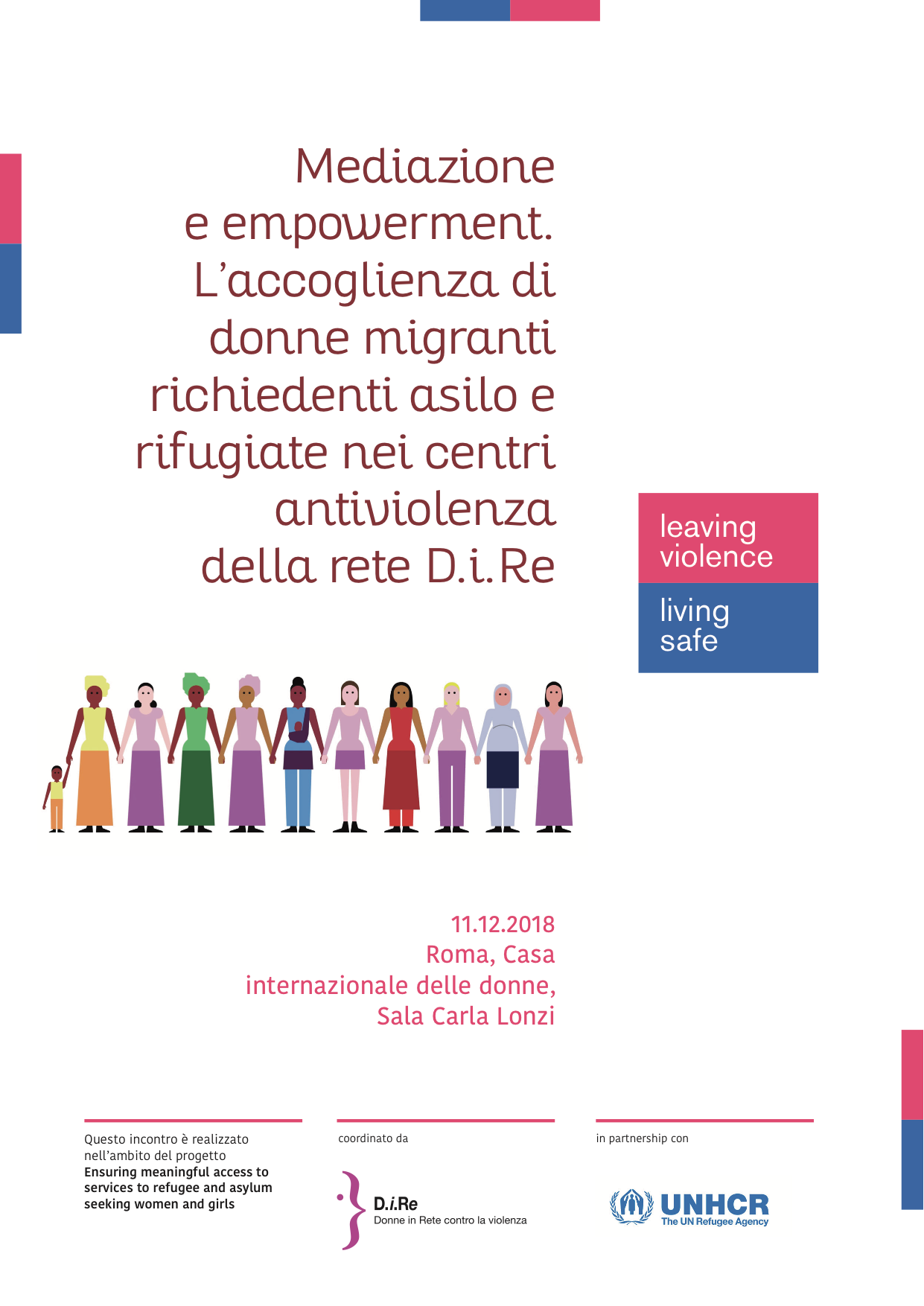 Laura Pasquero
Monitoraggio e Valutazione
Roma, 10 dicembre 2019
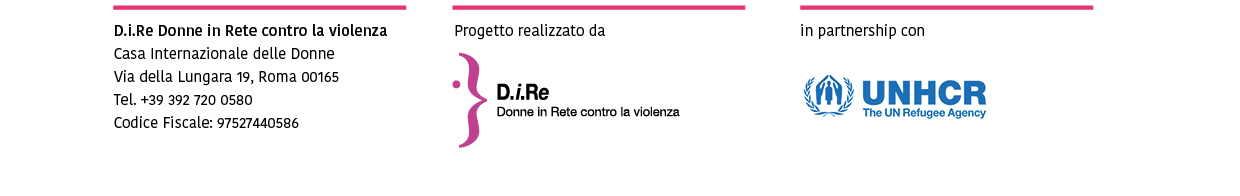 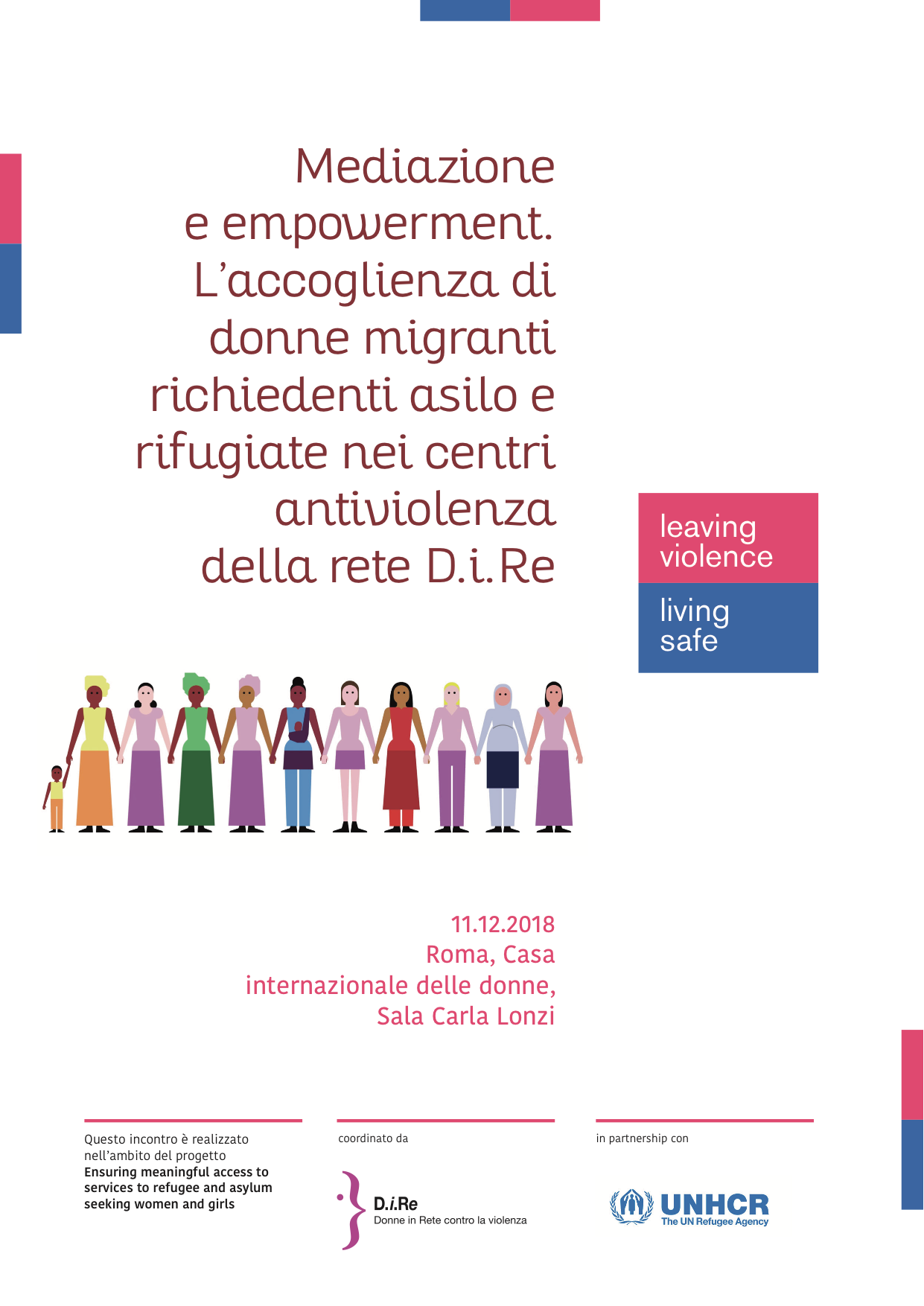 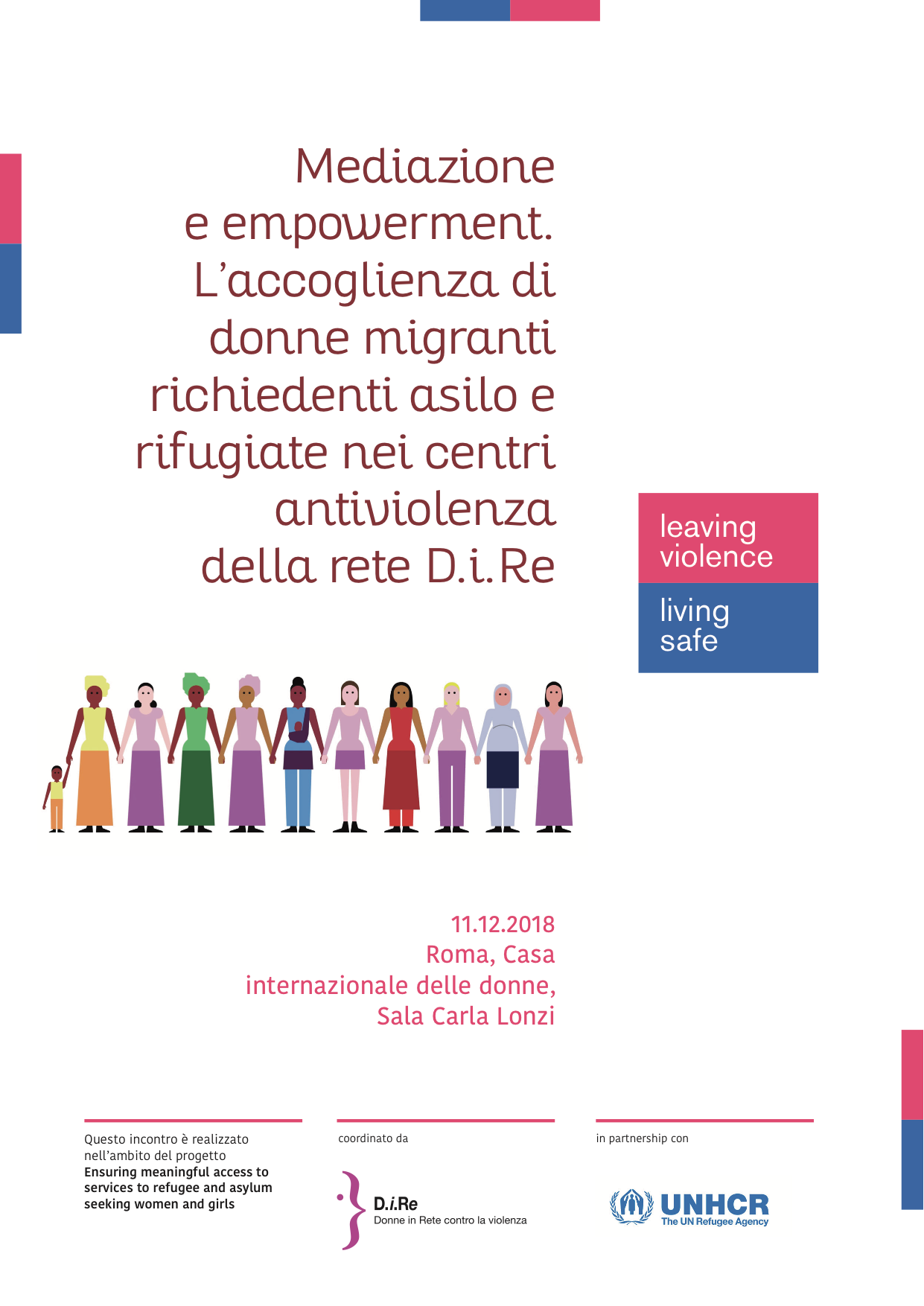 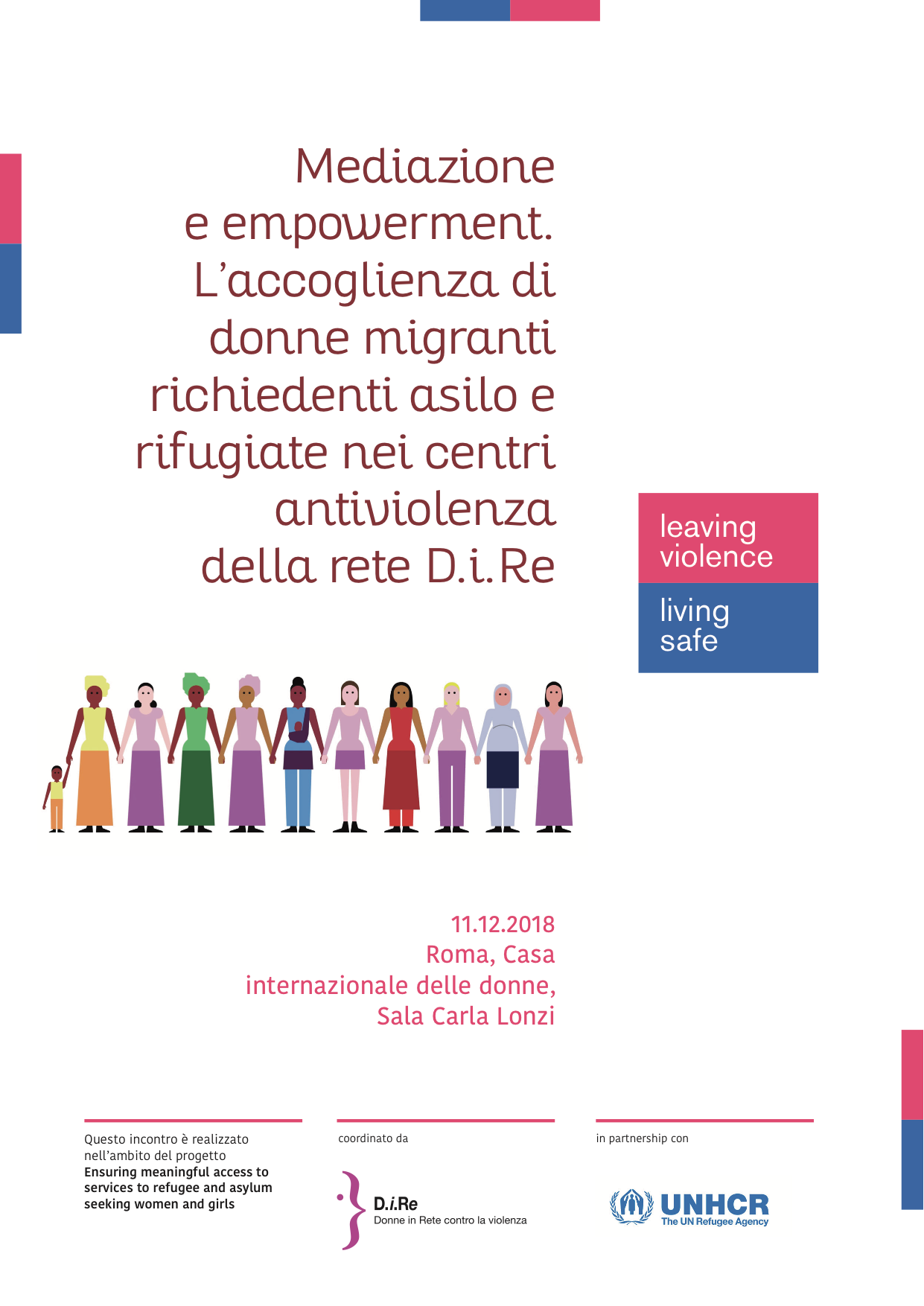 Monitoraggio & Valutazione
con approccio femminista
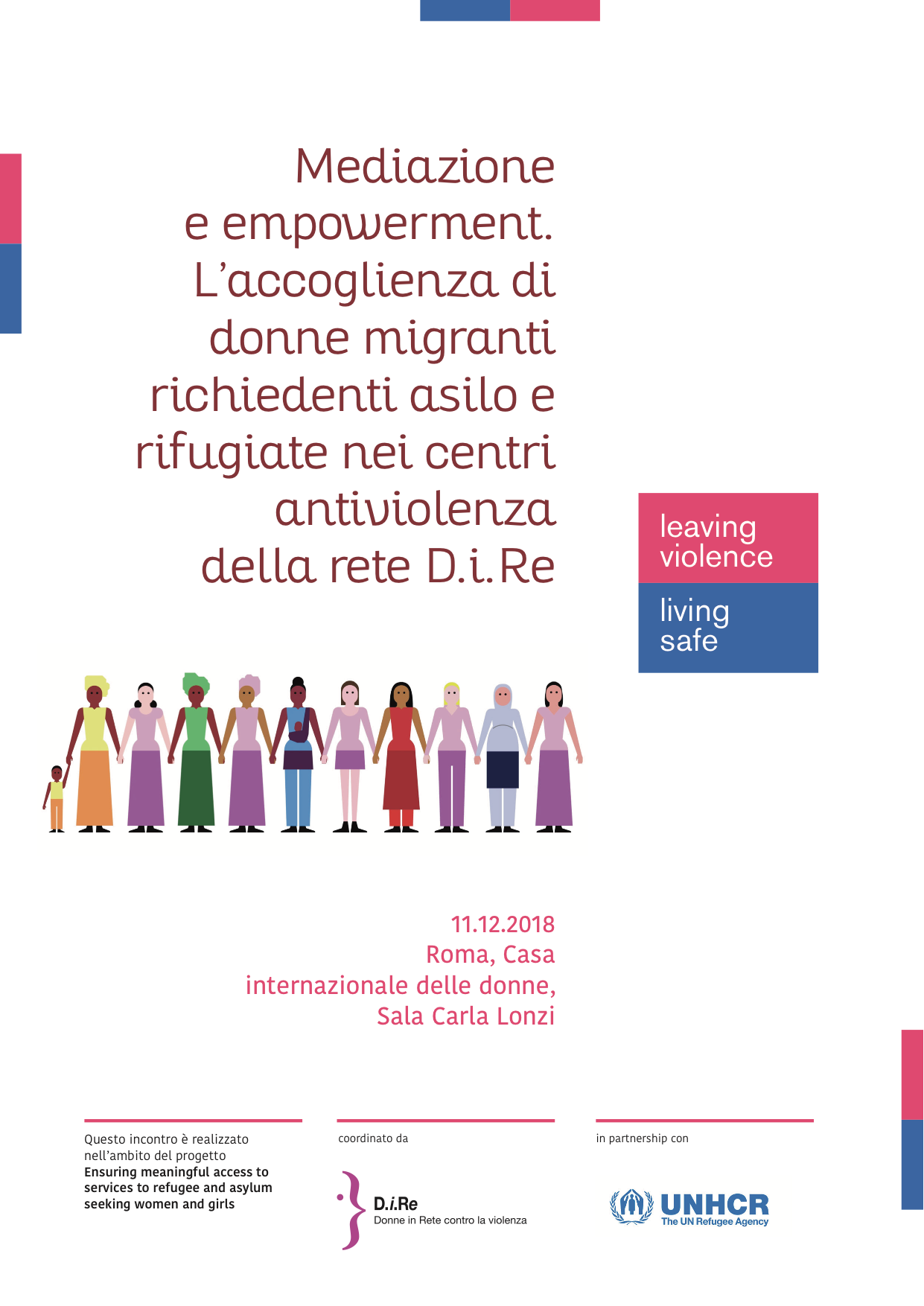 Partecipativo, vettore di empowerment

Dato qualitativo e narrazione delle protagoniste 

Incorporazione lezioni apprese

Accountability a diversi livelli 

Attenzione alla trasformazione delle relazioni di potere
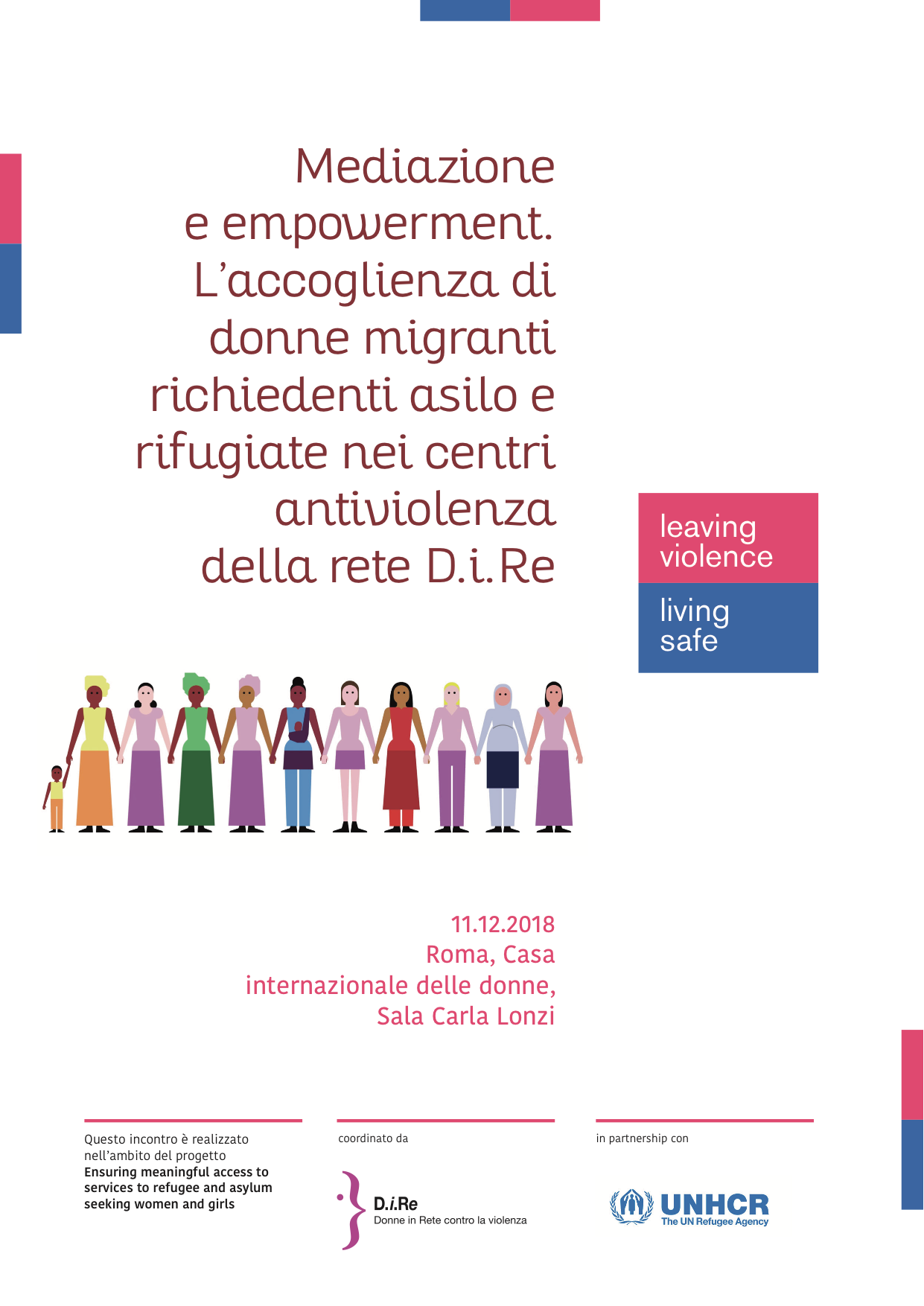 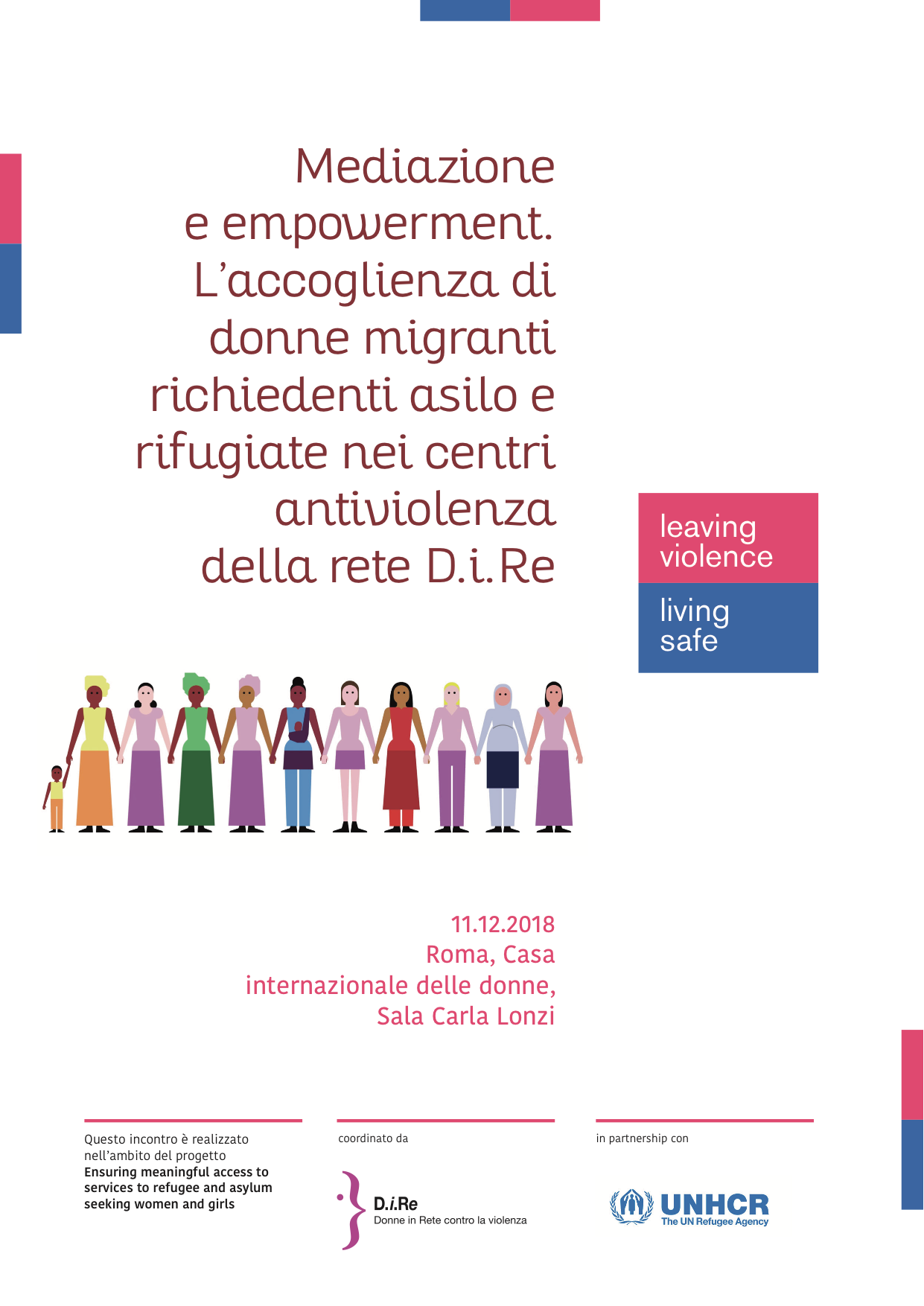 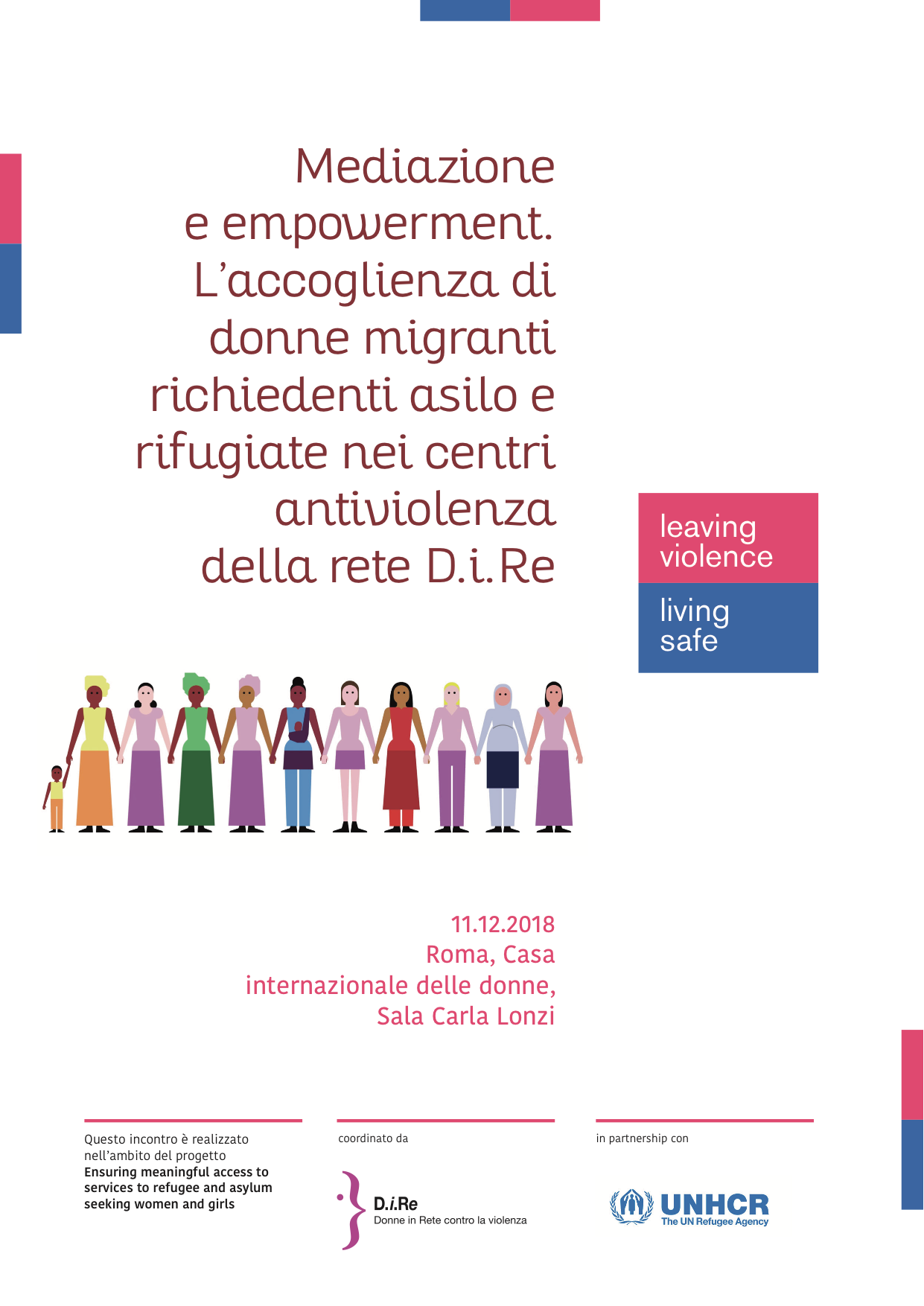 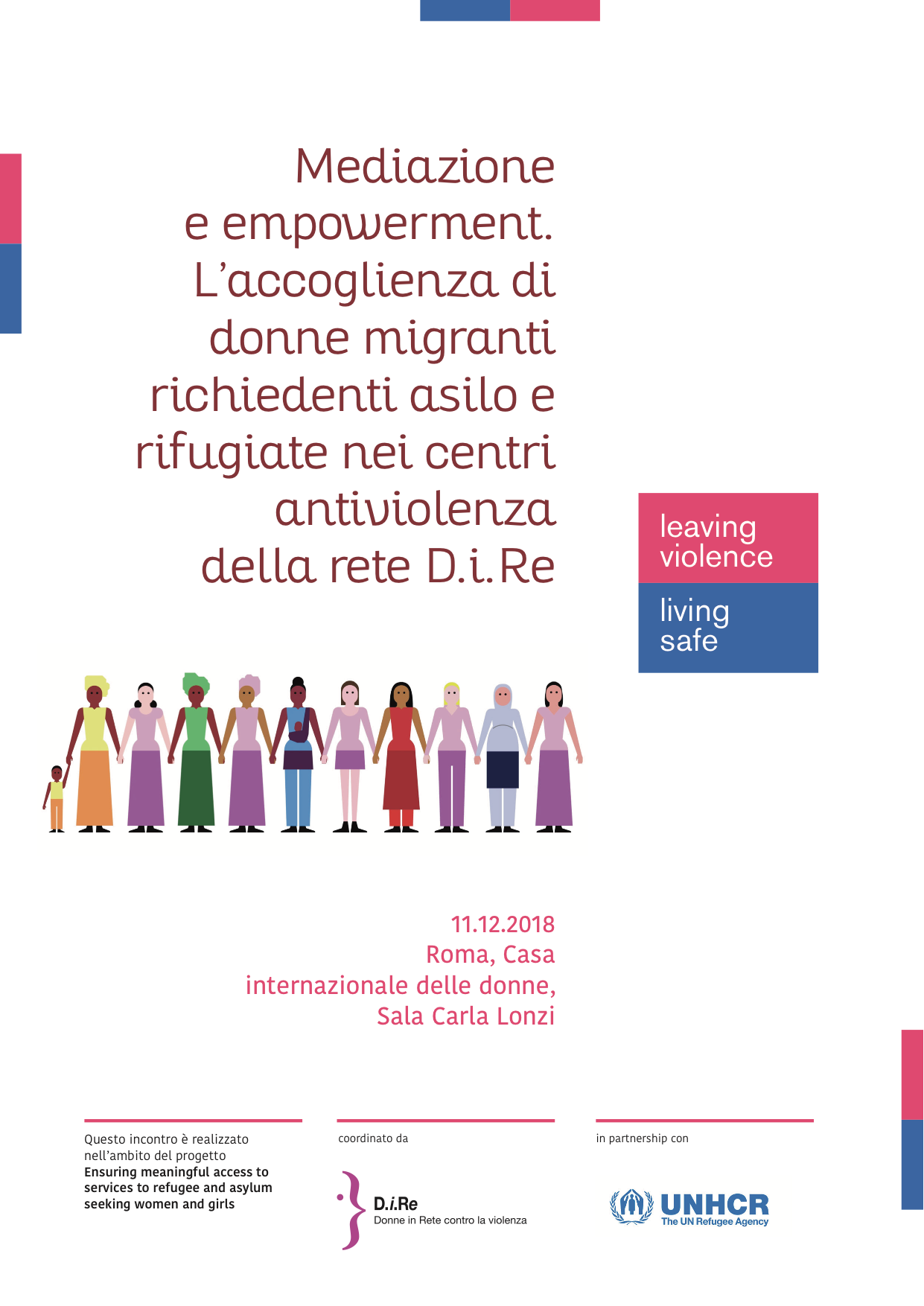 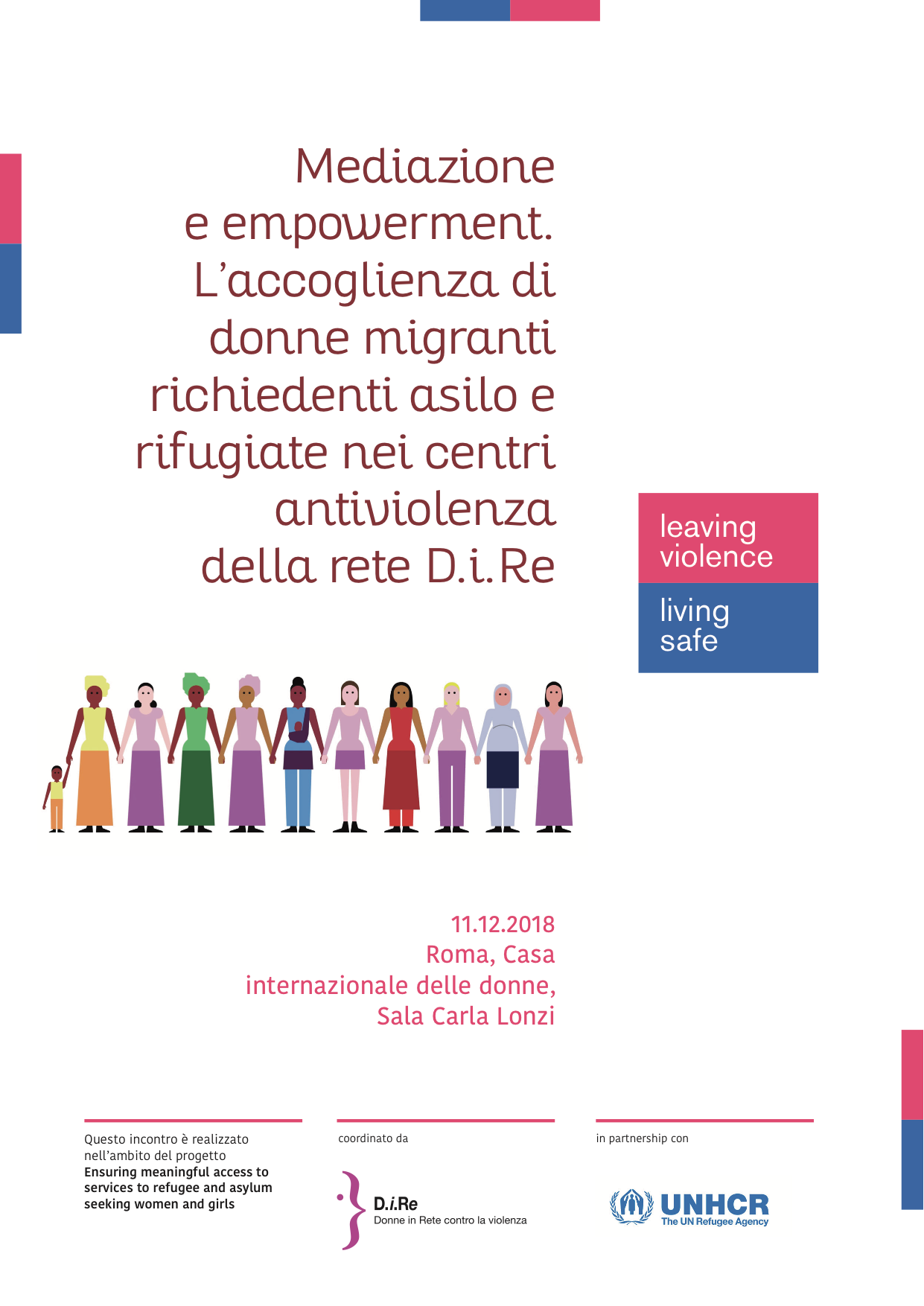 i risultati
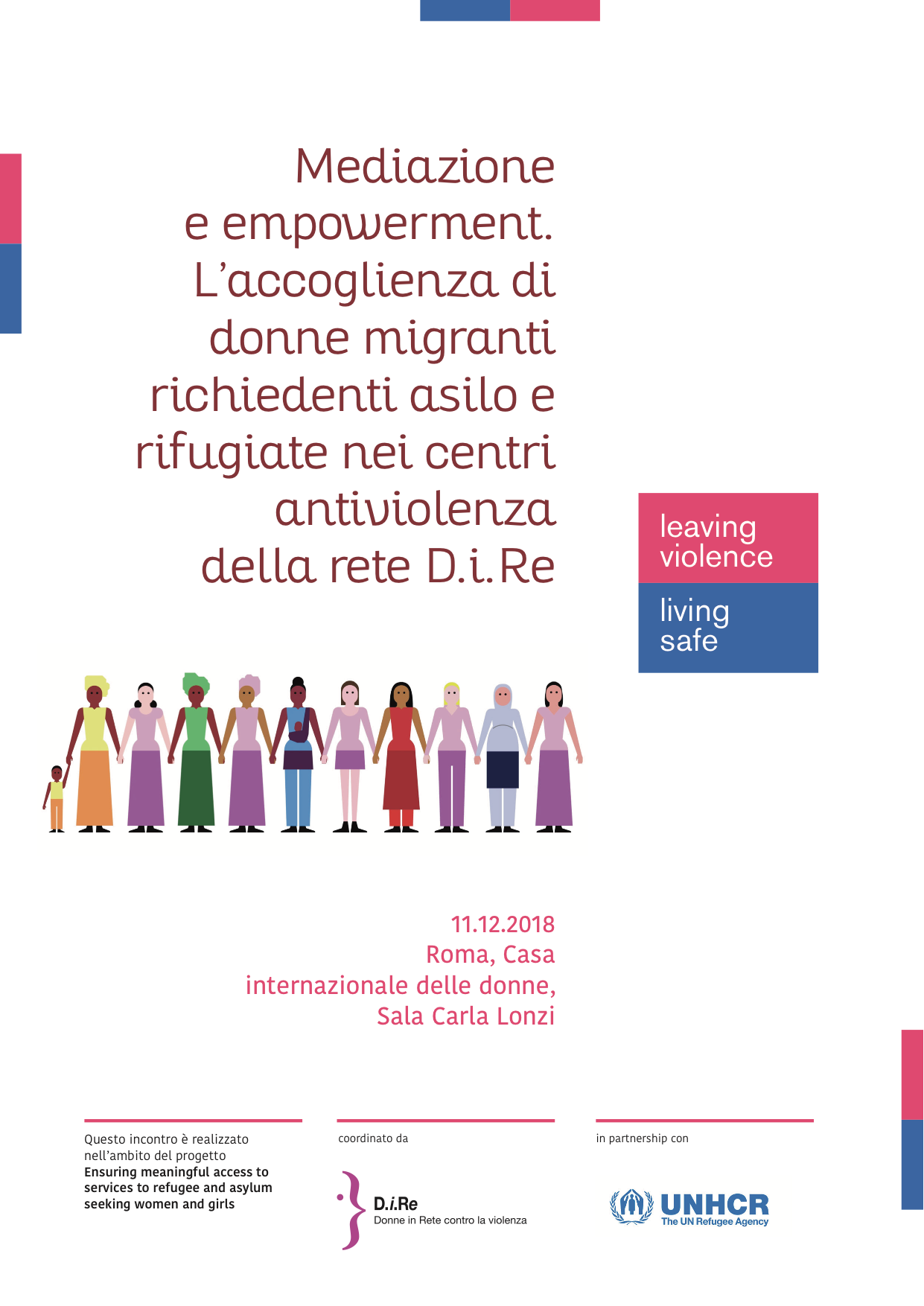 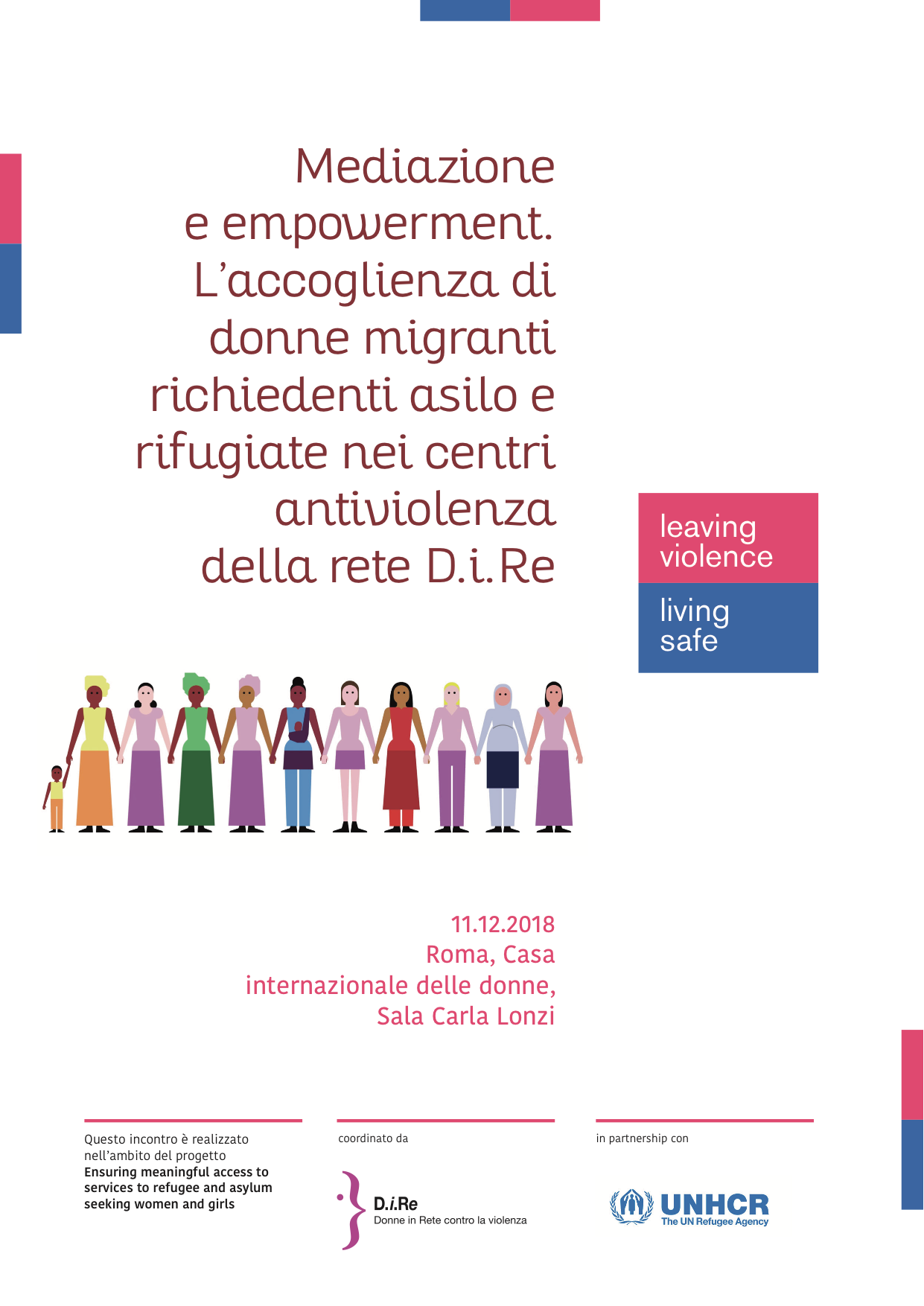 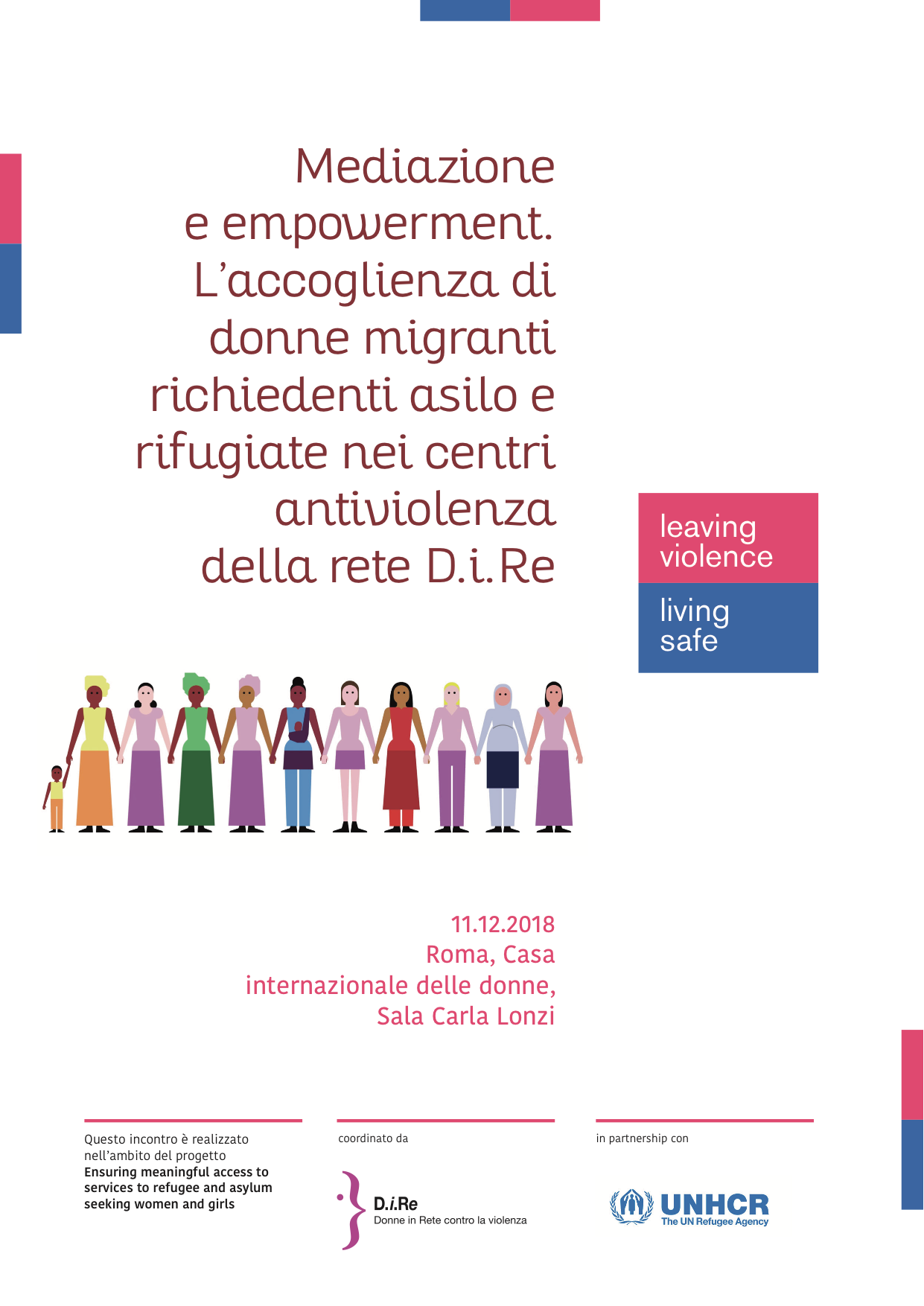 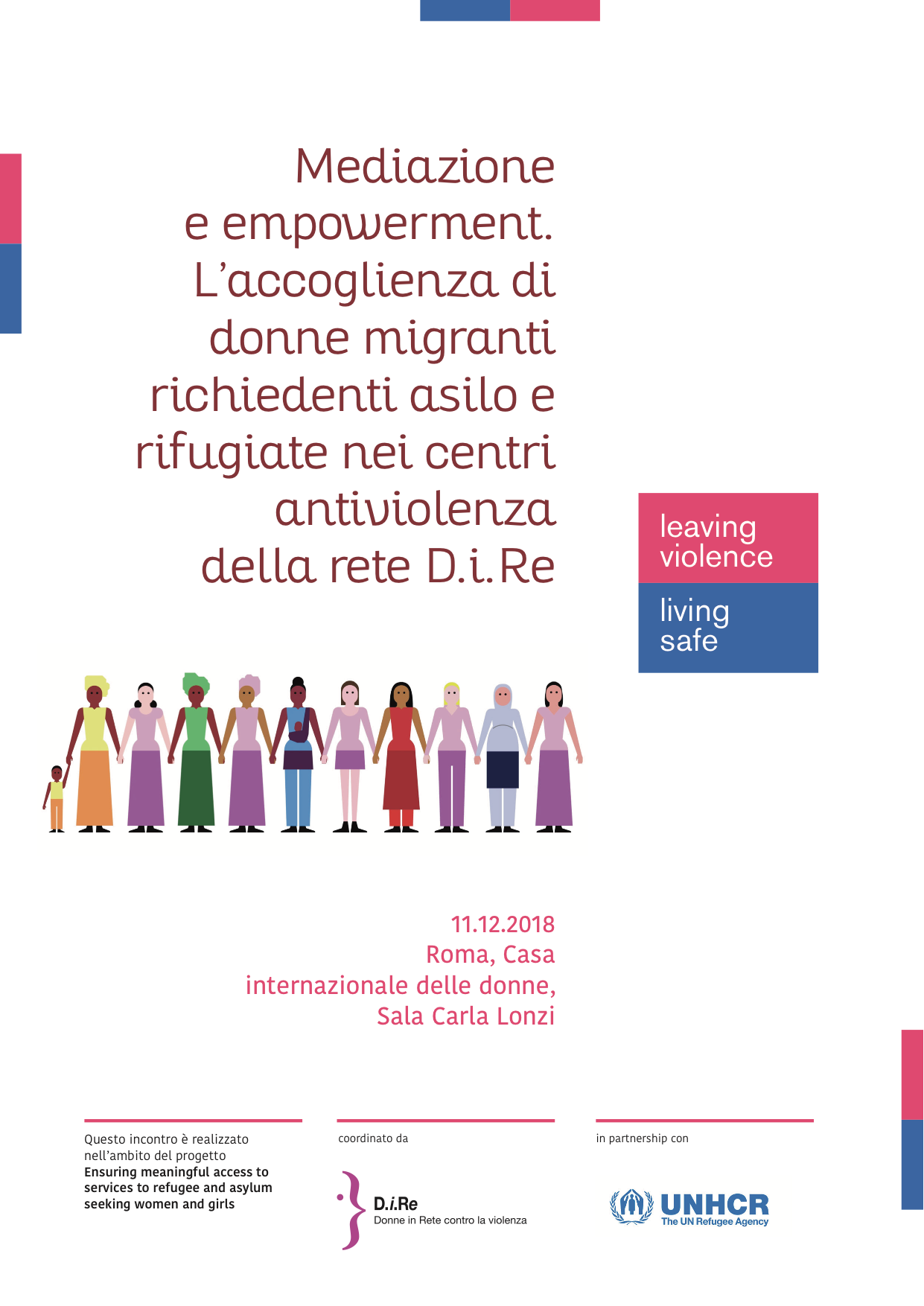 Risultati
50 donne richiedenti asilo e rifugiate in 8 regioni 
    hanno avuto accesso ai centri D.i.Re

Aumentata consapevolezza di attori accoglienza 
    su violenza e bisogni delle donne
		 85 attori coinvolti e 290 partecipanti a eventi in 8 regioni

Aumento delle competenze culturali dei Centri D.i.Re
		 14 nuove mediatrici formate e 10 avviate a tirocini 
		  41 mediatrici formate in 3 anni

Rafforzata coesione della rete D.i.Re
		 Condivisioni di esperienza, consolidamento competenze
		  Lenta e crescente appropriazione del lavoro
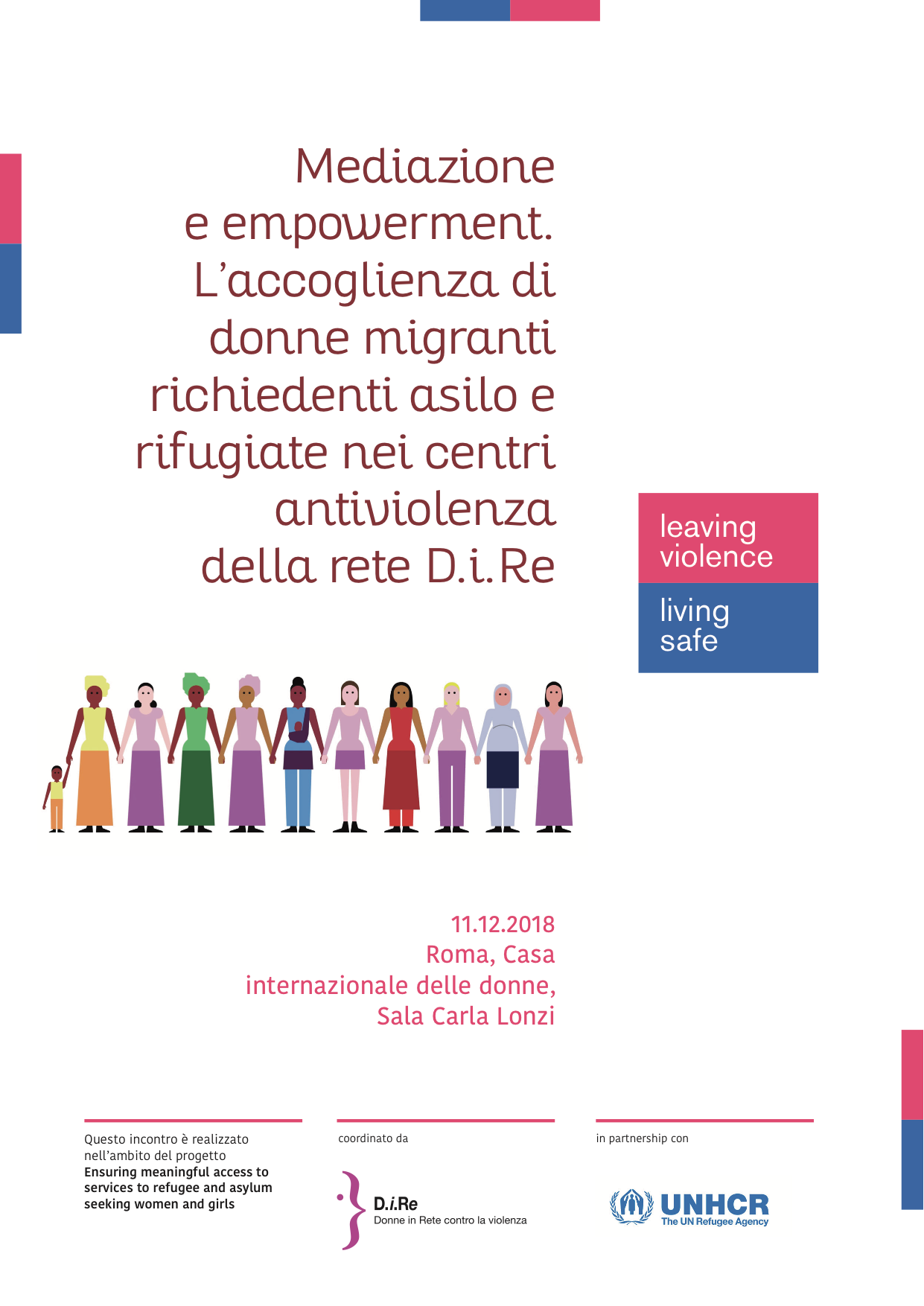 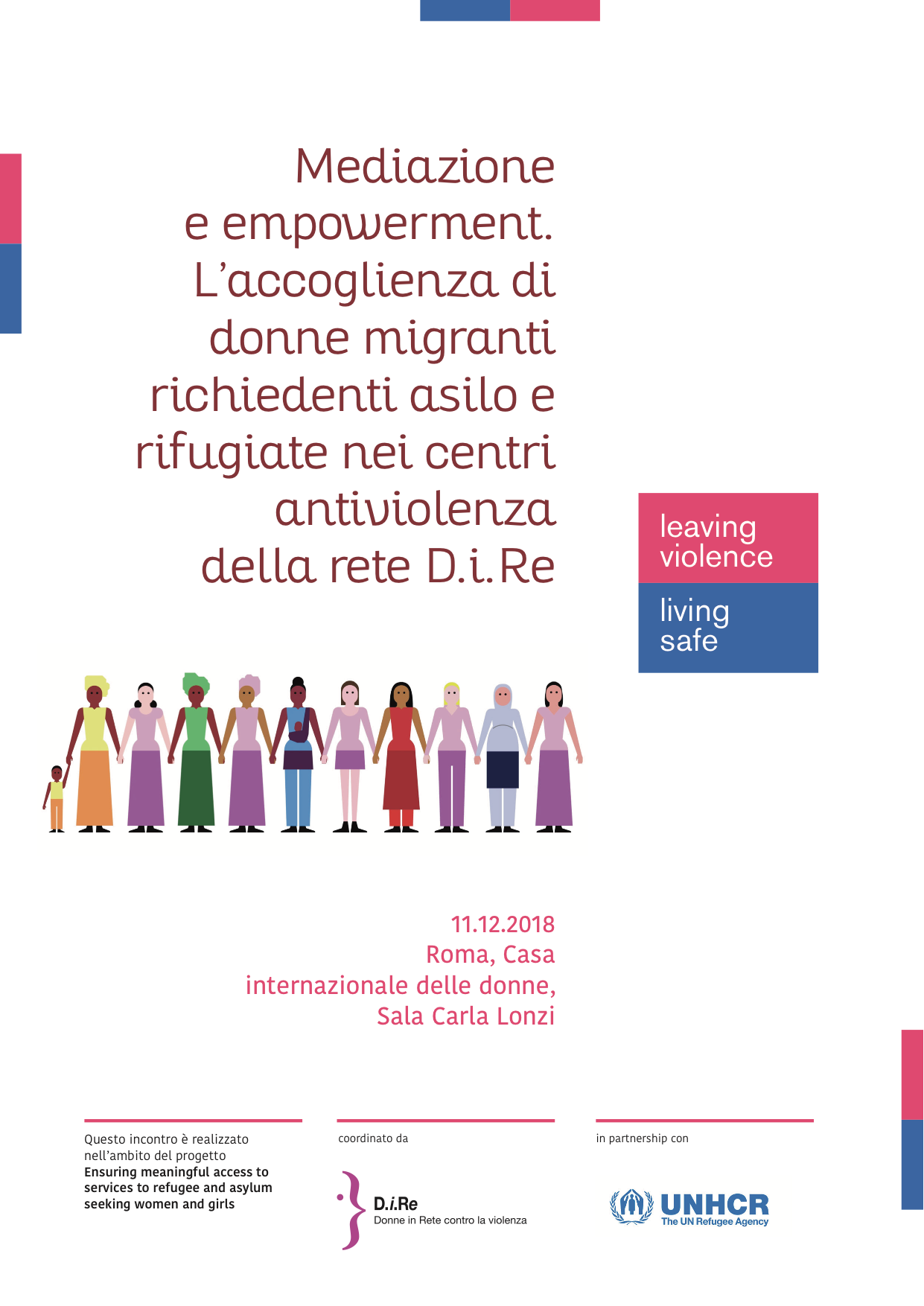 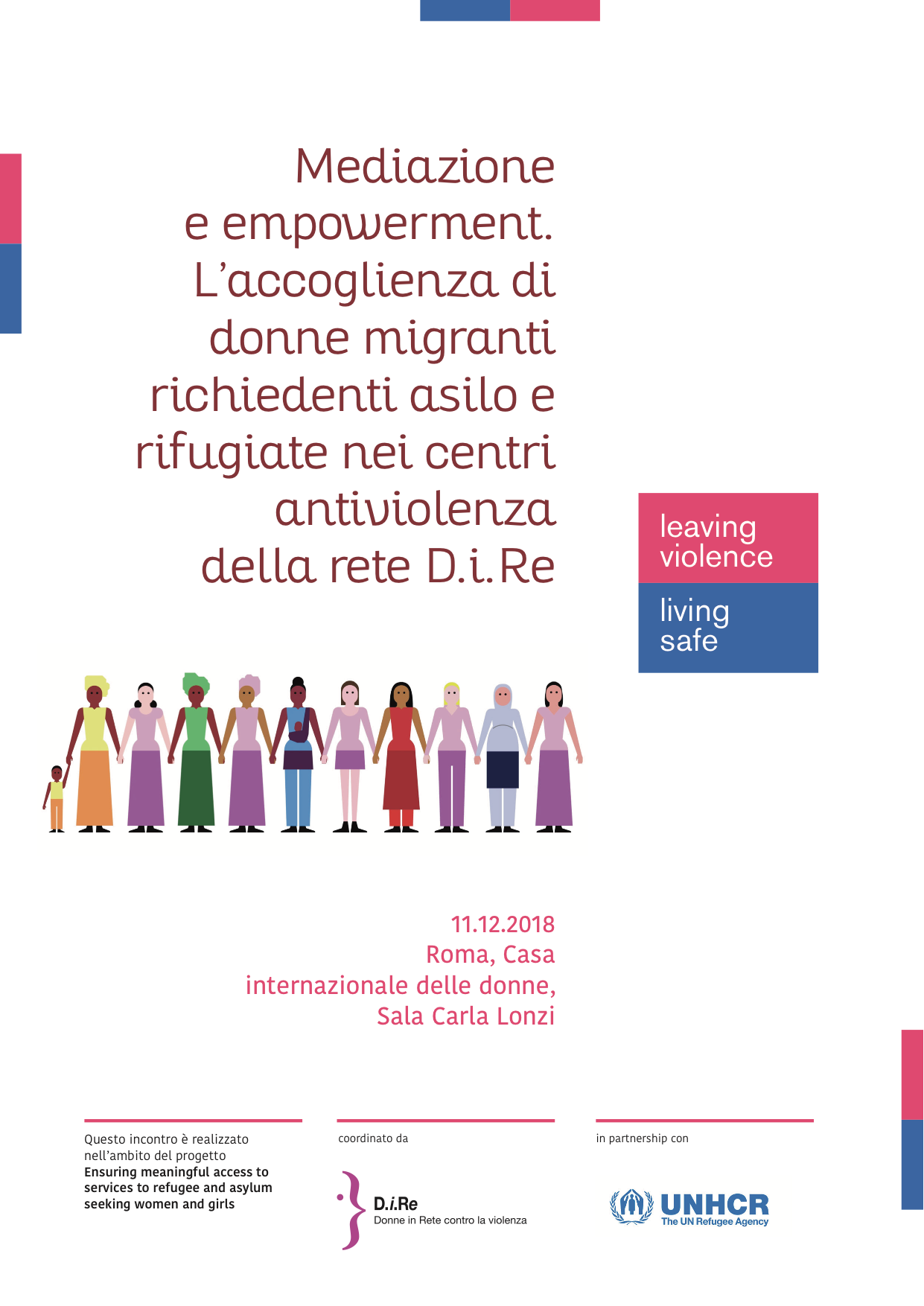 [Speaker Notes: -- Circa 85 attori sensibilizzati e 290 partecipanti a eventi di rete nelle 8 regioni

-- Che hanno inciso sia sull’accesso sia sulla qualità del dialogo e del lavoro con le donne
14 nuove mediatrici formate e 10 avviate a tirocinio lavorativo nei centri DiRe
Come gli altri anni il lavoro su di se’ delle mediatrici e l’integrazione delle MC alle équipes con relazioni non egemoniche sono stati fattori fondamentali per un inserimento di una figura ormai fondamentale per i centri DiRe]
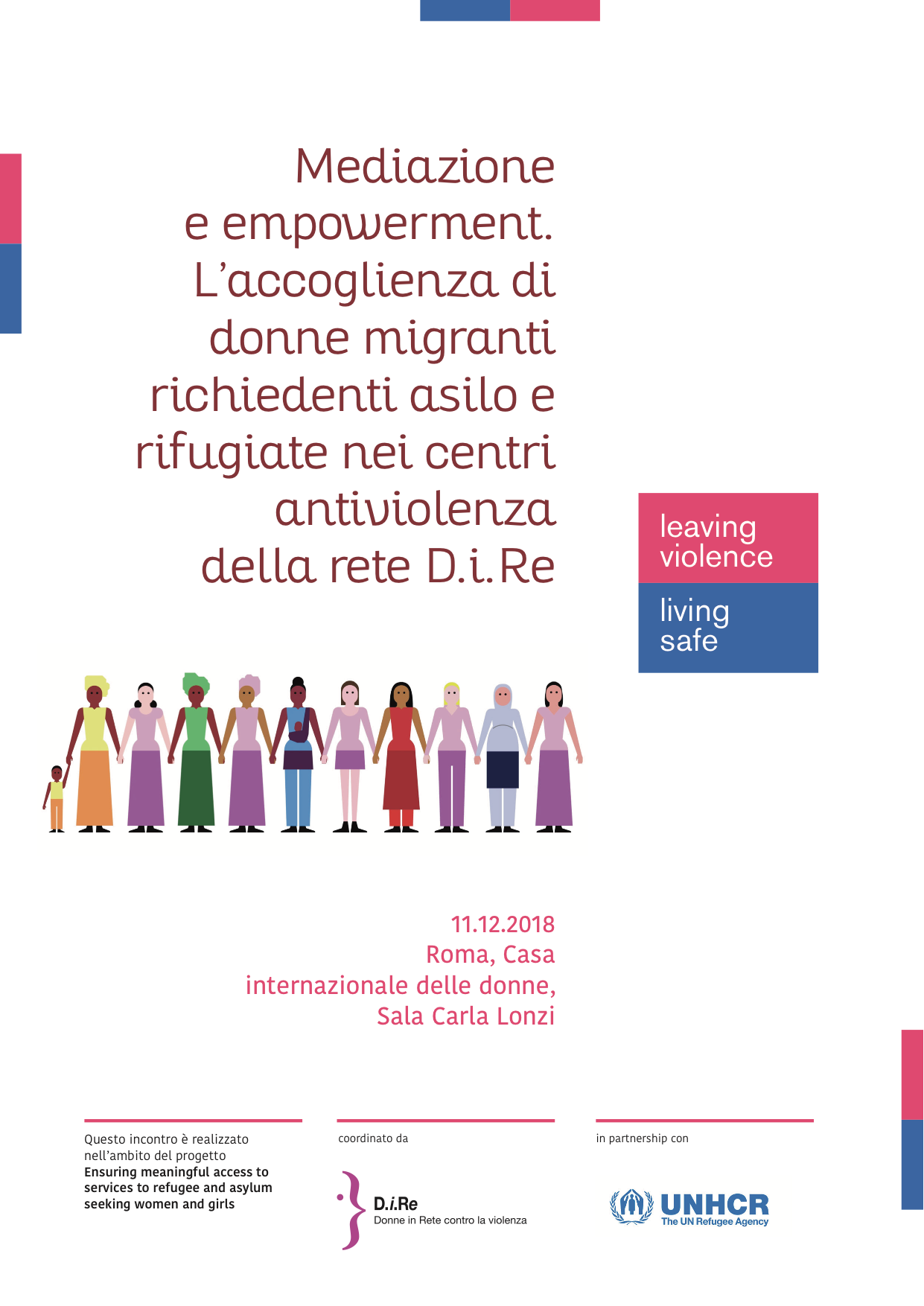 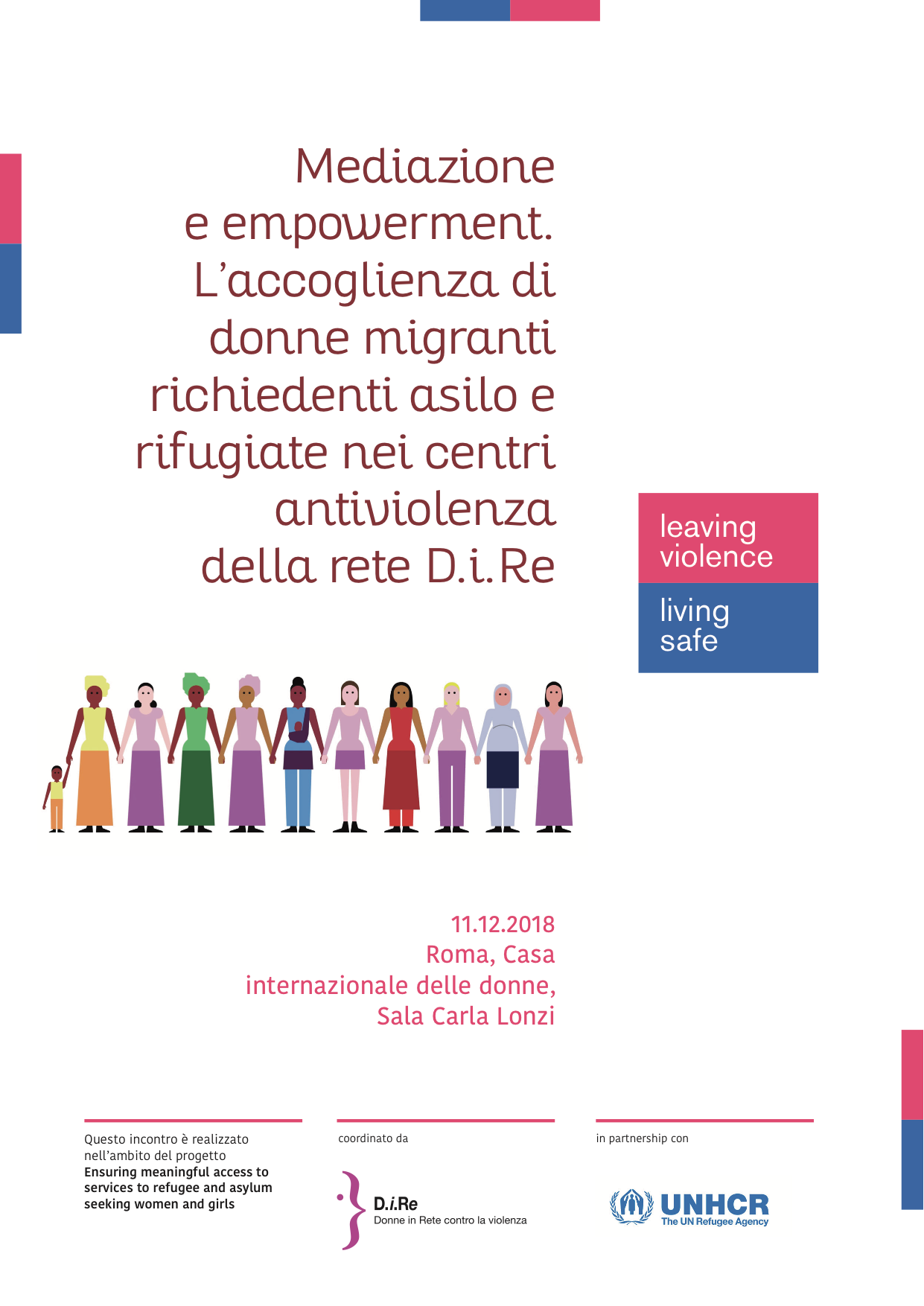 Teoria del cambiamento
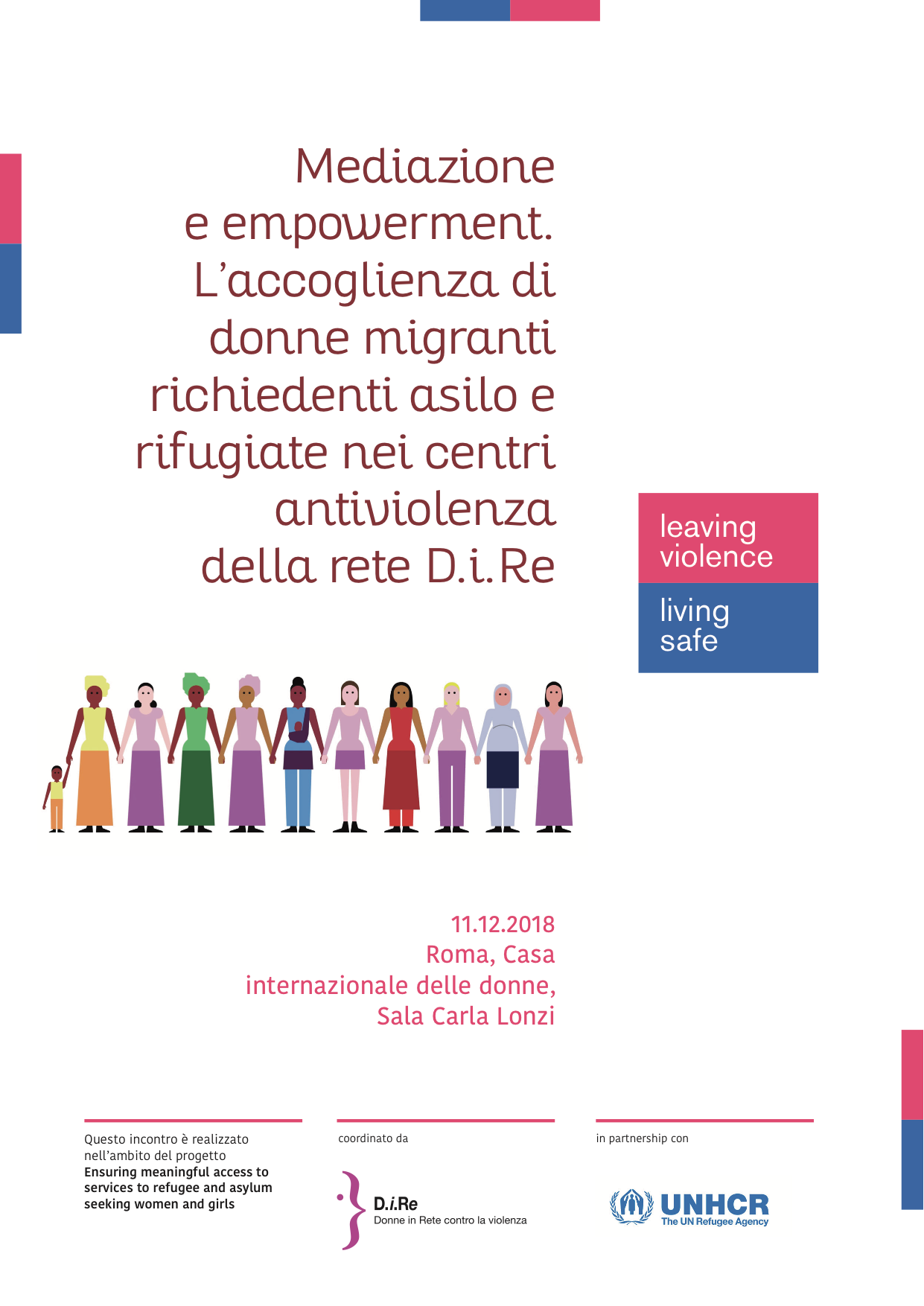 ADATTAMENTO

Metodologia D.i.Re
RAFFORZAMENTO

Collaborazione con attori accoglienza 
Lavoro mediatrici culturali nei centri
Dialogo con le donne
CONDIVISIONE

Saperi e competenze
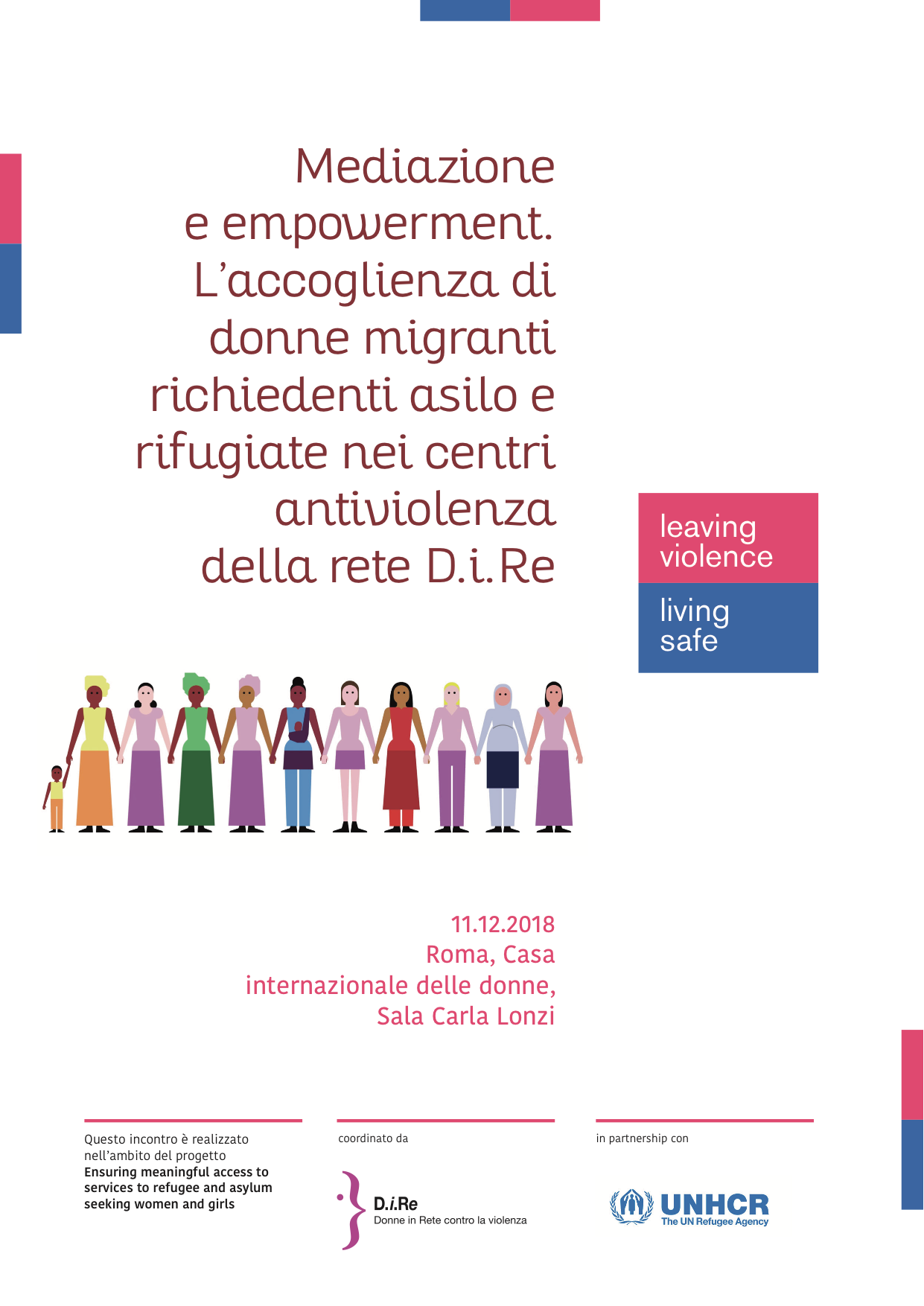 + ACCESSO
a percorsi 
di fuoriuscita dalla violenza
(donne)
+ ACCESSO
a risorse, alleanze, competenze culturali 
(centri & attori)
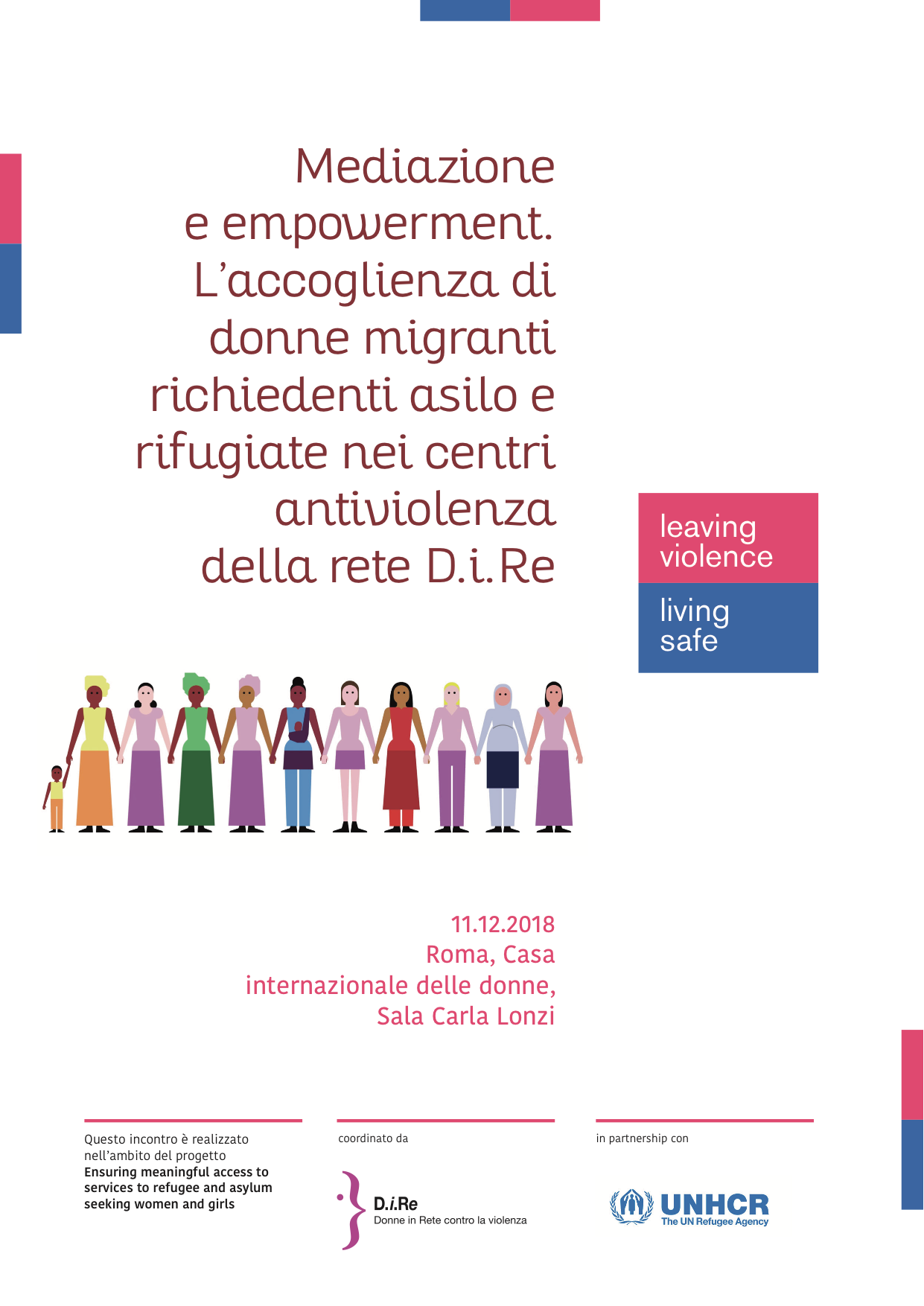 [Speaker Notes: X individuazione, invii e risposta]
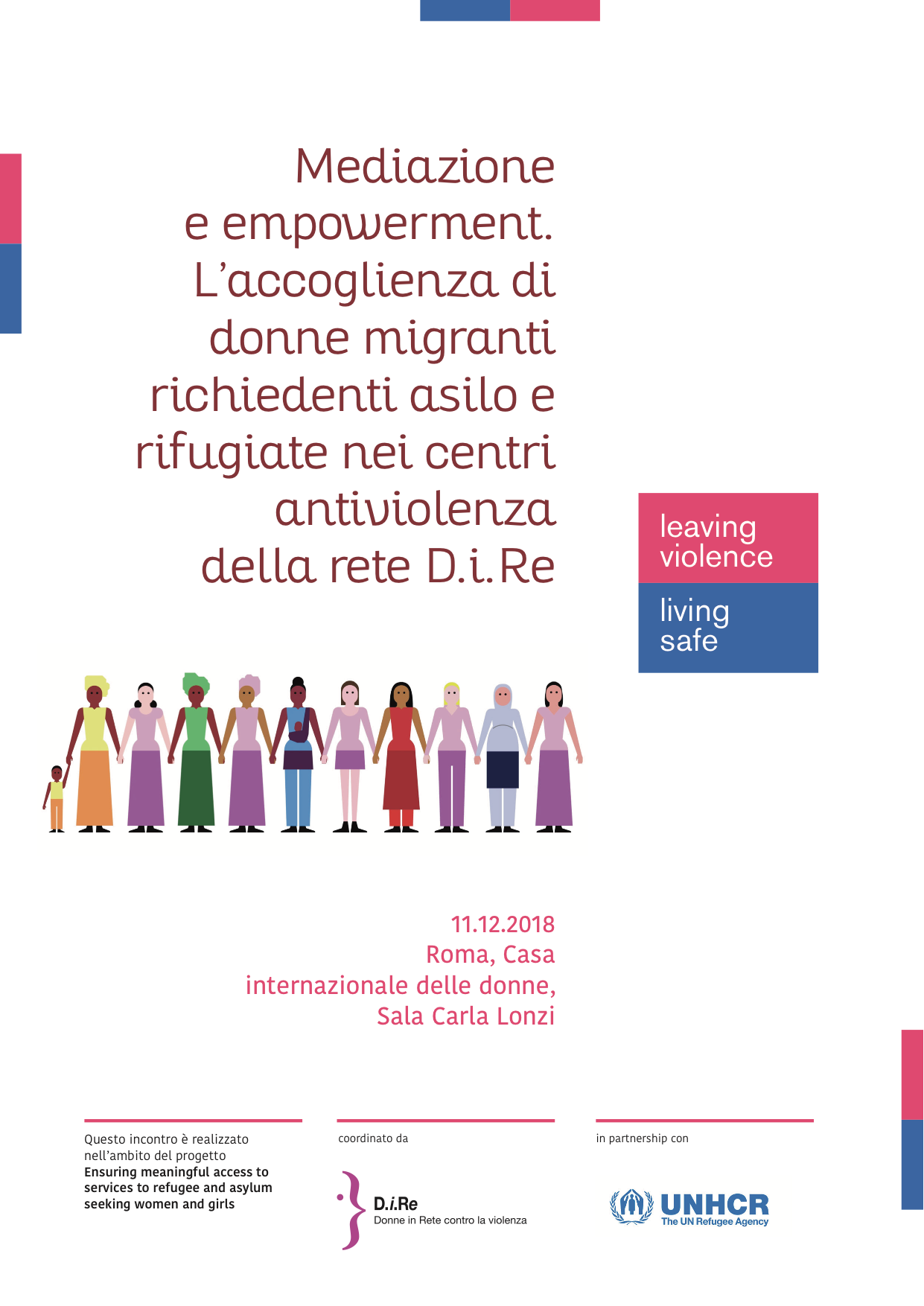 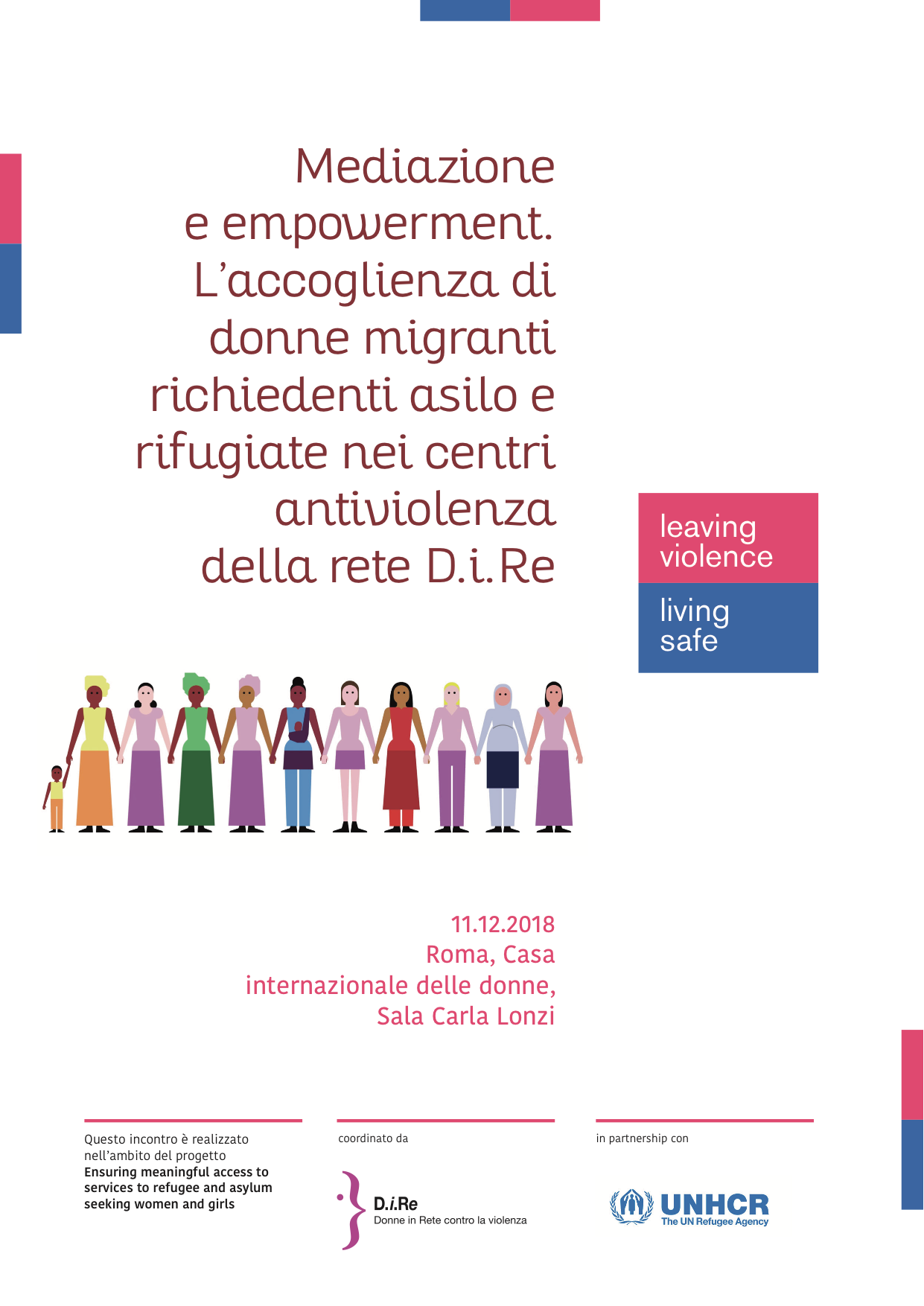 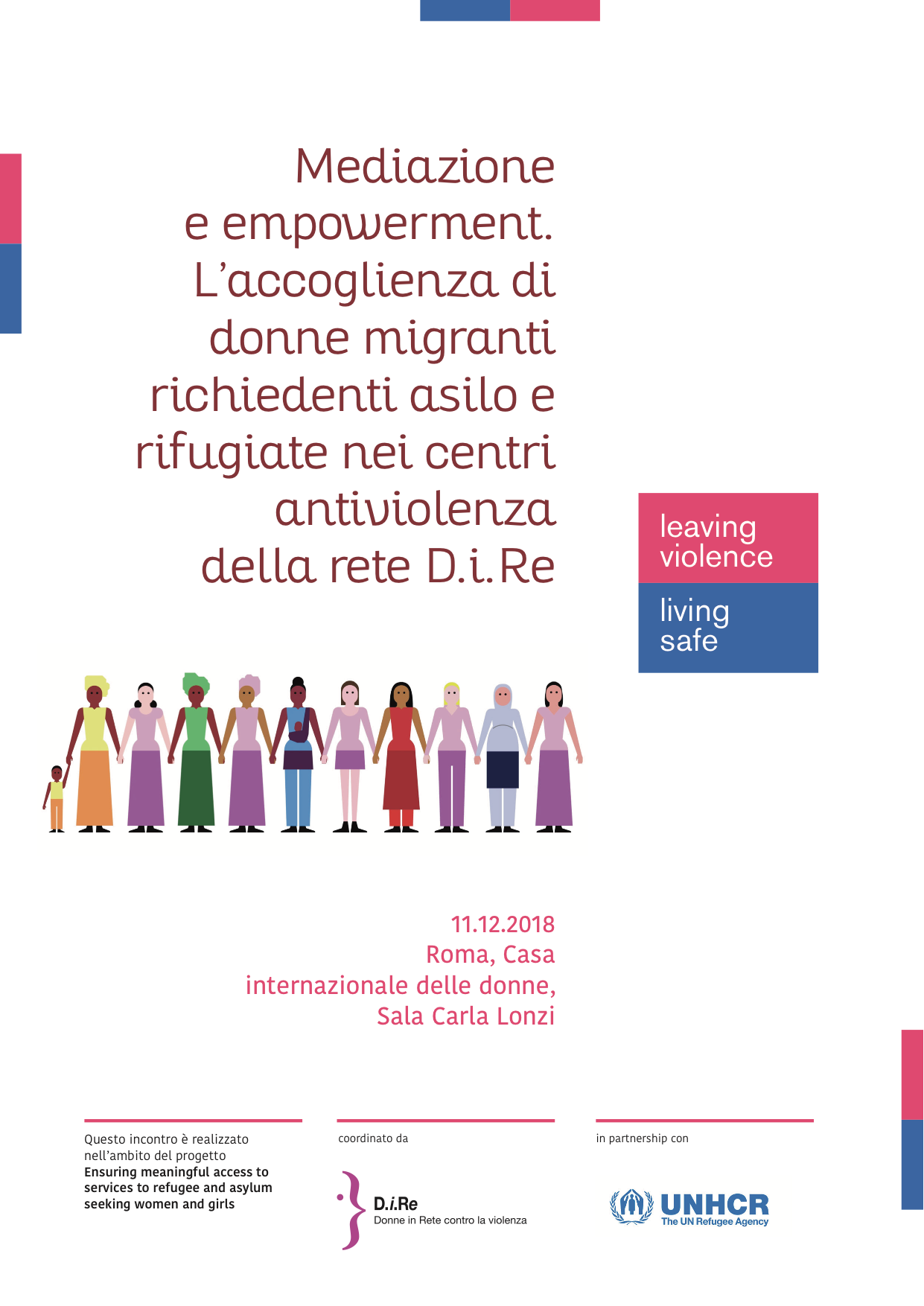 le donne
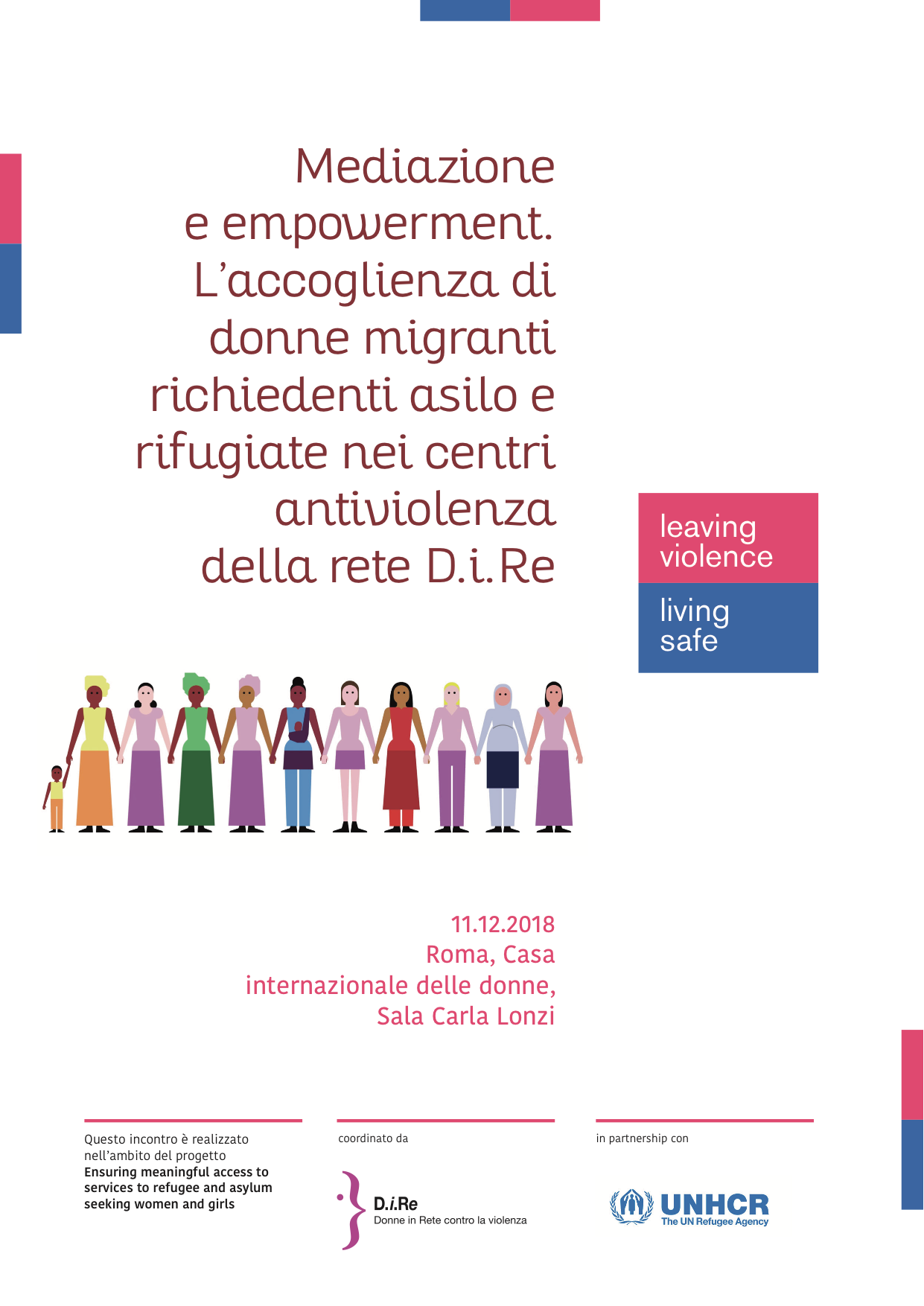 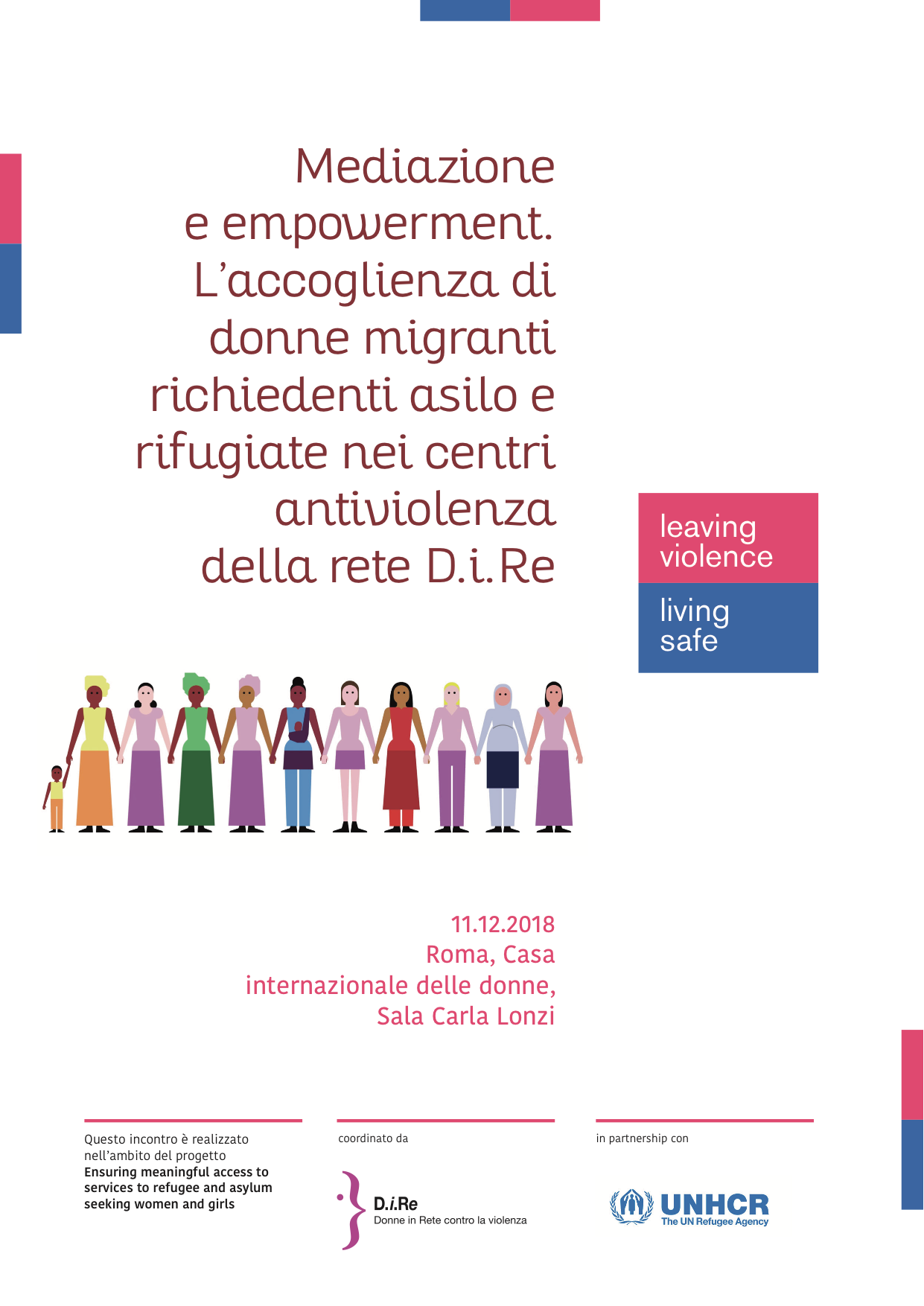 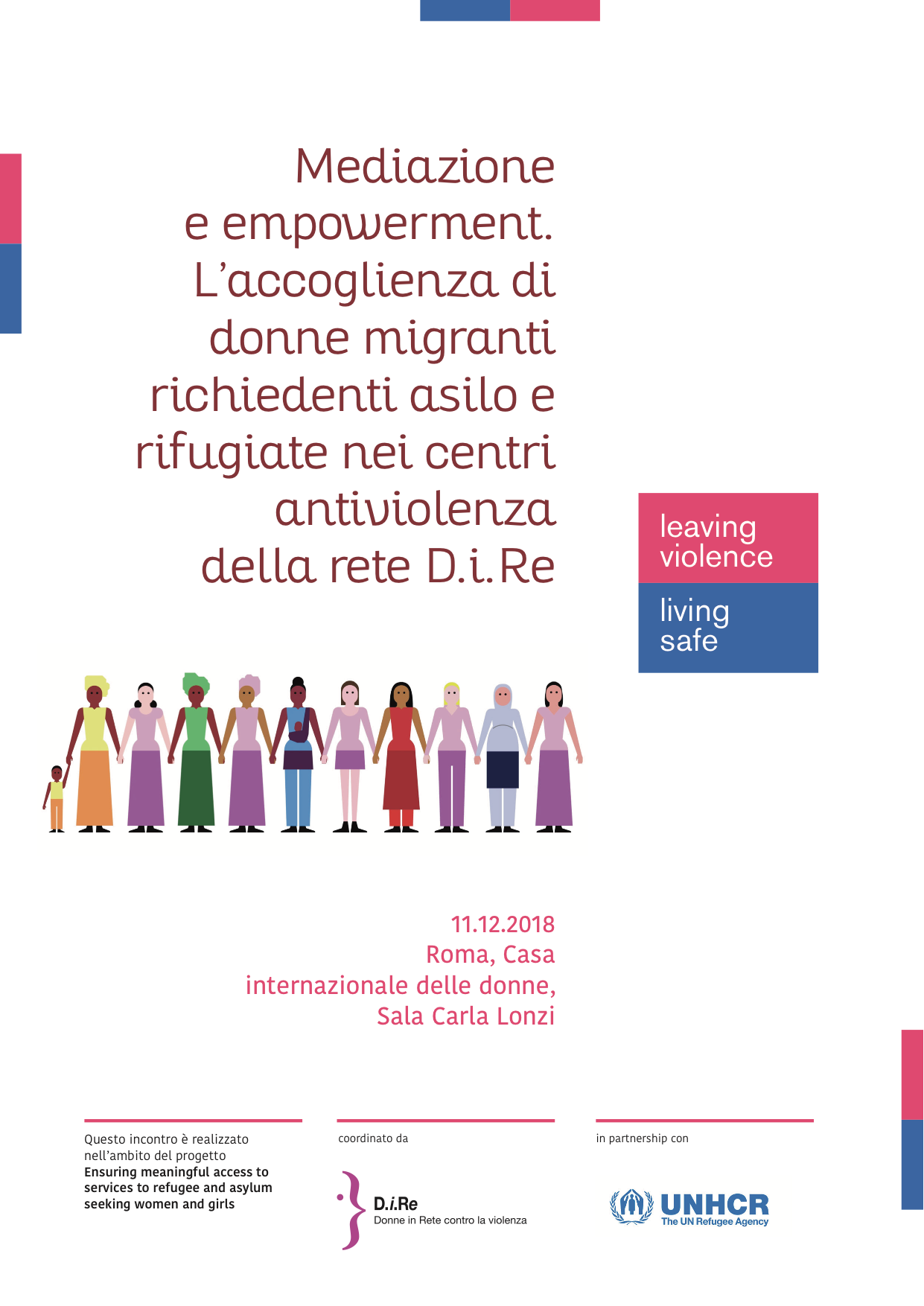 Età
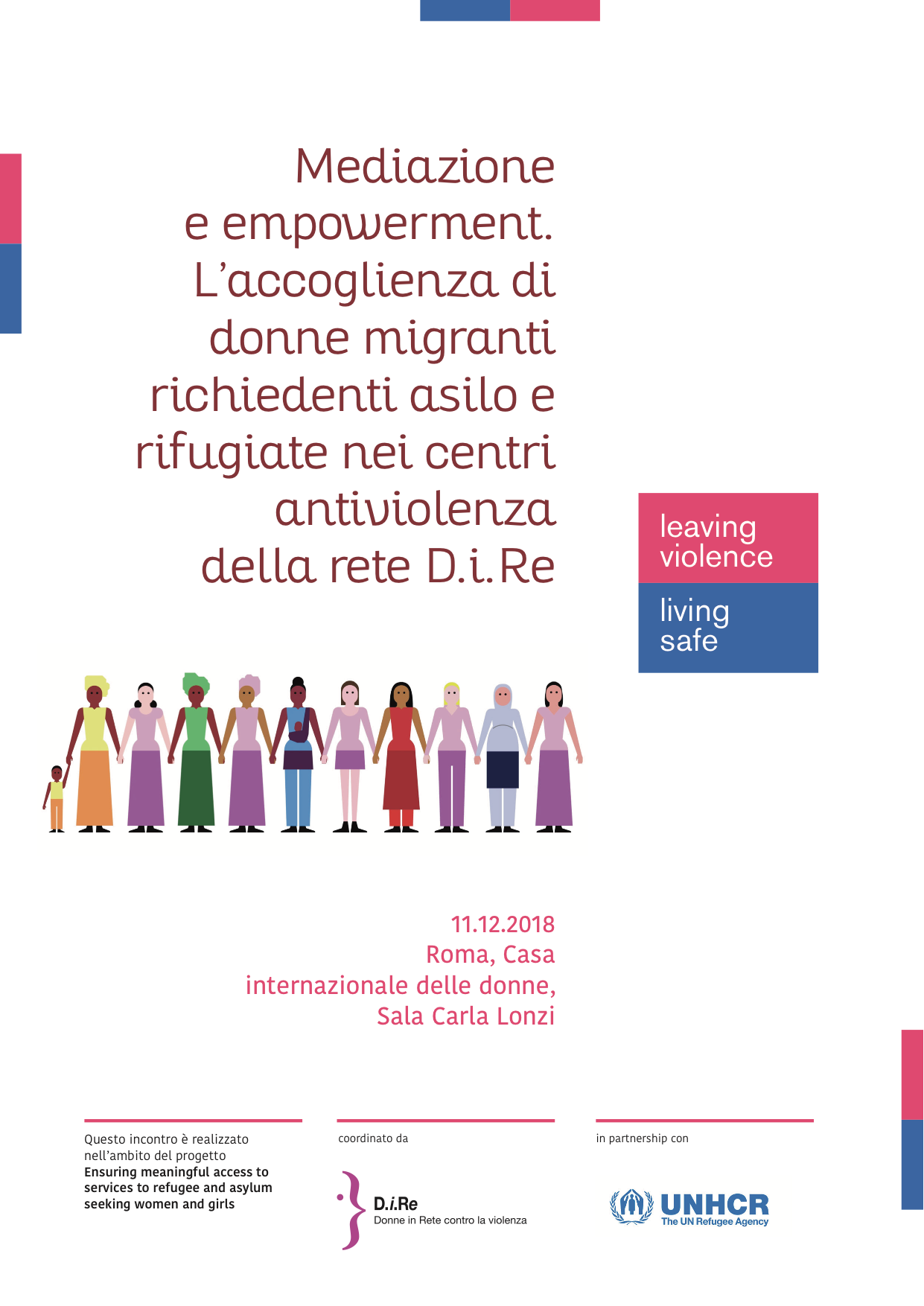 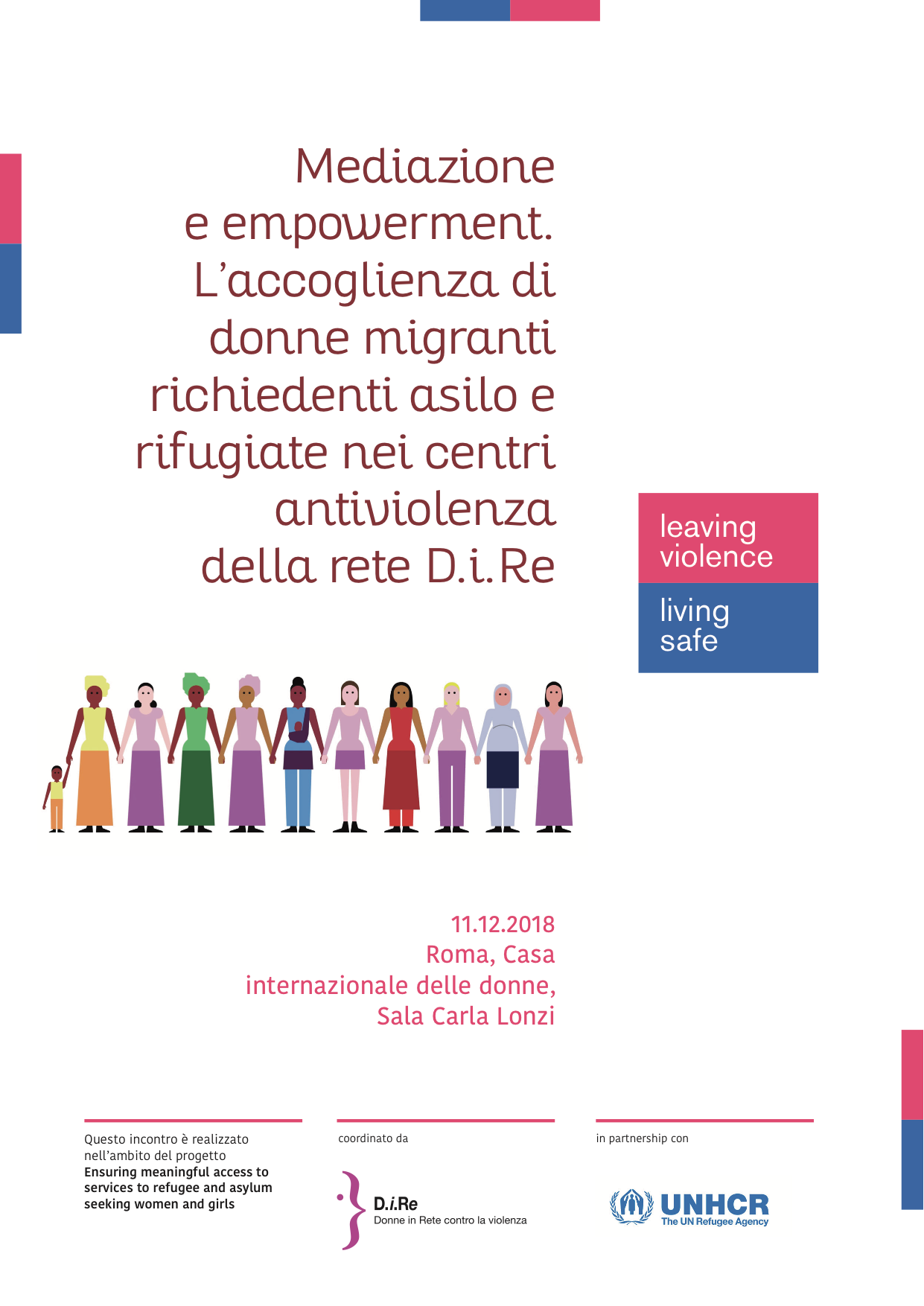 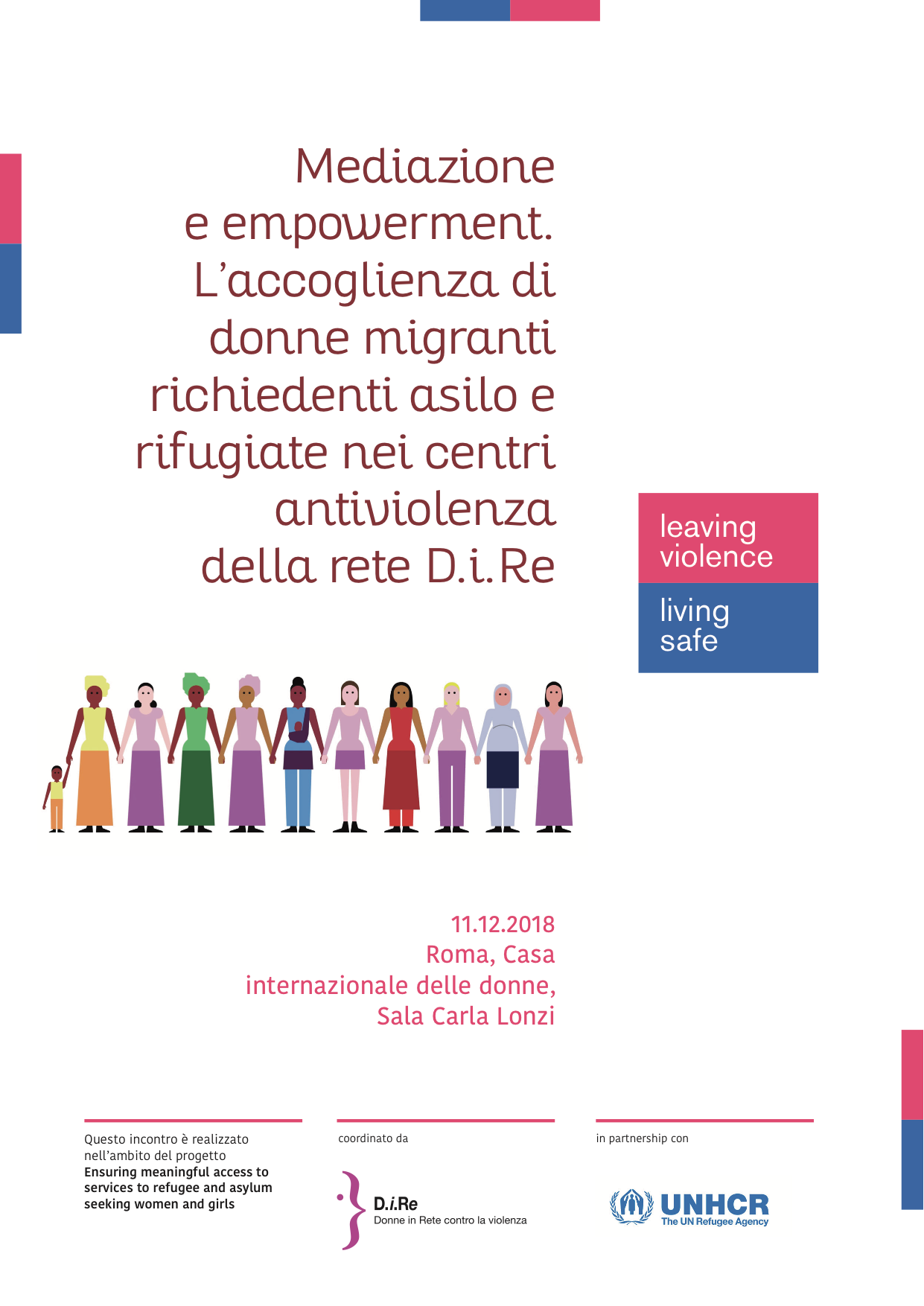 [Speaker Notes: 96% nella fascia d’età 20-39
Restante 4% 40-60 anni]
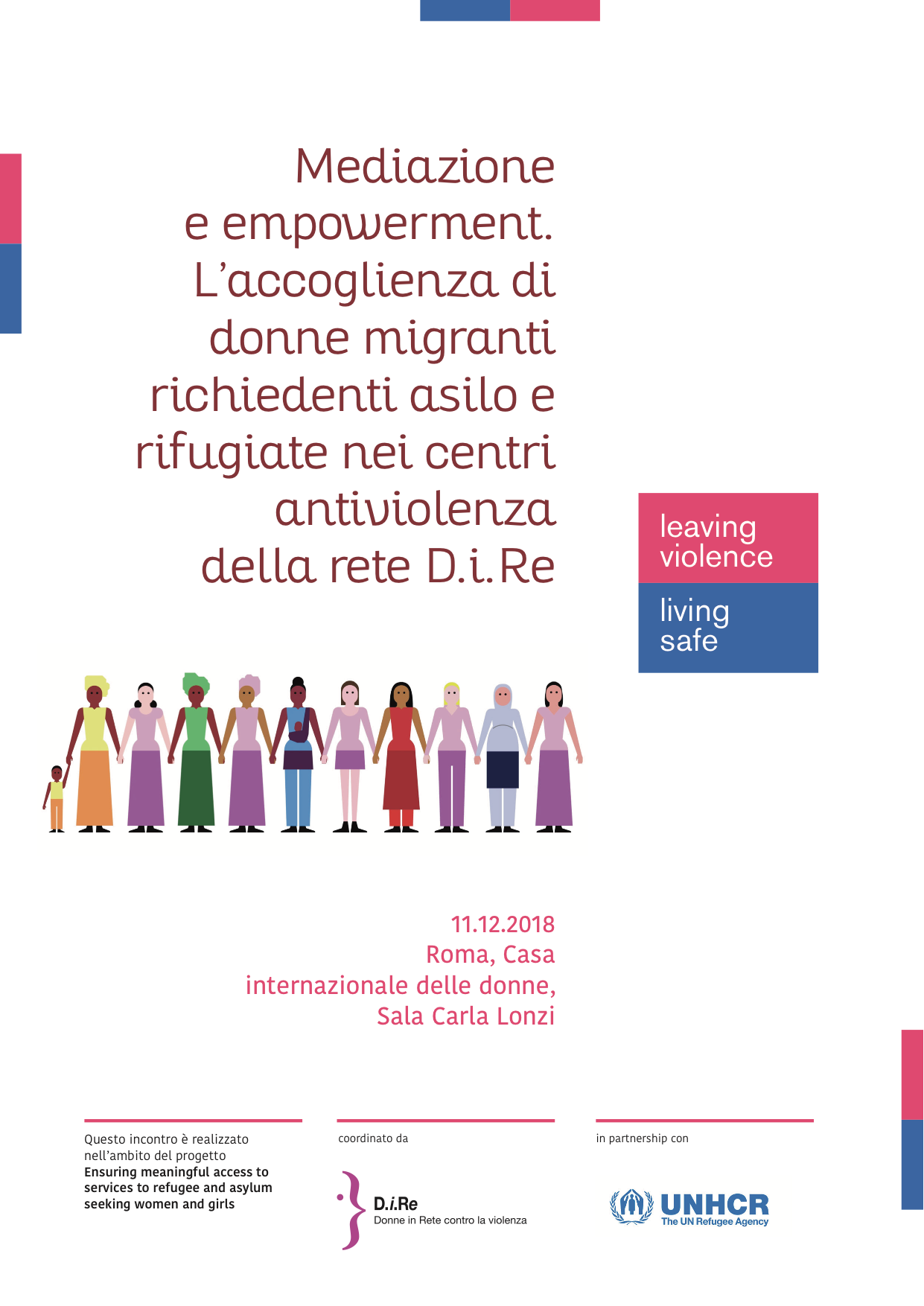 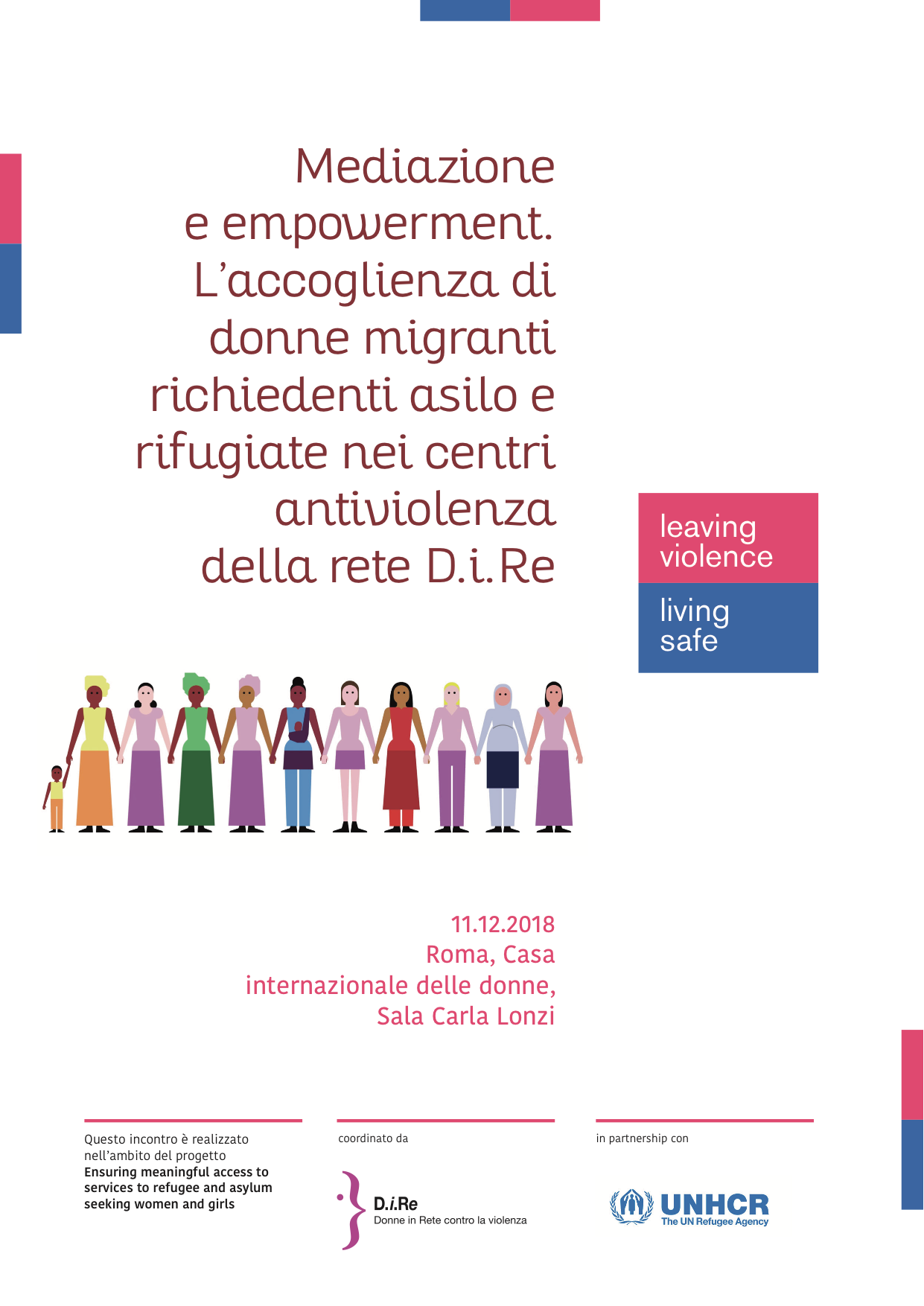 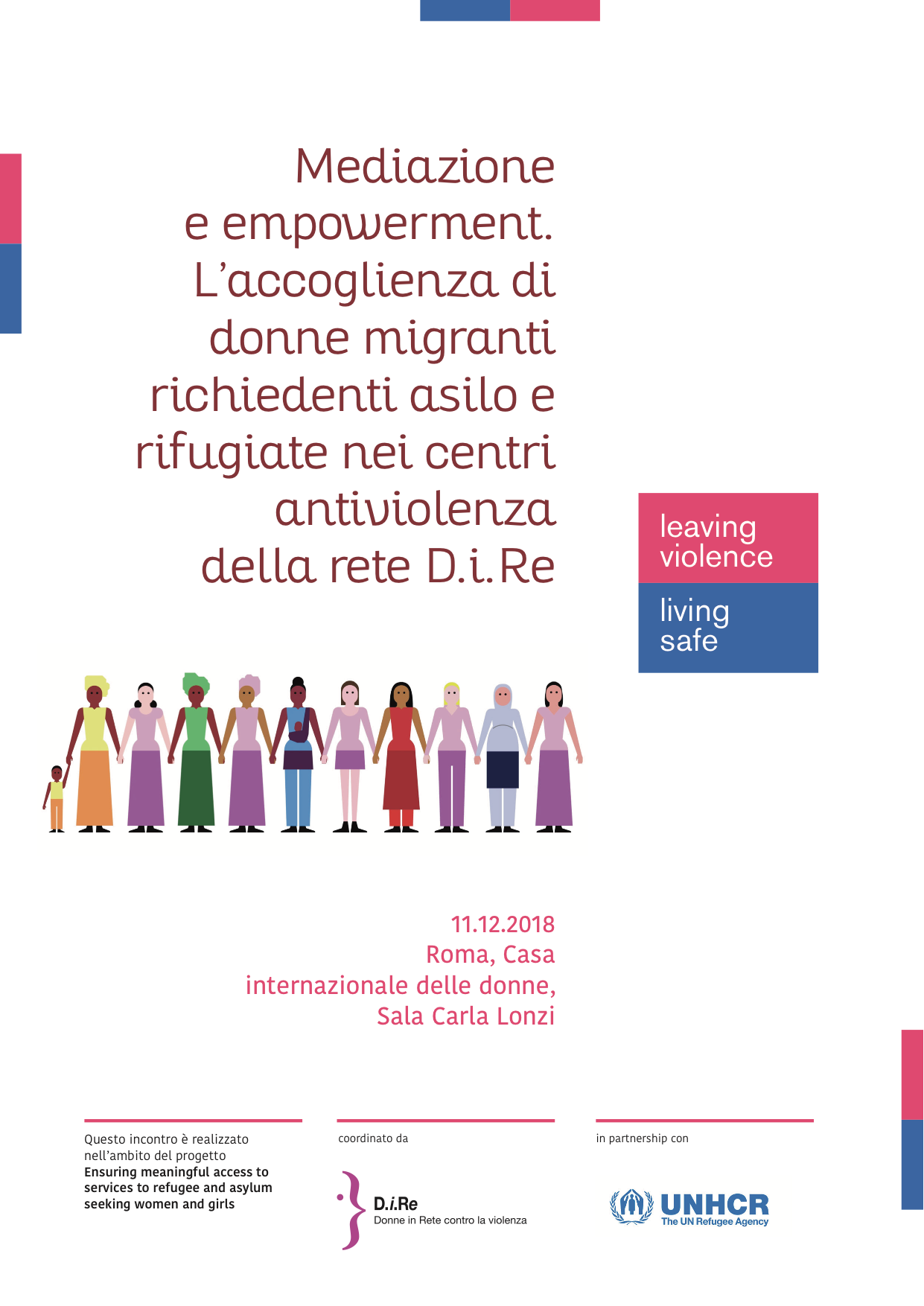 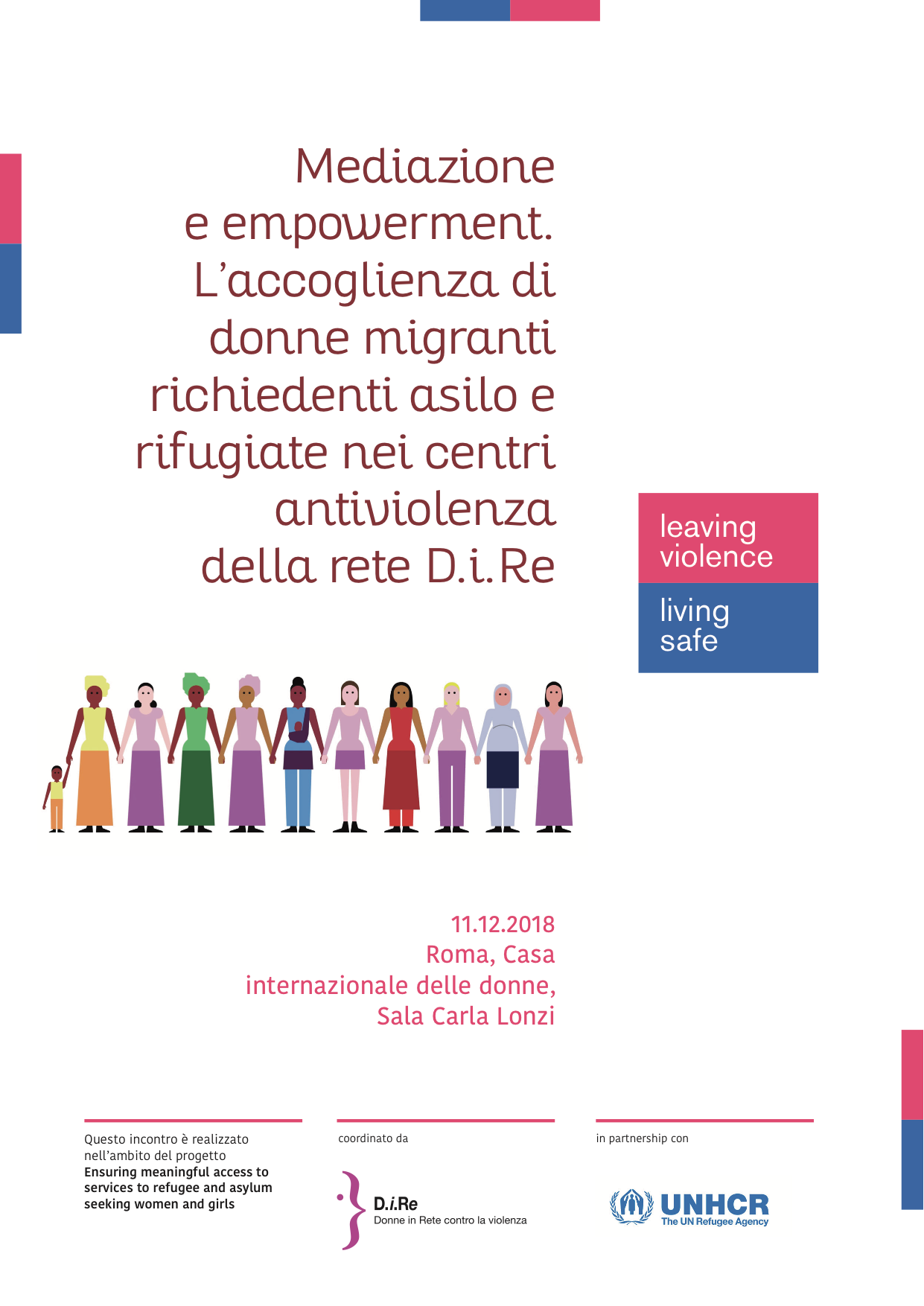 [Speaker Notes: Si riconferma il trend degli anni scorsi – in cui le donne di origini nigeriane sono le più rappresentate sia tra le donne che effettuano un primo accesso ai centri sia tra le donne che effettuano gli incontri di follow-up. 
 
Le ragioni di un maggiore accesso da parte delle donne nigeriane si deve a diversi fattori (oltre all’alto numero di RA e R di origine nigeriana in Italia):
Presenza di servizi antitratta da parte di alcuni centri DiRe e lavoro di rete con attori della rete antitratta
Buona collaborazione con le Commissioni territoriali che effettuano sospensione di colloqui e invii
Competenza culturale dei Centri che lavorano con mediatrici nigeriane esperte
 
Rispetto all’anno scorso alcune nazionalità non sono rappresentate (Somalia, Eritrea Etiopia), mentre altre sono nuove di quest’anno in particolare dall’America Latina  (Brasile, Rep Dominicana, Peru, el Salvador) e Iraq anche se non sia hanno gli elementi per poter apprezzare le ragioni possibili di questa differenze]
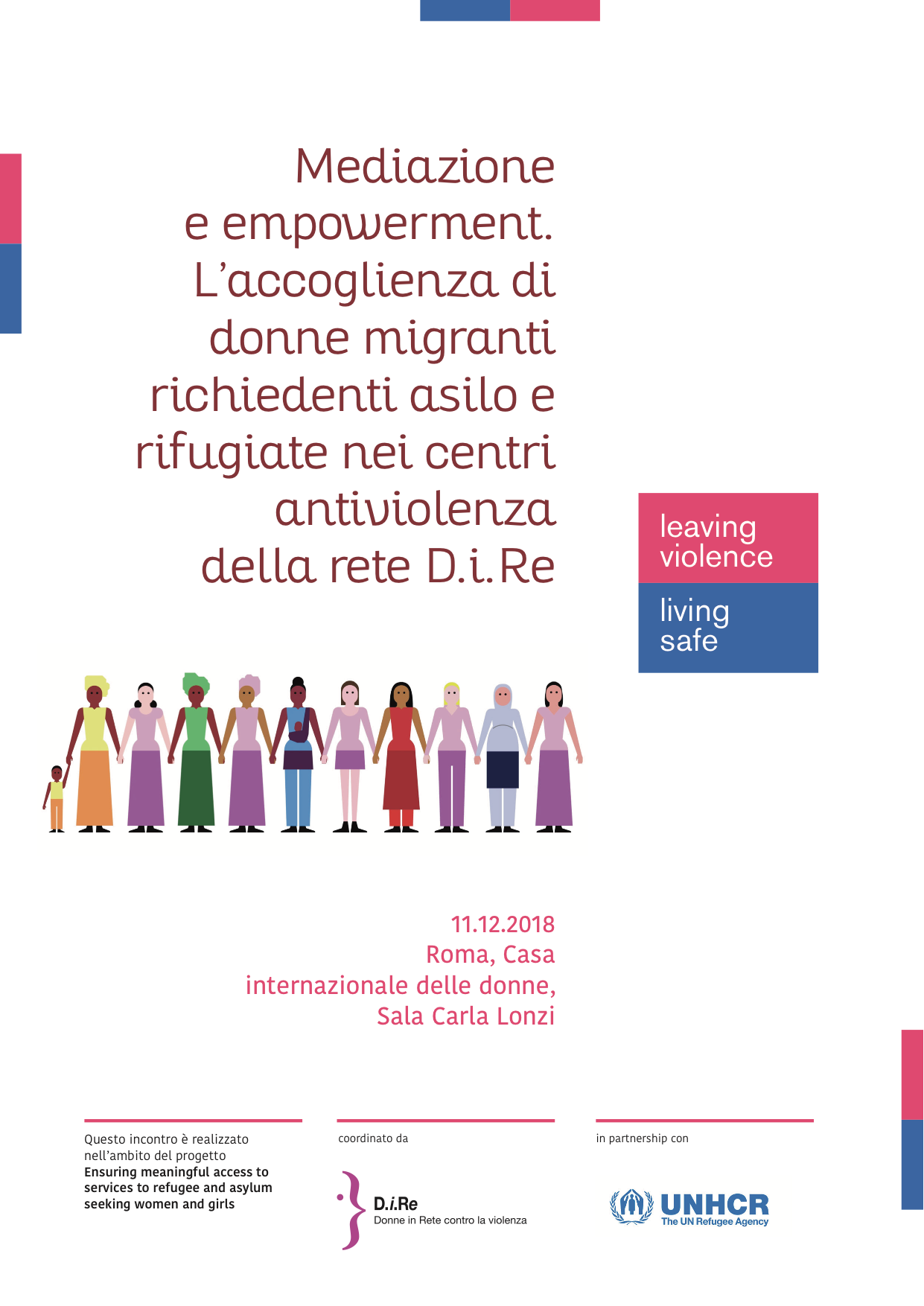 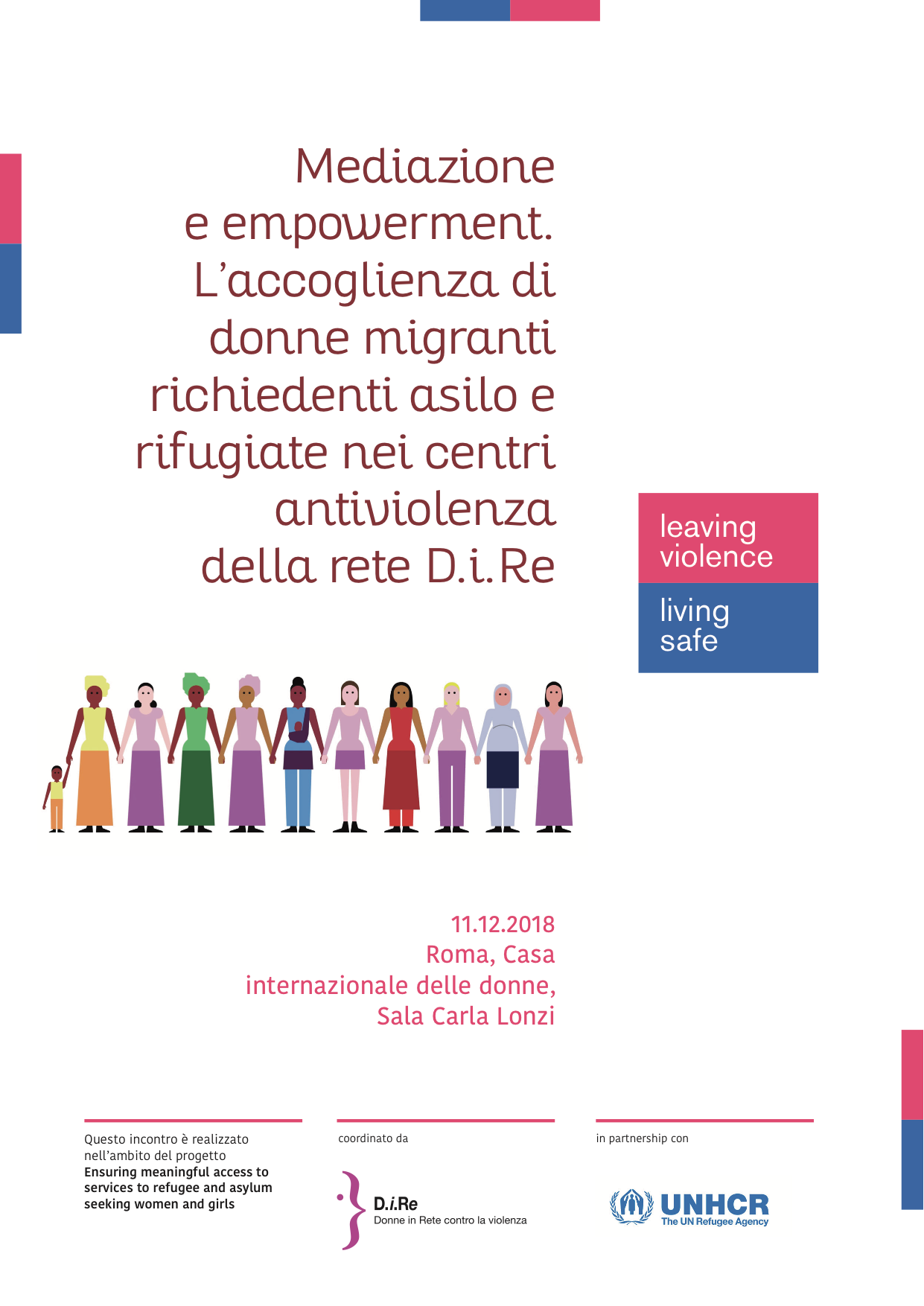 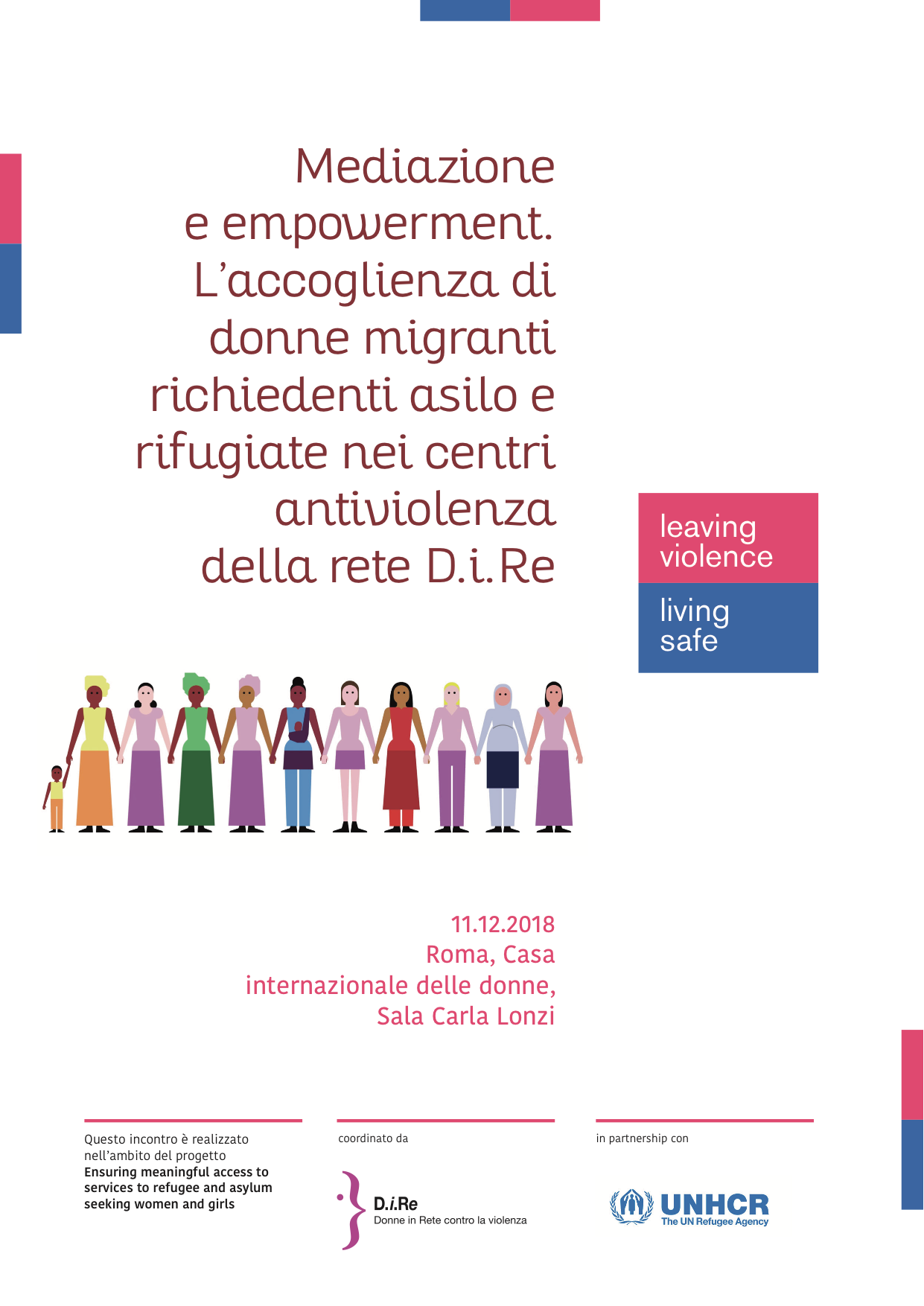 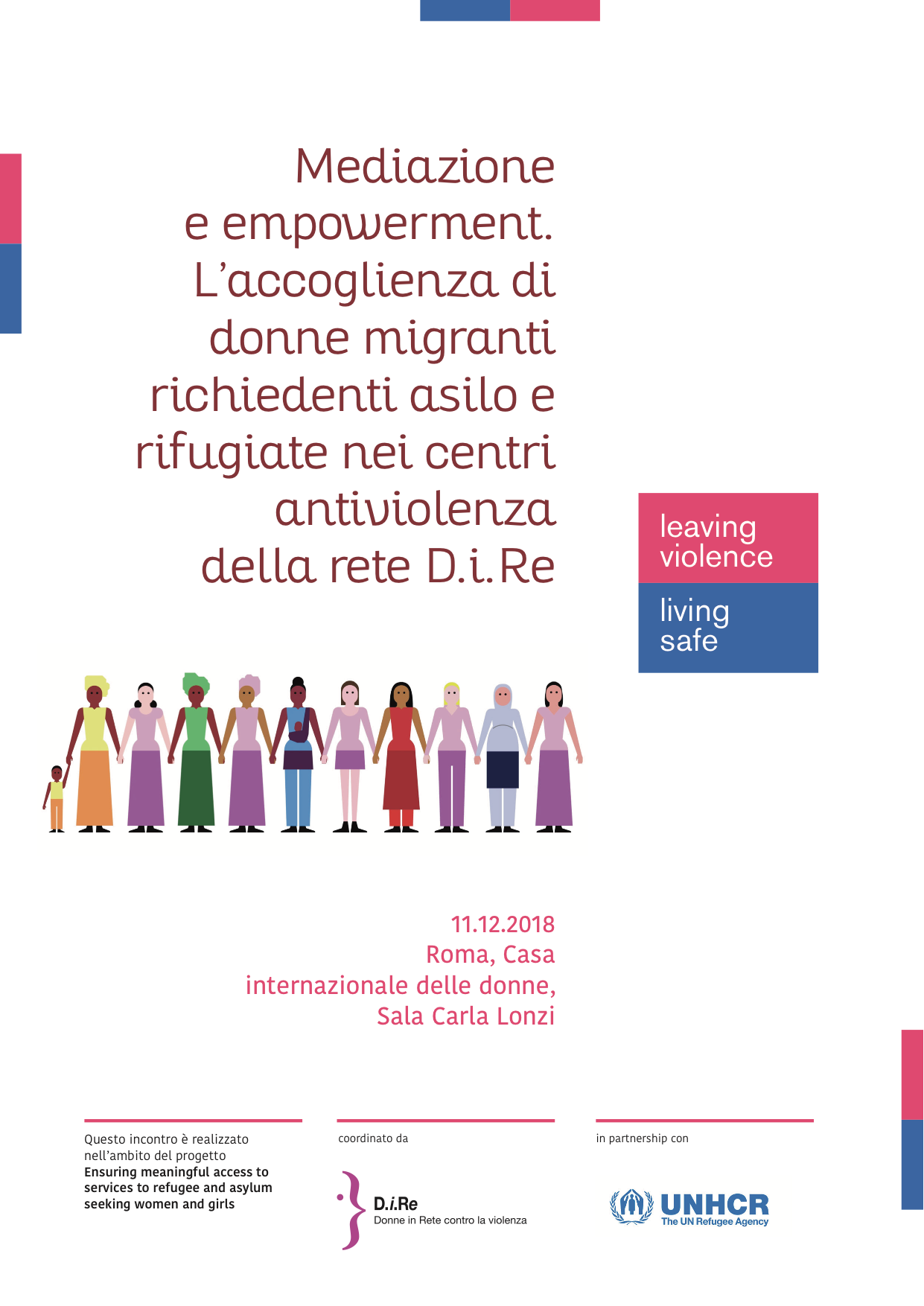 [Speaker Notes: Si riconferma il trend degli anni scorsi – in cui le donne di origini nigeriane sono le più rappresentate sia tra le donne che effettuano un primo accesso ai centri sia tra le donne che effettuano gli incontri di follow-up. 
 
Le ragioni di un maggiore accesso da parte delle donne nigeriane si deve a diversi fattori (oltre all’alto numero di RA e R di origine nigeriana in Italia):
-- Presenza di servizi antitratta da parte di alcuni centri DiRe e lavoro di rete con attori della rete antitratta
Buona collaborazione con le Commissioni territoriali che effettuano sospensione di colloqui e invii
Competenza culturale dei Centri che lavorano con mediatrici nigeriane esperte
 
Rispetto all’anno scorso alcune nazionalità non sono rappresentate (Somalia, Eritrea Etiopia), mentre altre sono nuove di quest’anno in particolare dall’America Latina  (Brasile, Rep Dominicana, Peru, el Salvador) e Iraq anche se non sia hanno gli elementi per poter apprezzare le ragioni possibili di questa differenze]
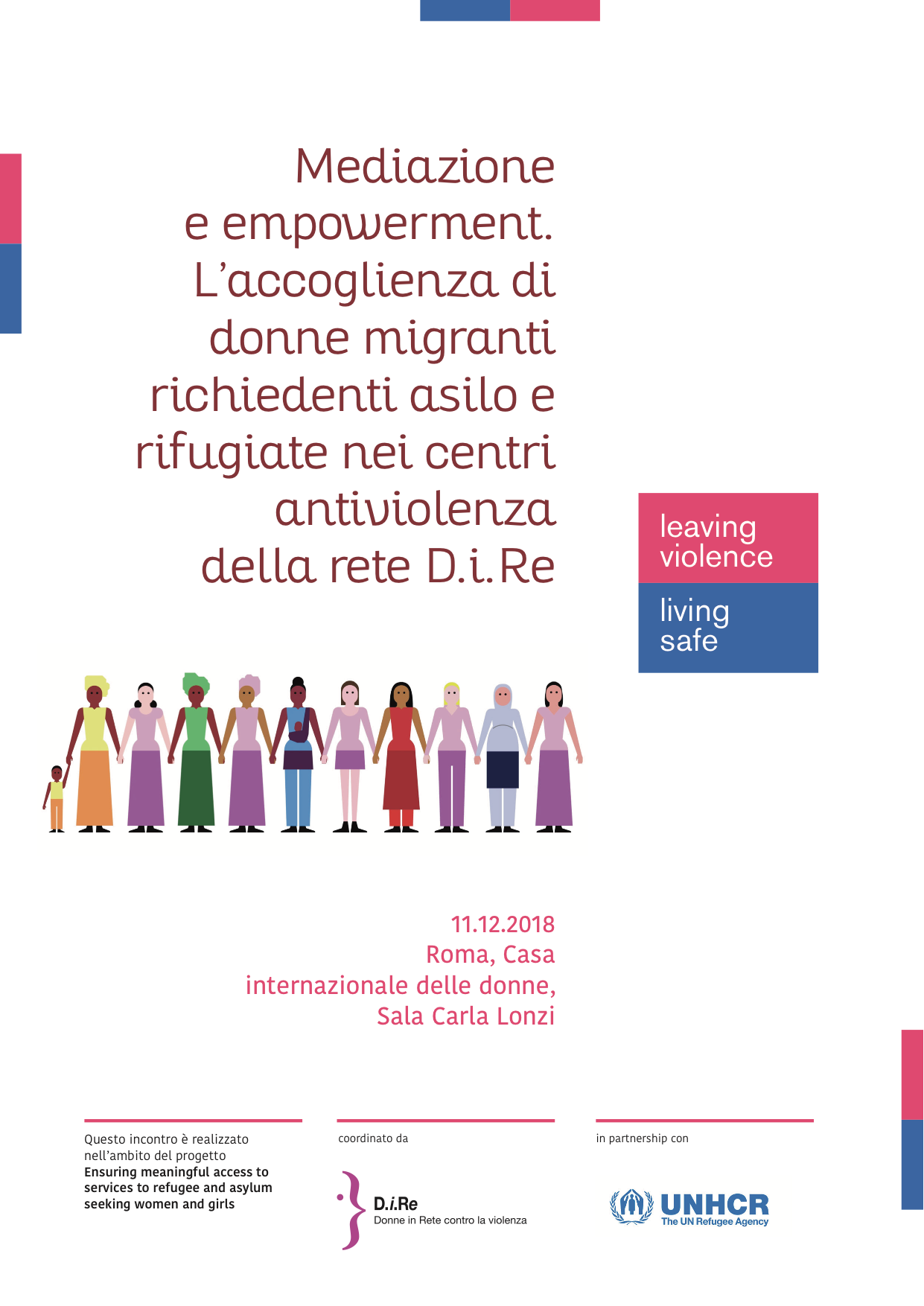 Territori
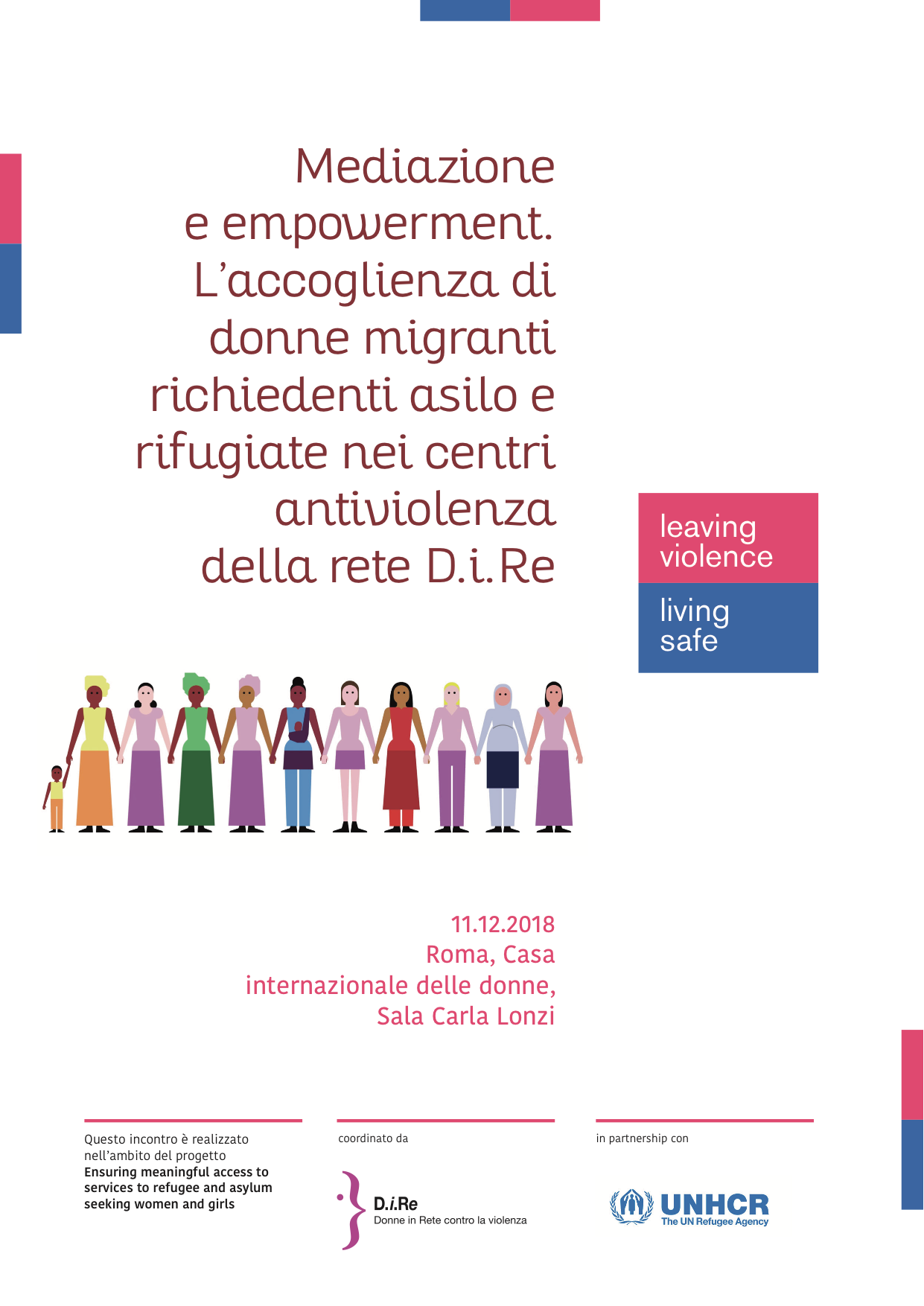 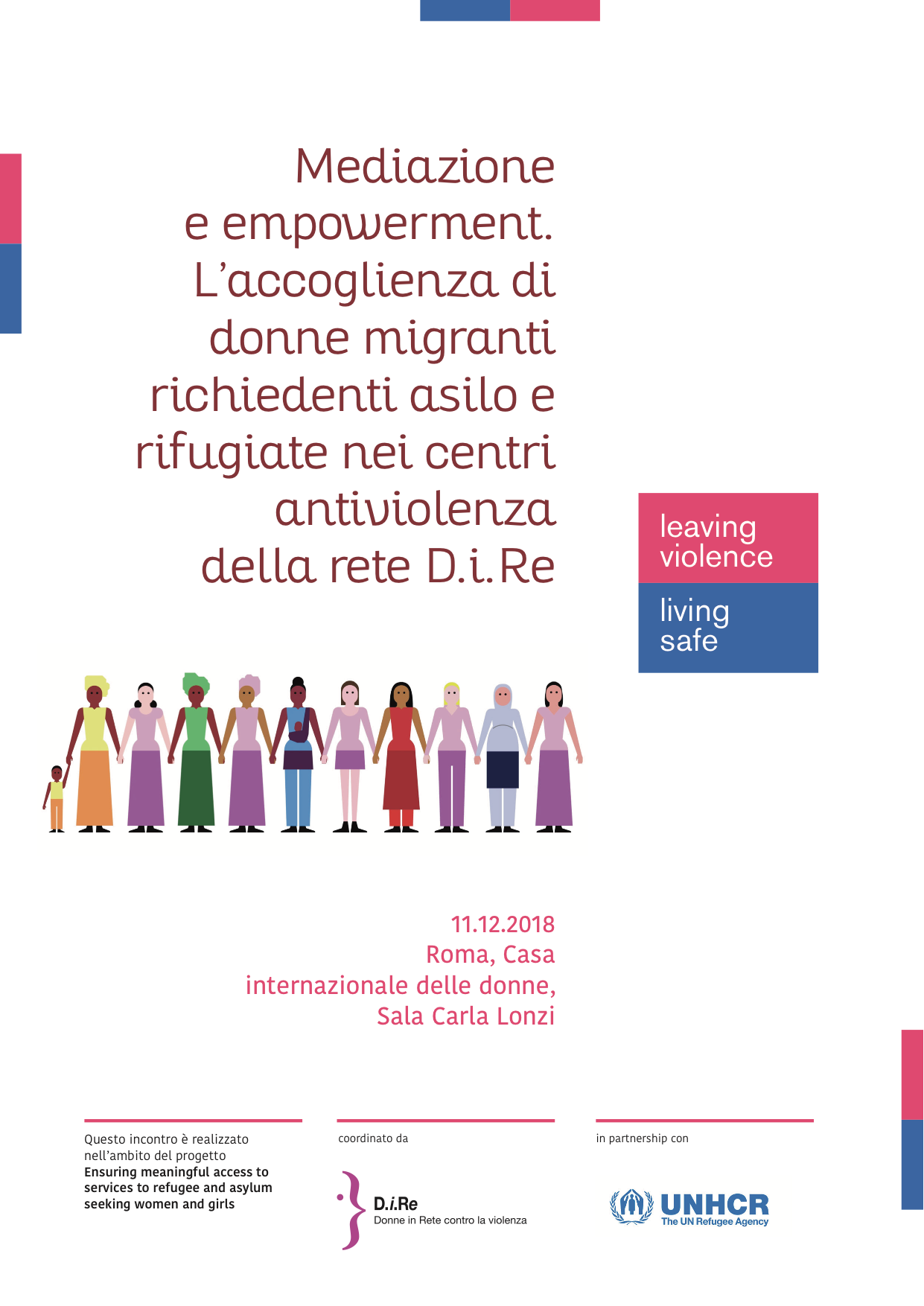 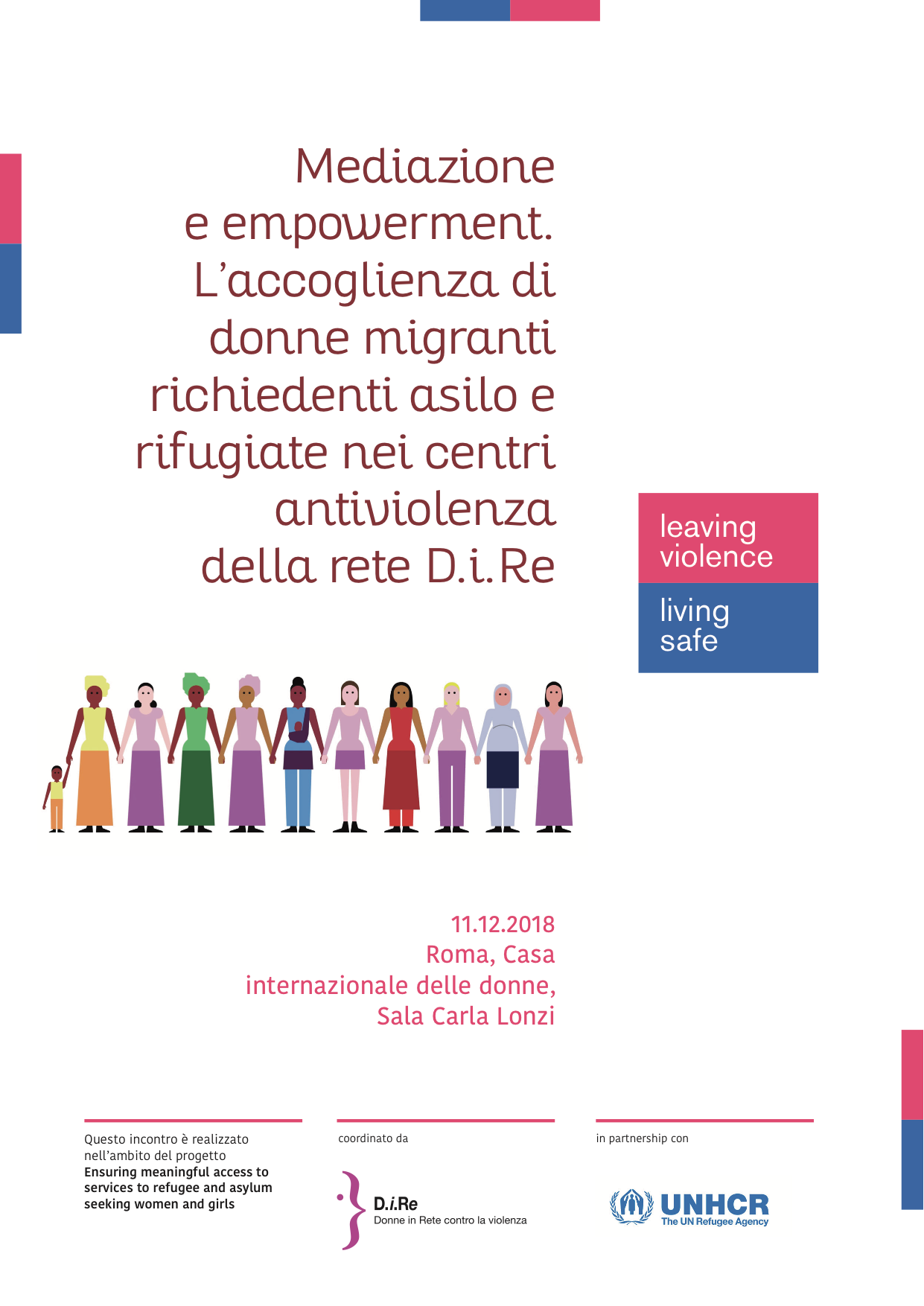 [Speaker Notes: Non abbiamo ancora gli elementi per leggere questo dato che si trova all’intersezione di una serie di fattori - risorse, reti di partner piu o meno compatte,  lavori d’équipes di tipo diverso con partecipazione diversa e piu’ o meno continuativa nel corso degli anni di mediatrici culturai e caratteristiche che è complesso analizzare  di ogni centro e territorio. 

Un’ipotesi: i fattori che possono aver giocato un ruolo importante nell’offrire accesso ad un numero piu’ alto di donne siano: 
-- Il fatto che alcuni centri antiviolenza gestiscono oltre al centro stesso strutture di accoglienza e/o servizi antitratta e/o strutture come case rifugio  la sinergia che naturalmente si viene a creare tra progetti di questo genere puo’ aver facilitato un accesso piu’ ampio 
-- La partecipazione al progetto da piu’ anni (siamo al terzo anno) o un’esperienza piu’ lunga di lavoro con donne R, RA, M - comporta un consolidamento di competenze, esperienze lavori di rete e con mediatrici esperte, che 
-- La qualita’ del lavoro di rete che da un numero maggiore di anni è stato fatto in alcuni territorio ha quasi certamente influito sui risultati ottenuti]
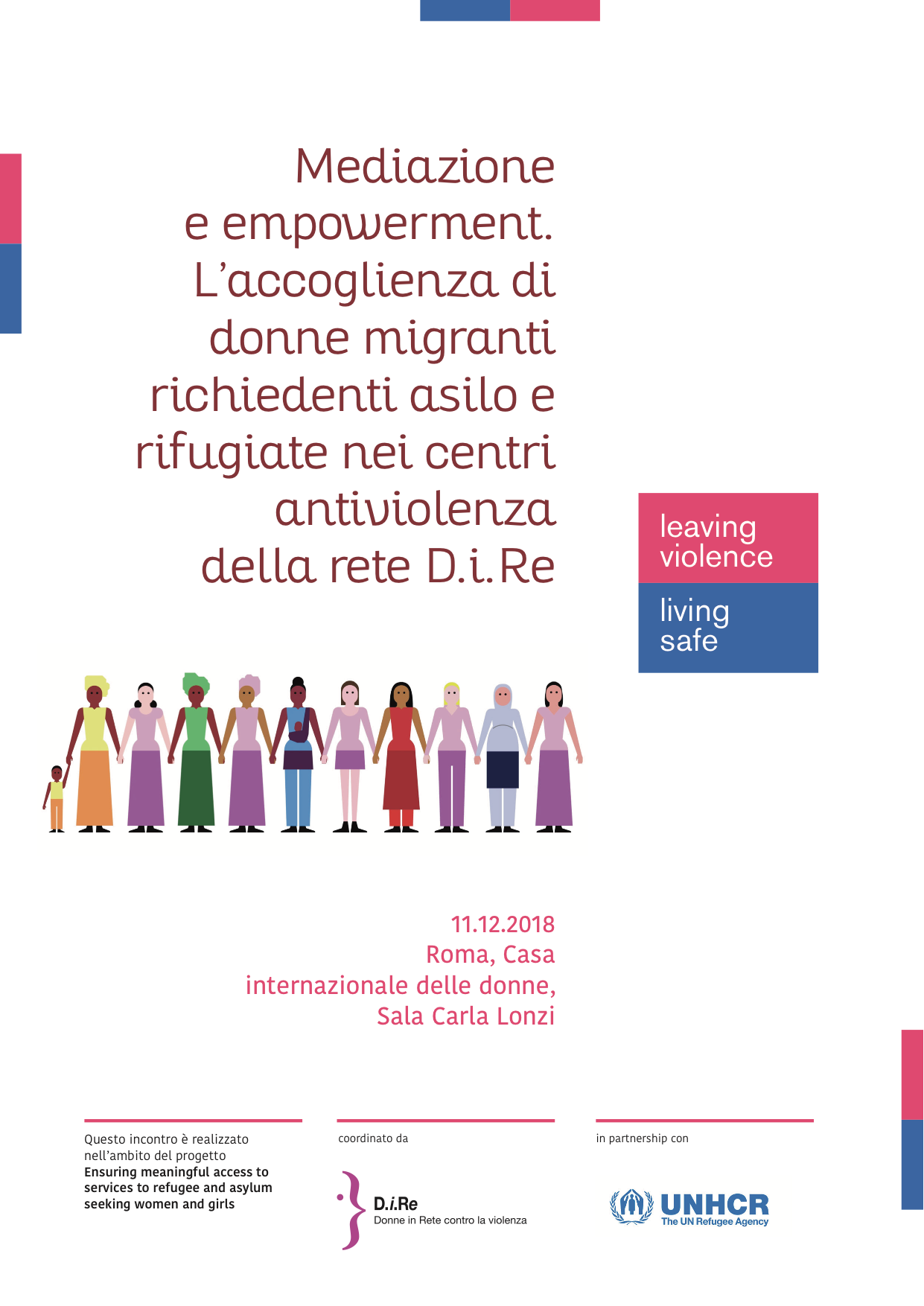 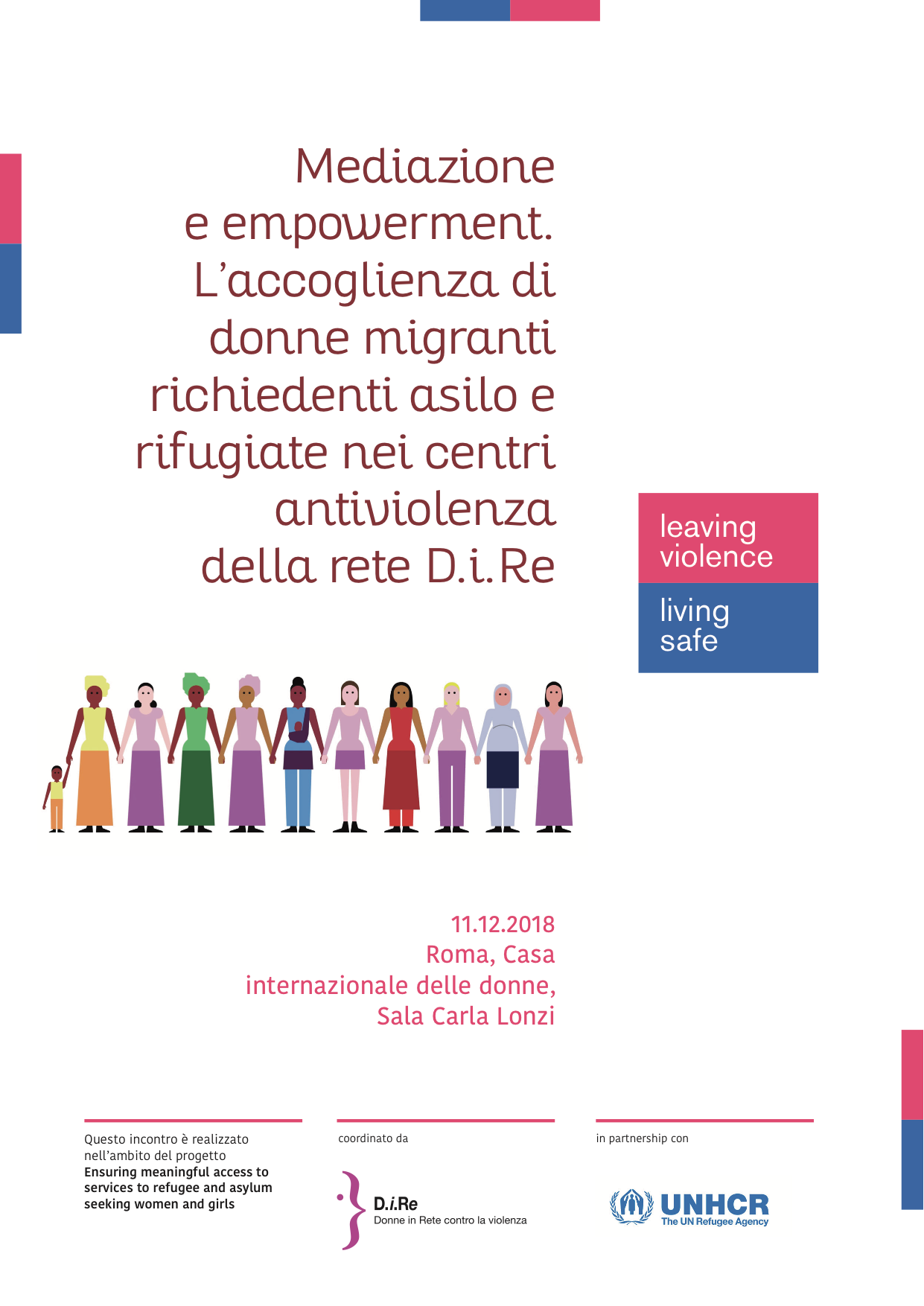 Tendenza
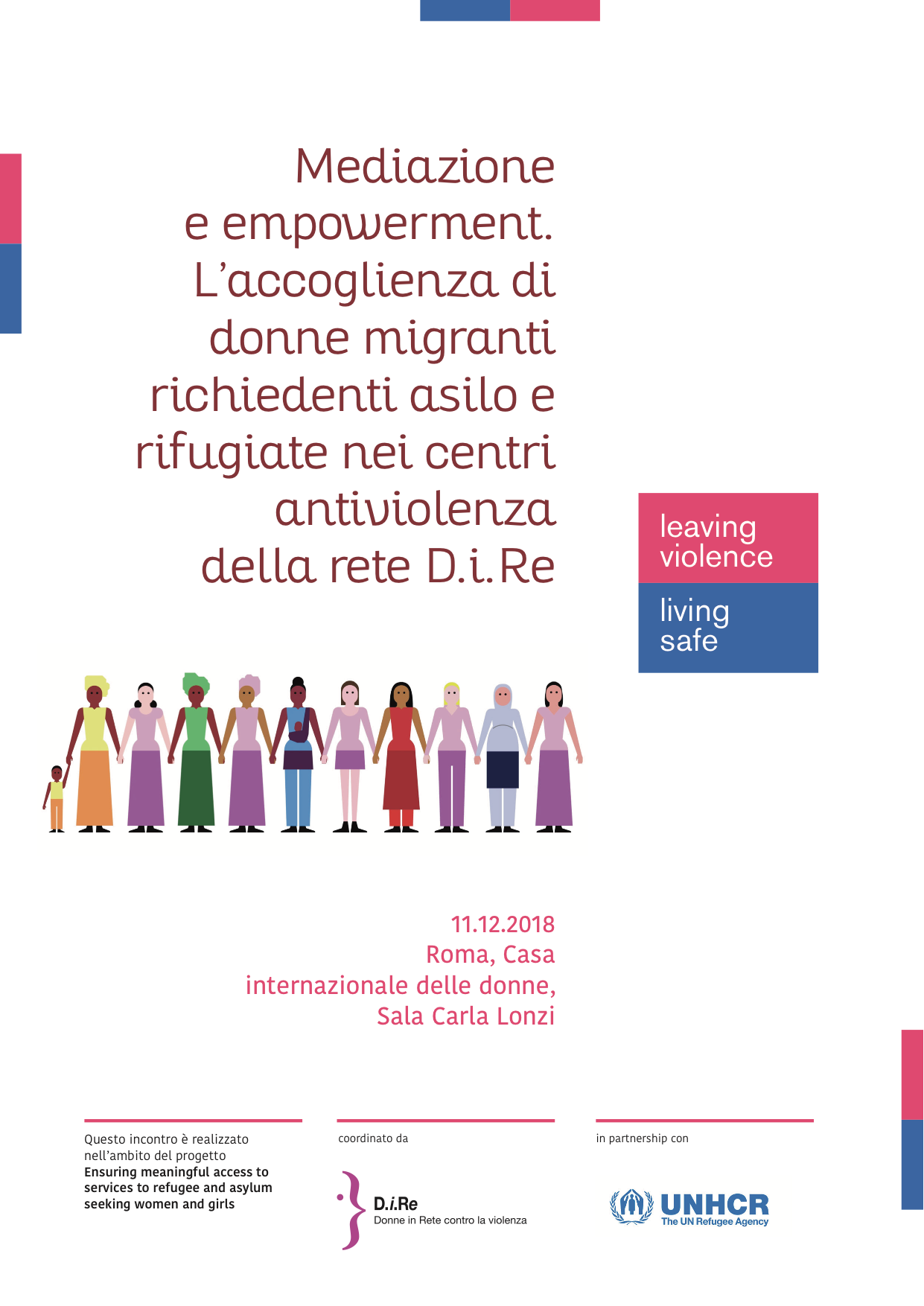 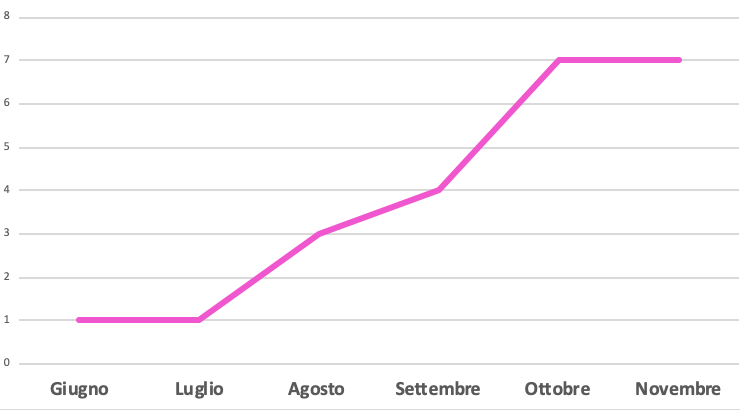 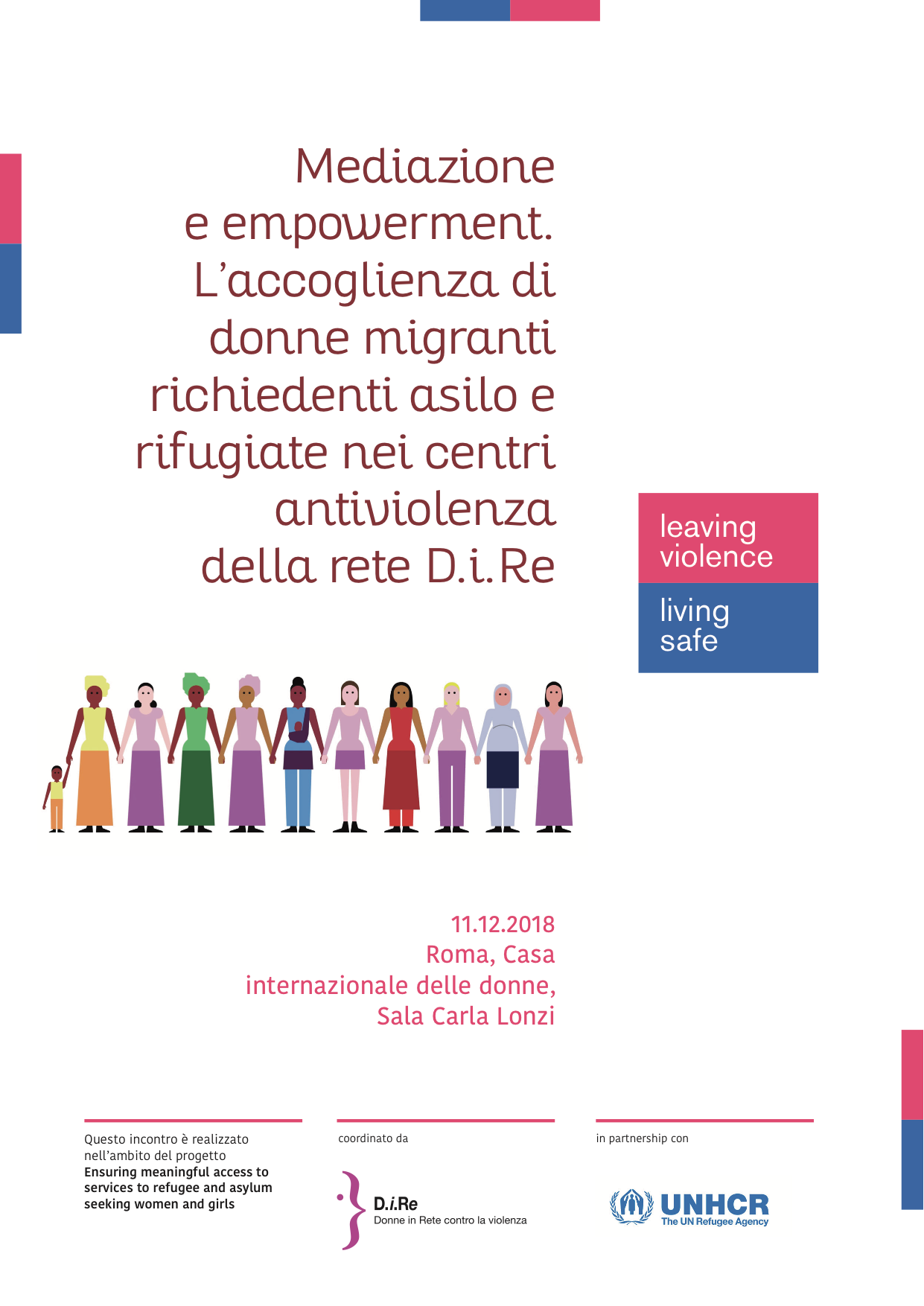 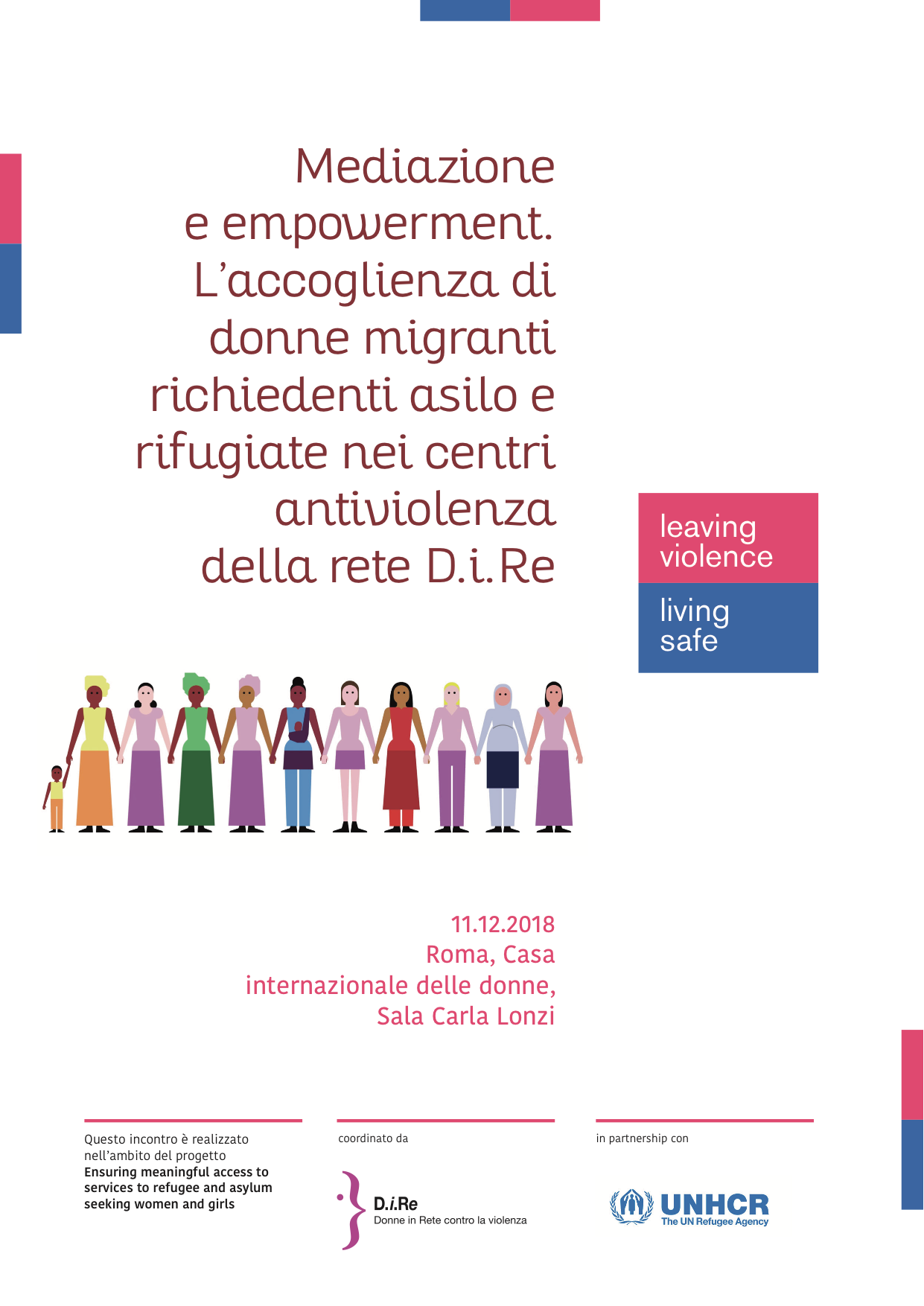 [Speaker Notes: Andamento crescente degli ultimi 6 mesi dimostra come per tutti i centri i risultati siano in aumento e direttamente proporzionali agli sforzi che vengono fatti e al tempo trascorso dall’inizio del progetto, che questi sforzi consolidano]
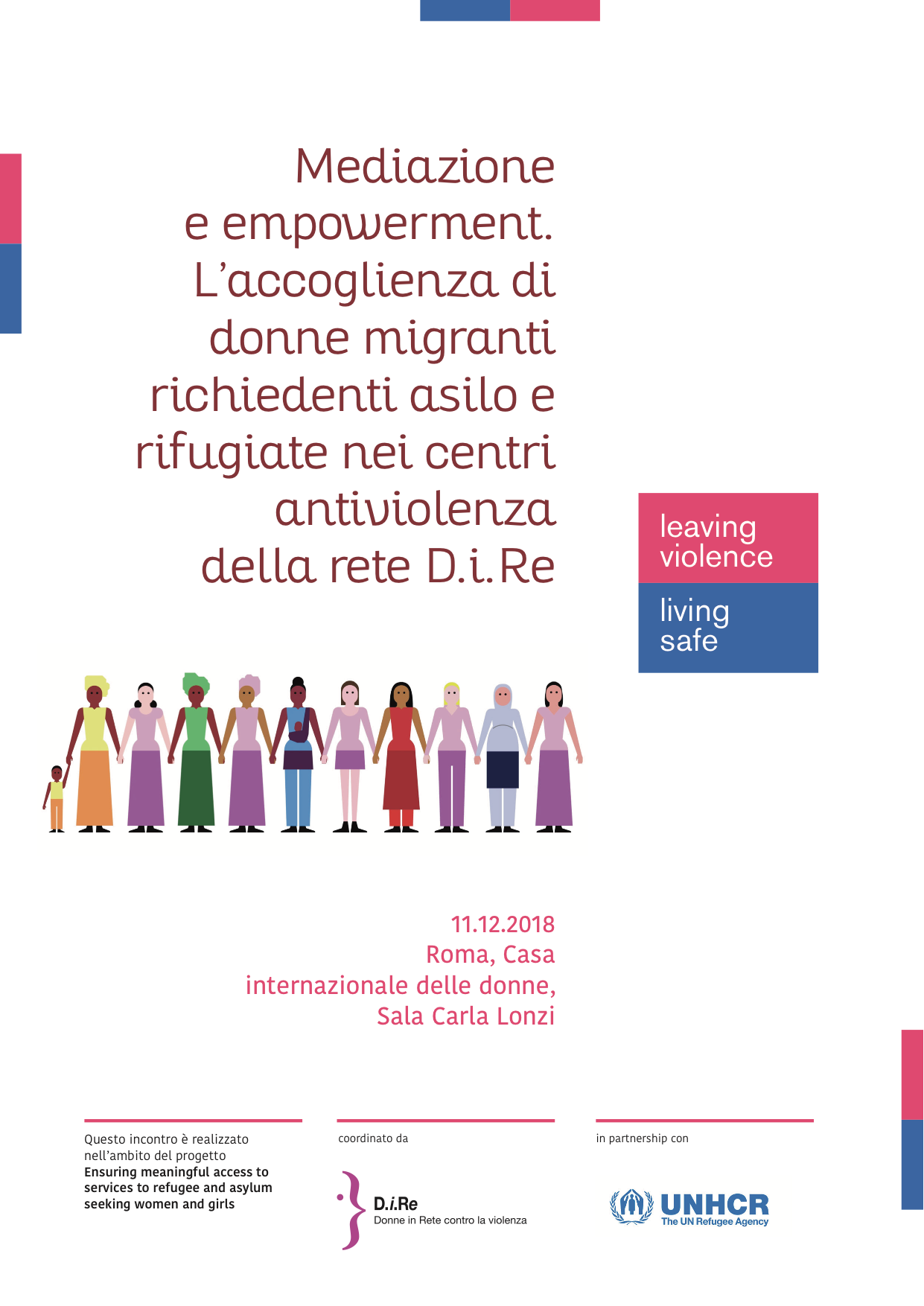 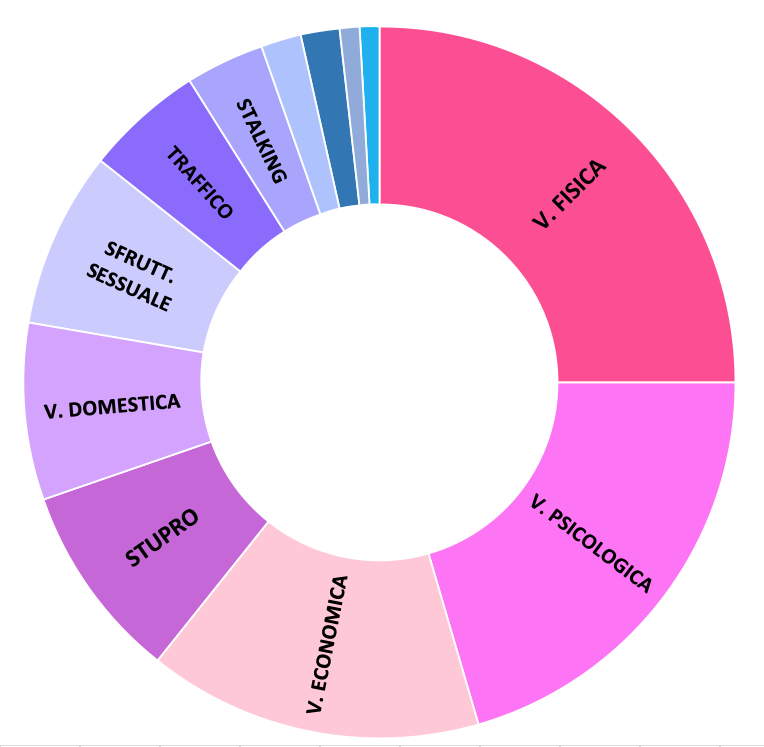 Tipi di violenza
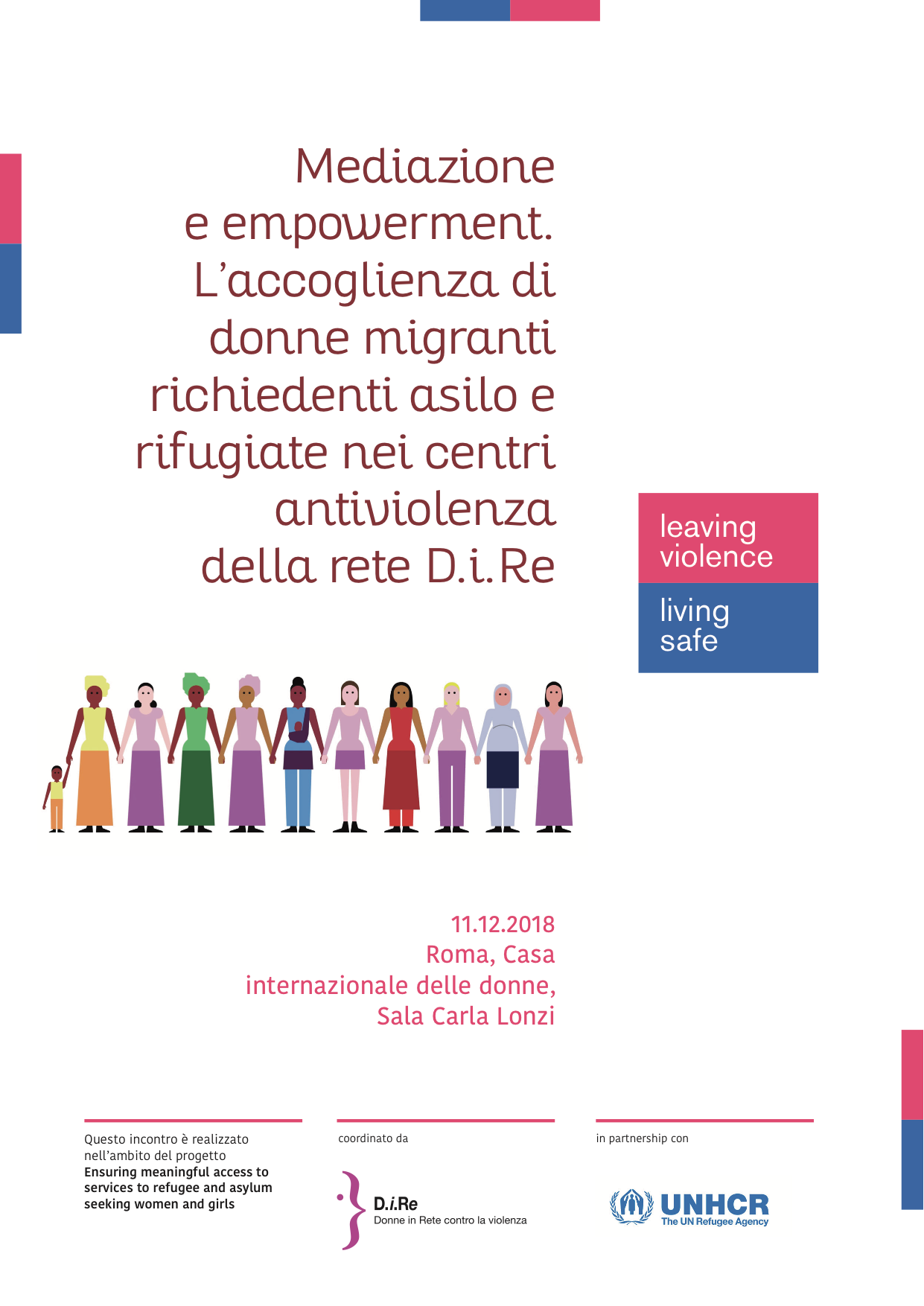 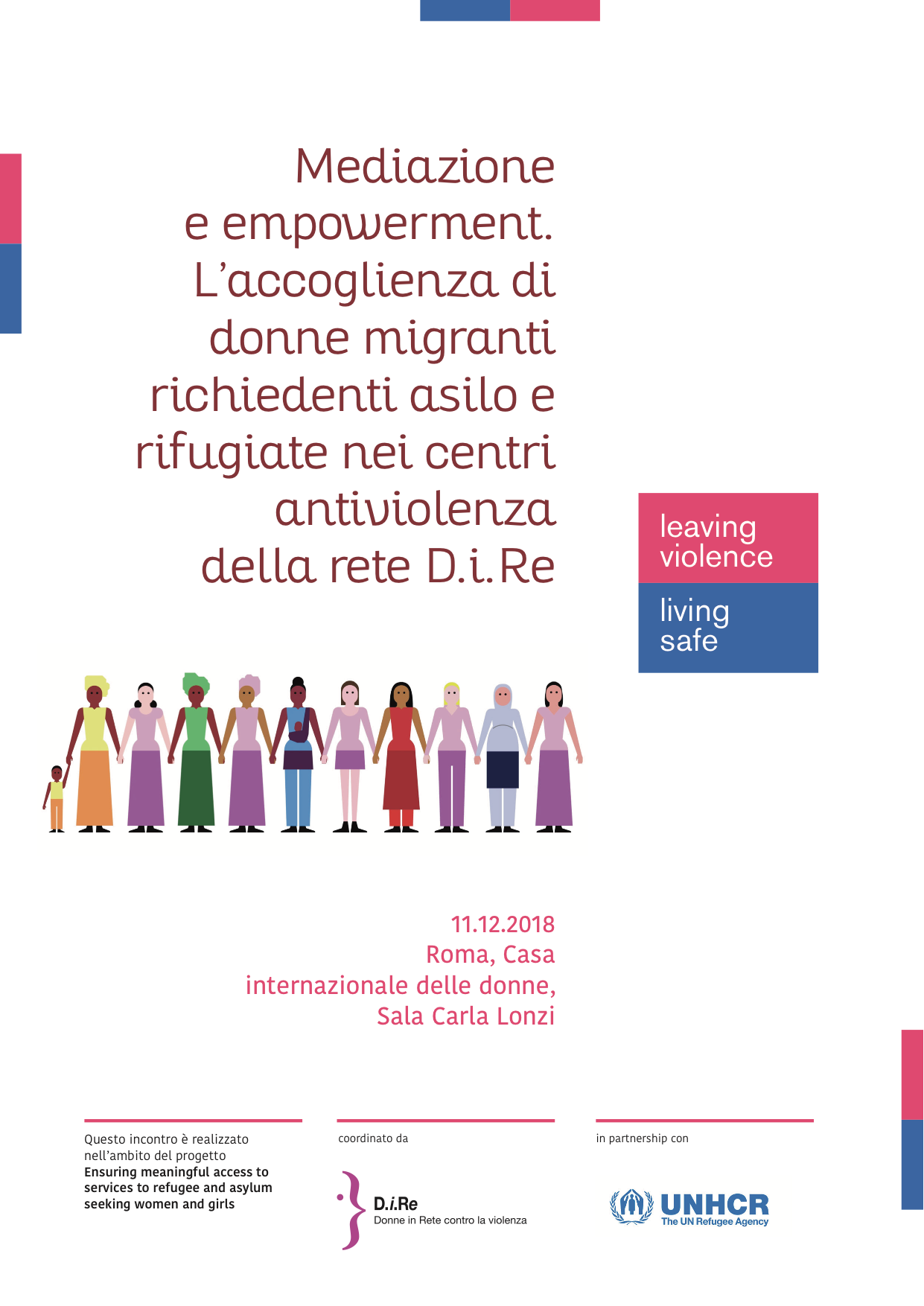 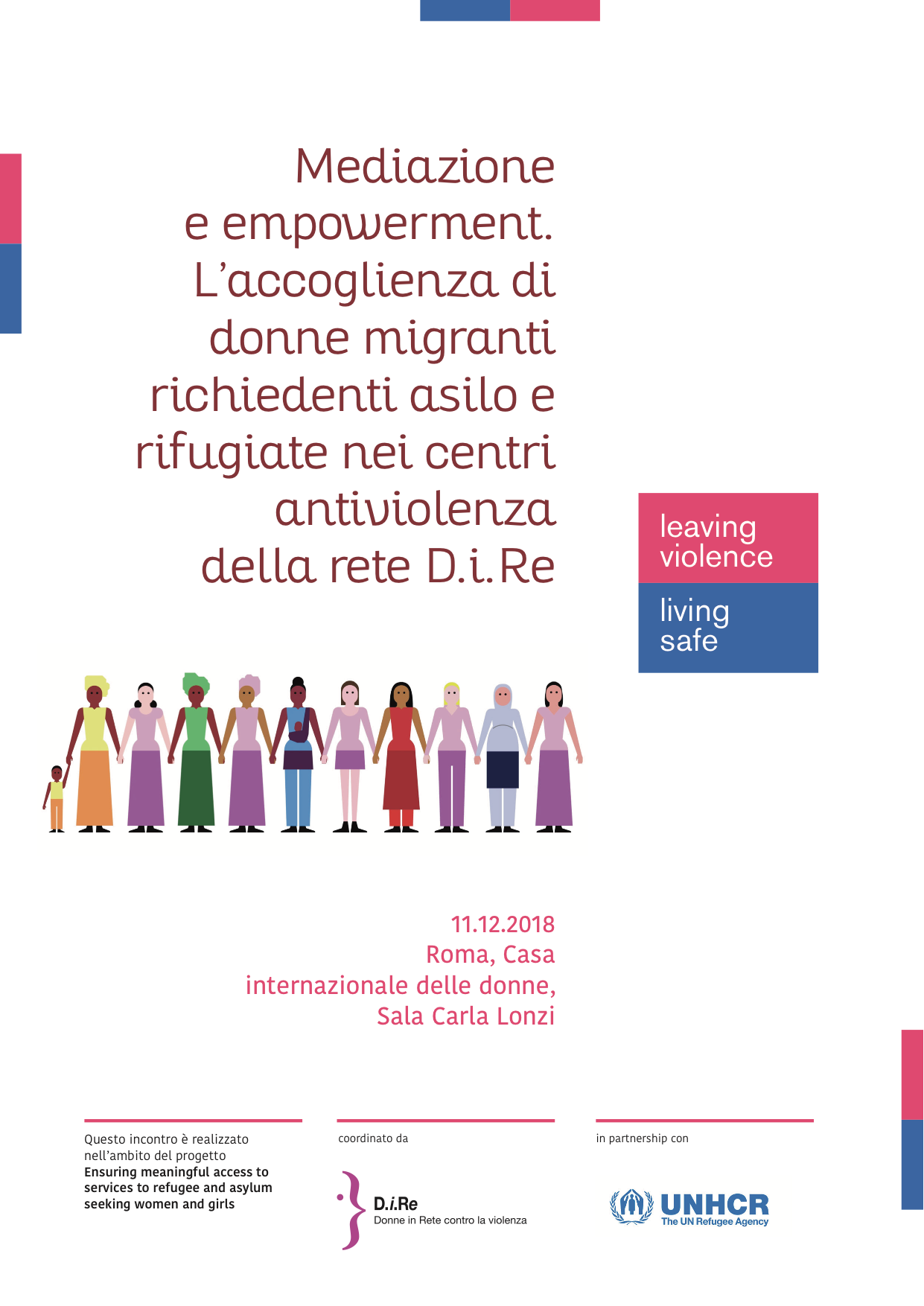 [Speaker Notes: VIOLENZA EMERSA, DI CUI LE DONNE HANNO PARLATO IN SEDE DI COLLOQUI
Violenza fisica 25% 
Violenza psicologica 20% 
Violenza economica 15% 
Stupro 9% 
Sfruttamento sessuale 8% 
Traffico di esseri umani ai fini di sfrutt sessuale 8 % 
Stalking, Matrimonio forzato, aborto forzato, mutilazioni genitali femminili, gravidanze forzate

-- Non si parla di eventi separati ma di un’esperienza complessa spesso prolungata e di compresenza di diversi tipi di violenza

-- Le violenze sono subite nei paesi d’origine, in transito (LIBIA) e in Italia – spesso con una stratificazione delle forme e degli eventi di violenza subito lungo la rotta migratoria.]
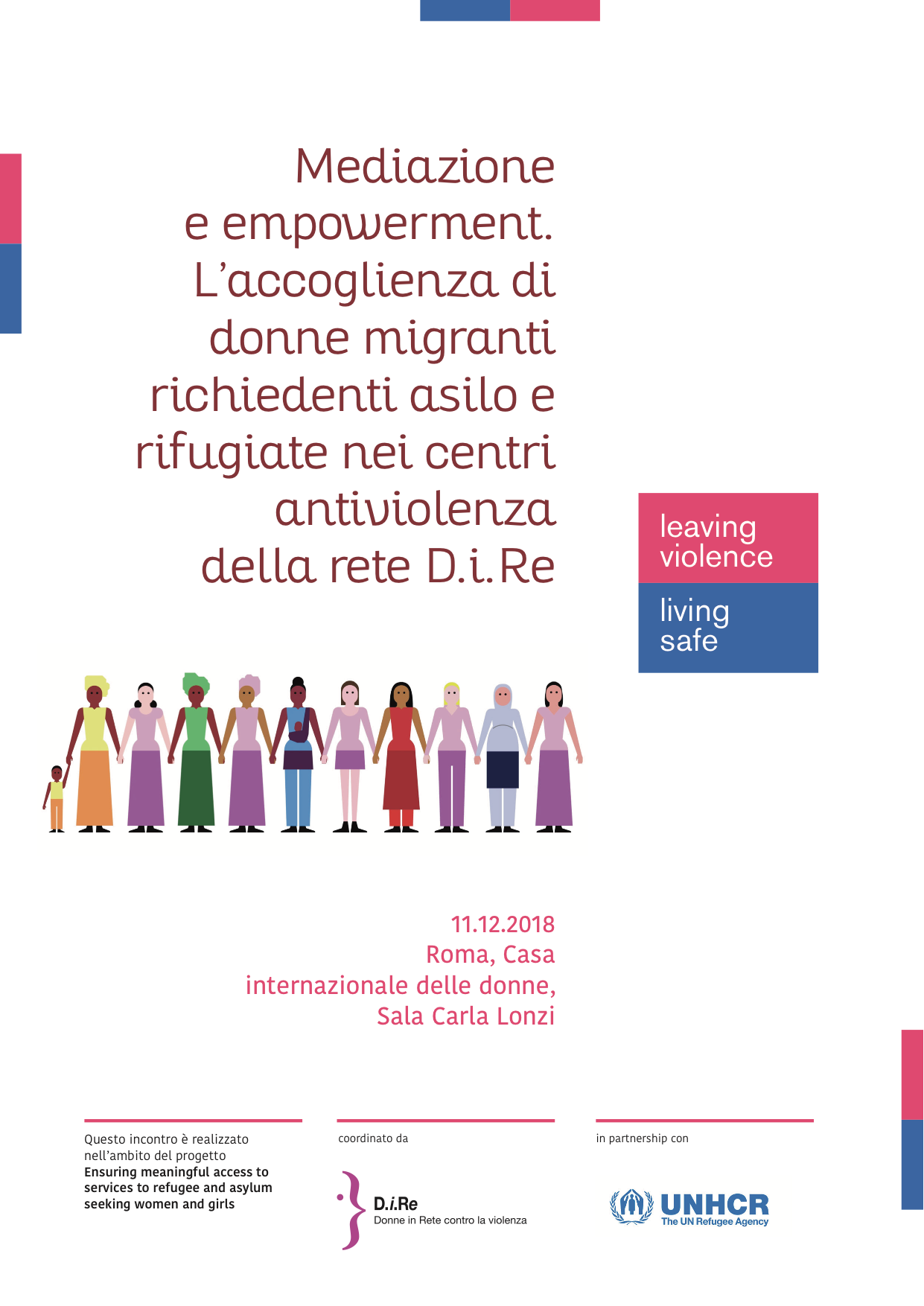 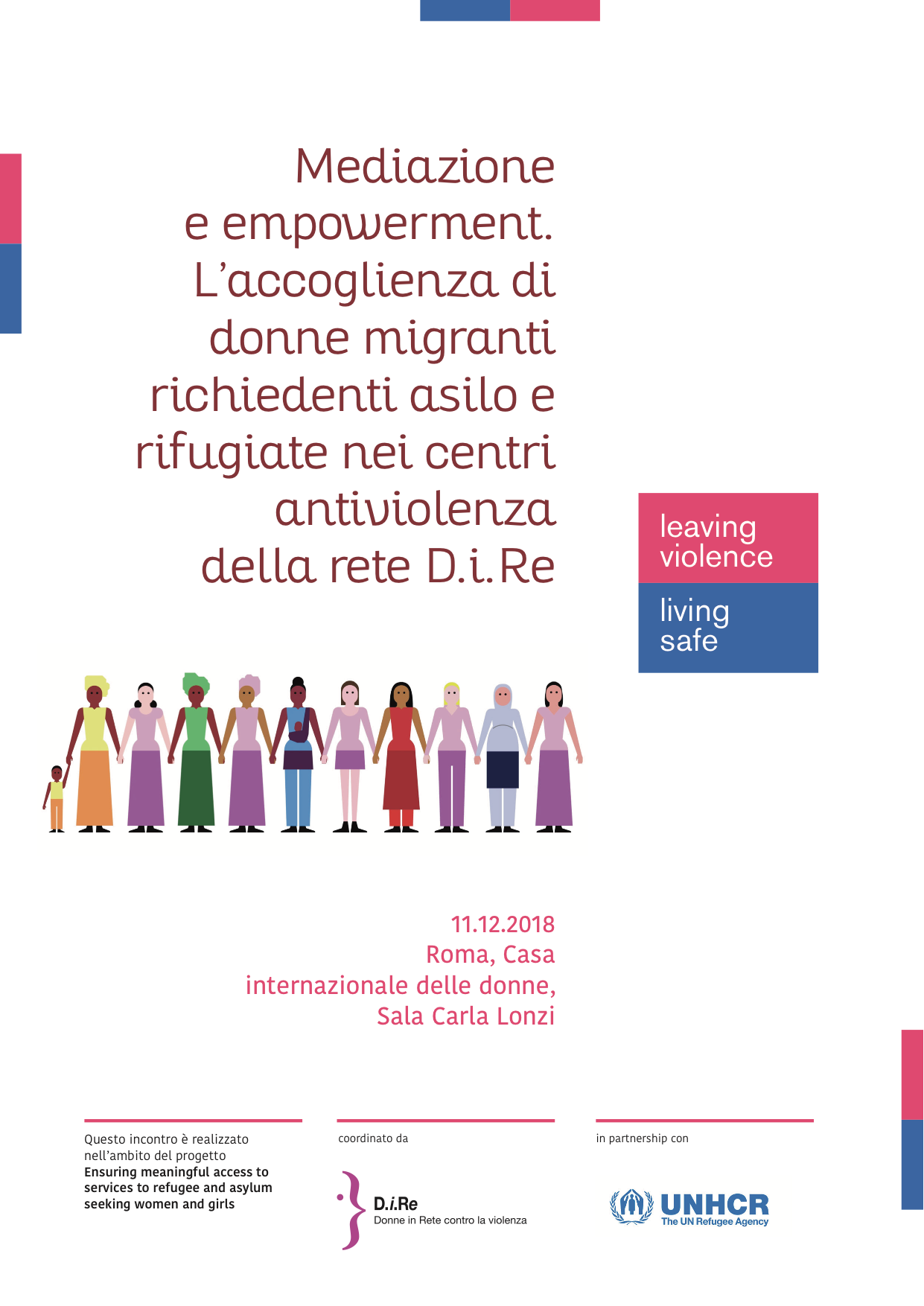 Vulnerabilità 
e bisogni specifici
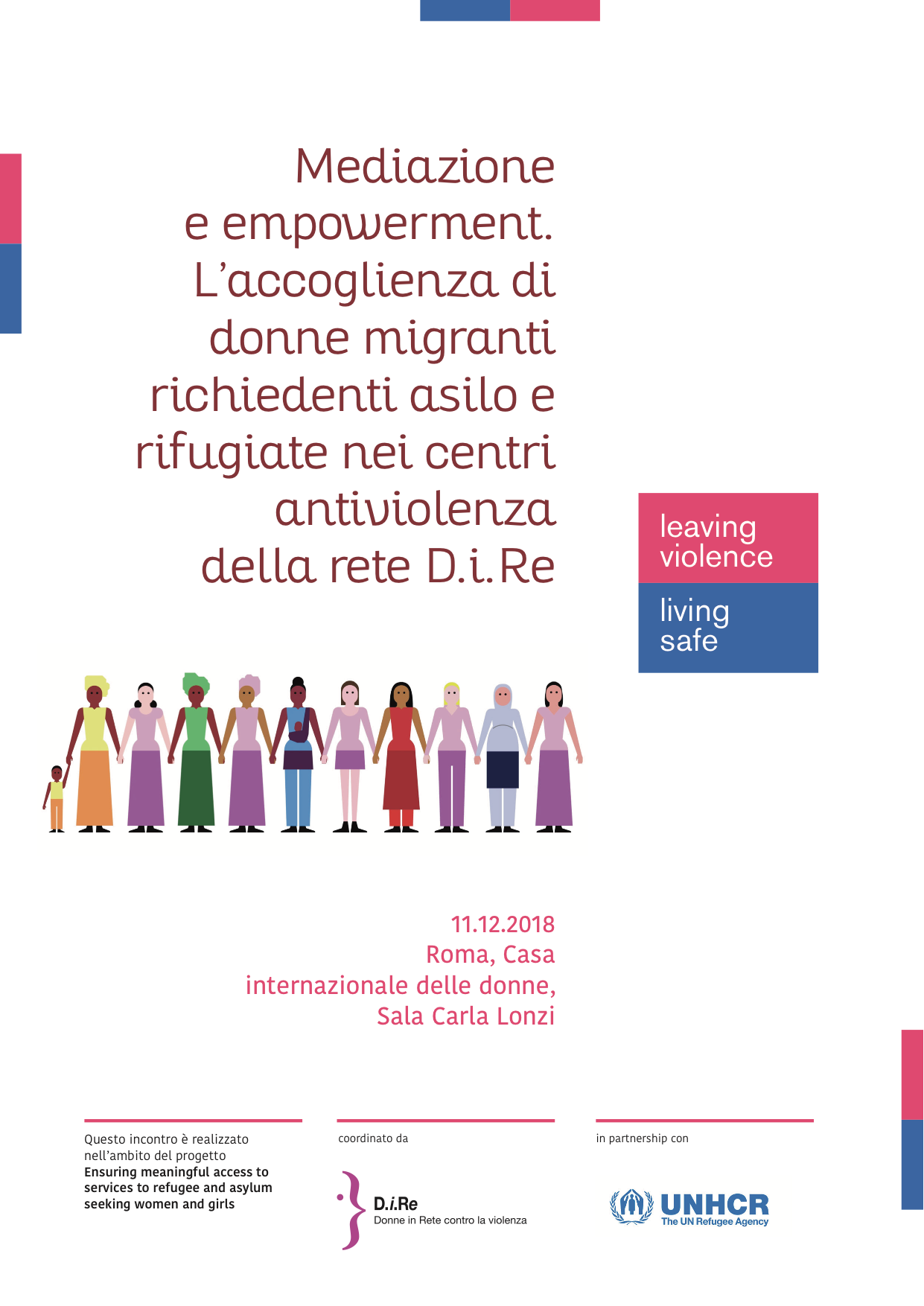 Situazione di violenza attuale (7%)

 Potenziali situazioni di tratta

 Stato di gravidanza e/o figli a carico, in alcuni casi figli disabili

Situazioni di grave indigenza (accattonaggio)

Problemi di natura fisica o psicologica

Mancanza di alloggio

 Non conoscenza della lingua italiana >> accesso all’impiego e autonomia
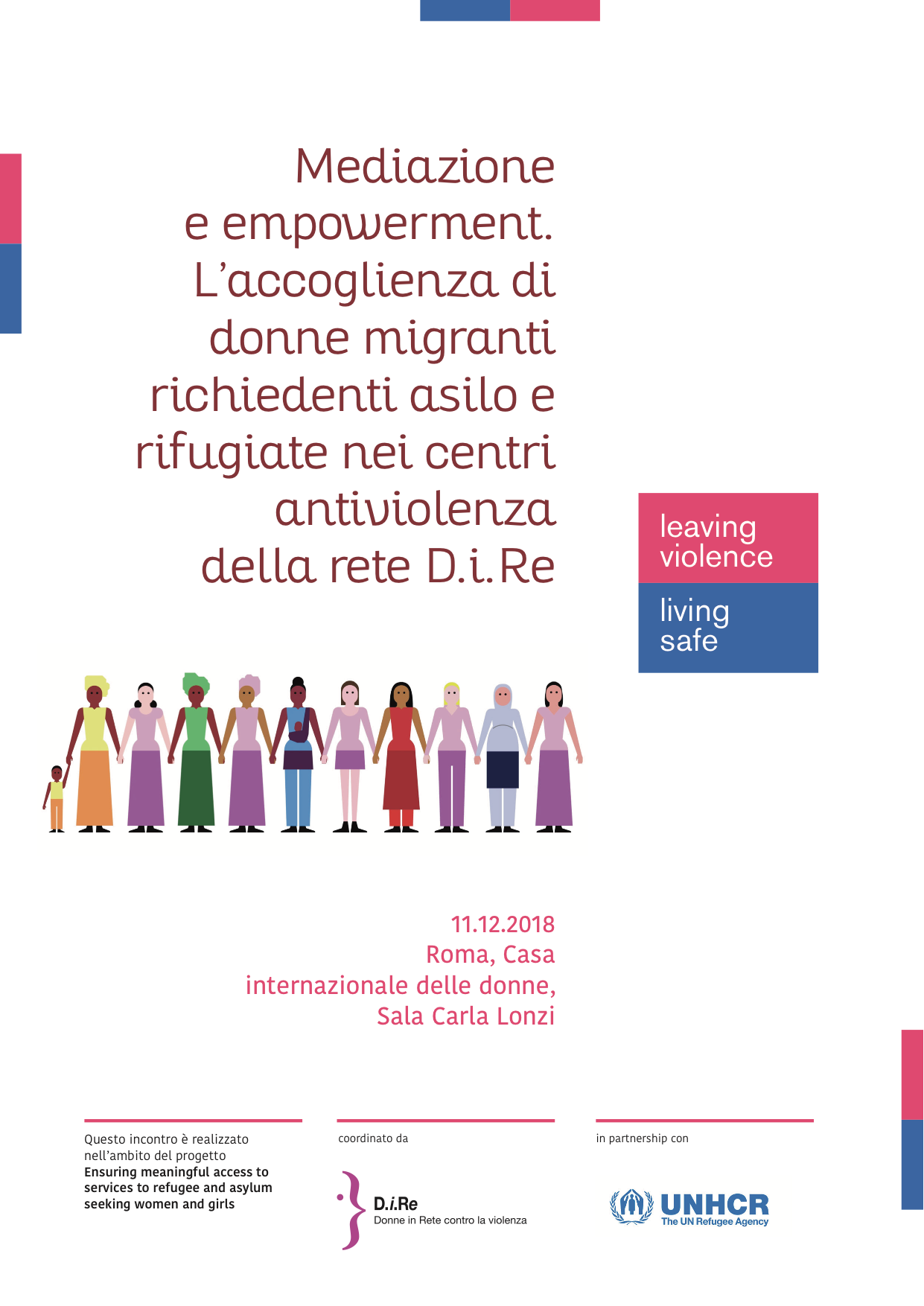 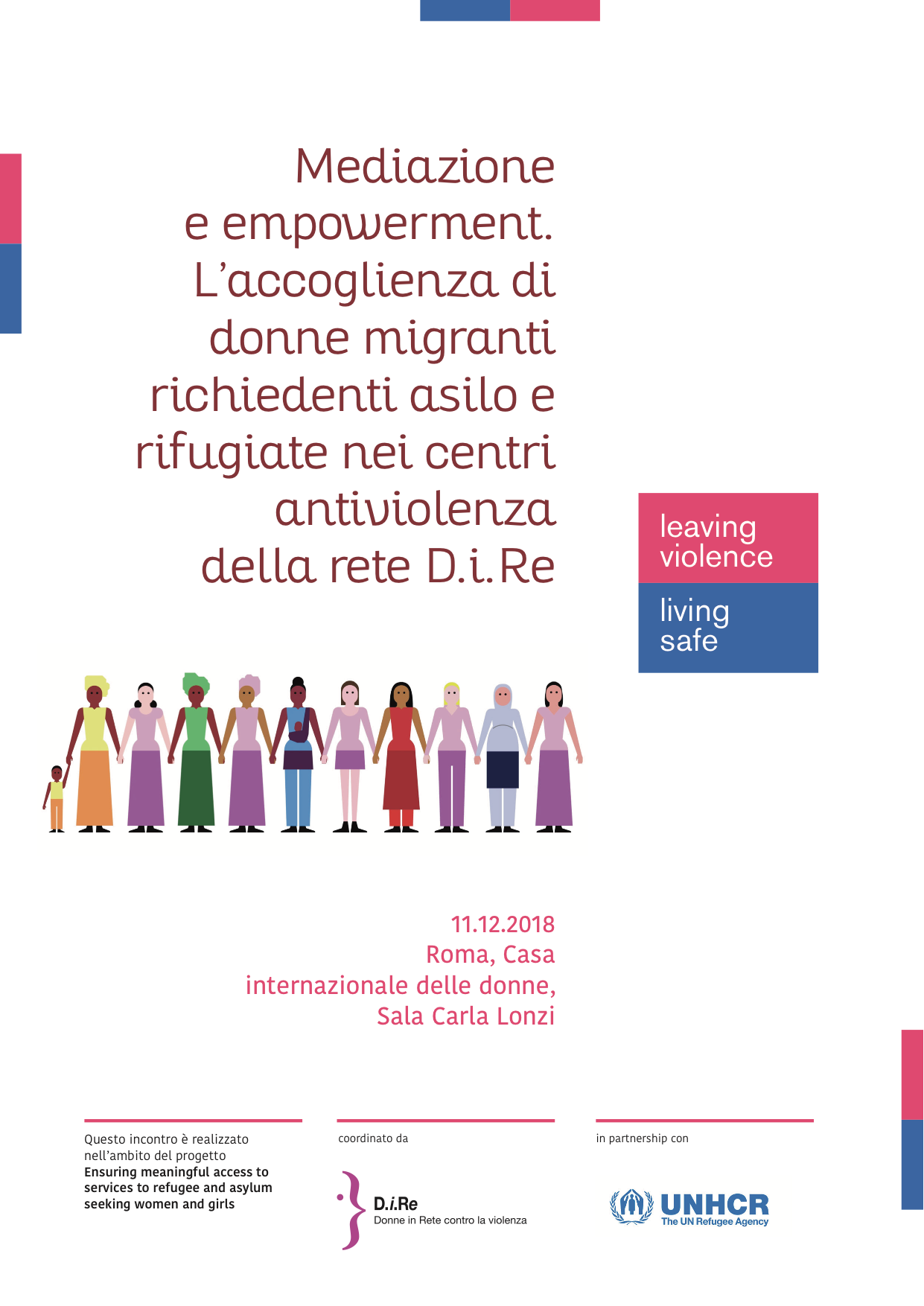 [Speaker Notes: Categorizzazione artificiale, non si tratta ovviamente – all’intersezione di queste vulnerabilità che ritroviamo le donne in situazione di maggiore rischio e con fattori di esclusione o discriminazione più complessi e difficili da affrontare anche nel contesto di una relazione di aiuto e per le quali il lavoro di autonomia e di empowerment presenta delle complessta’ notevoli]
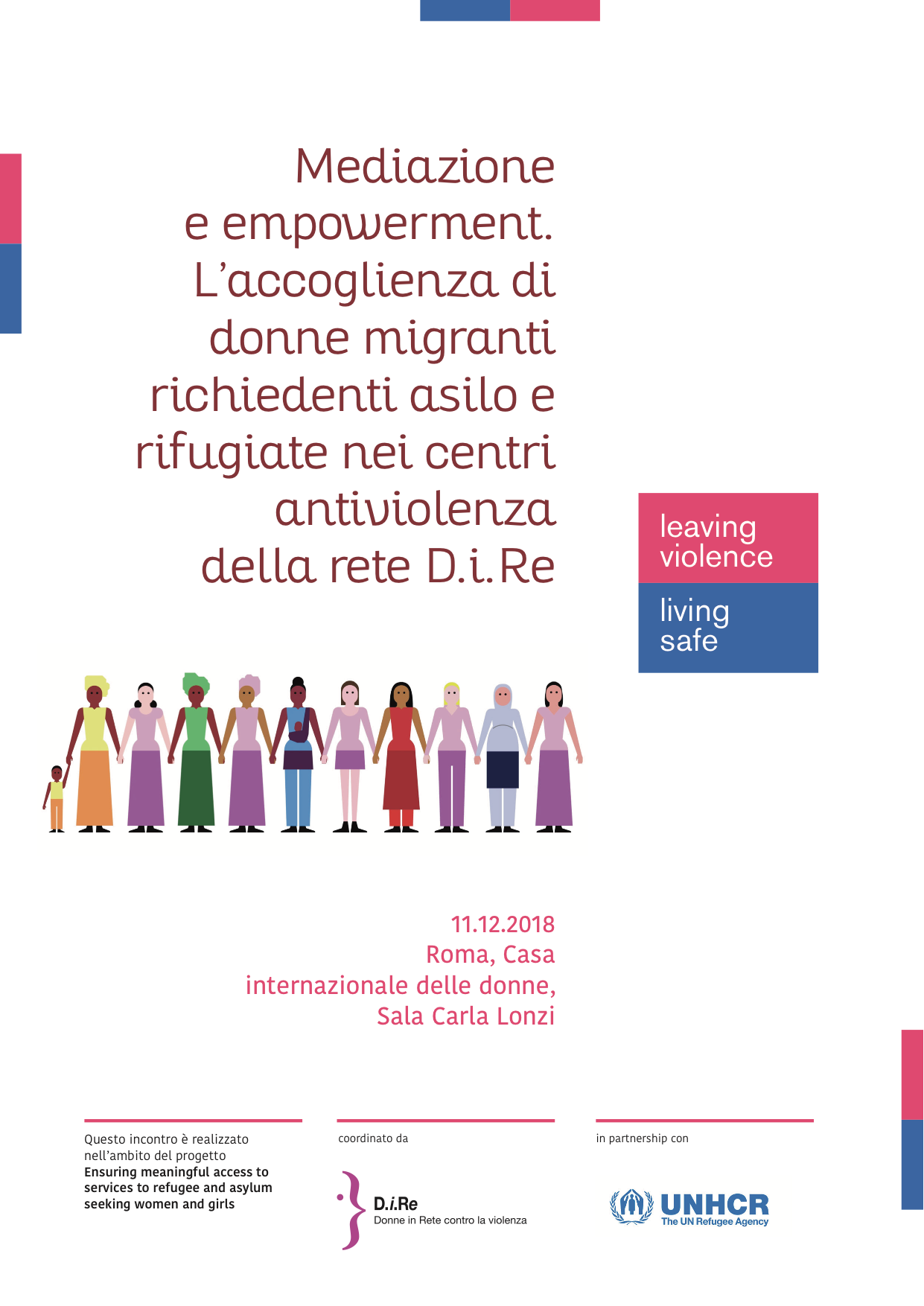 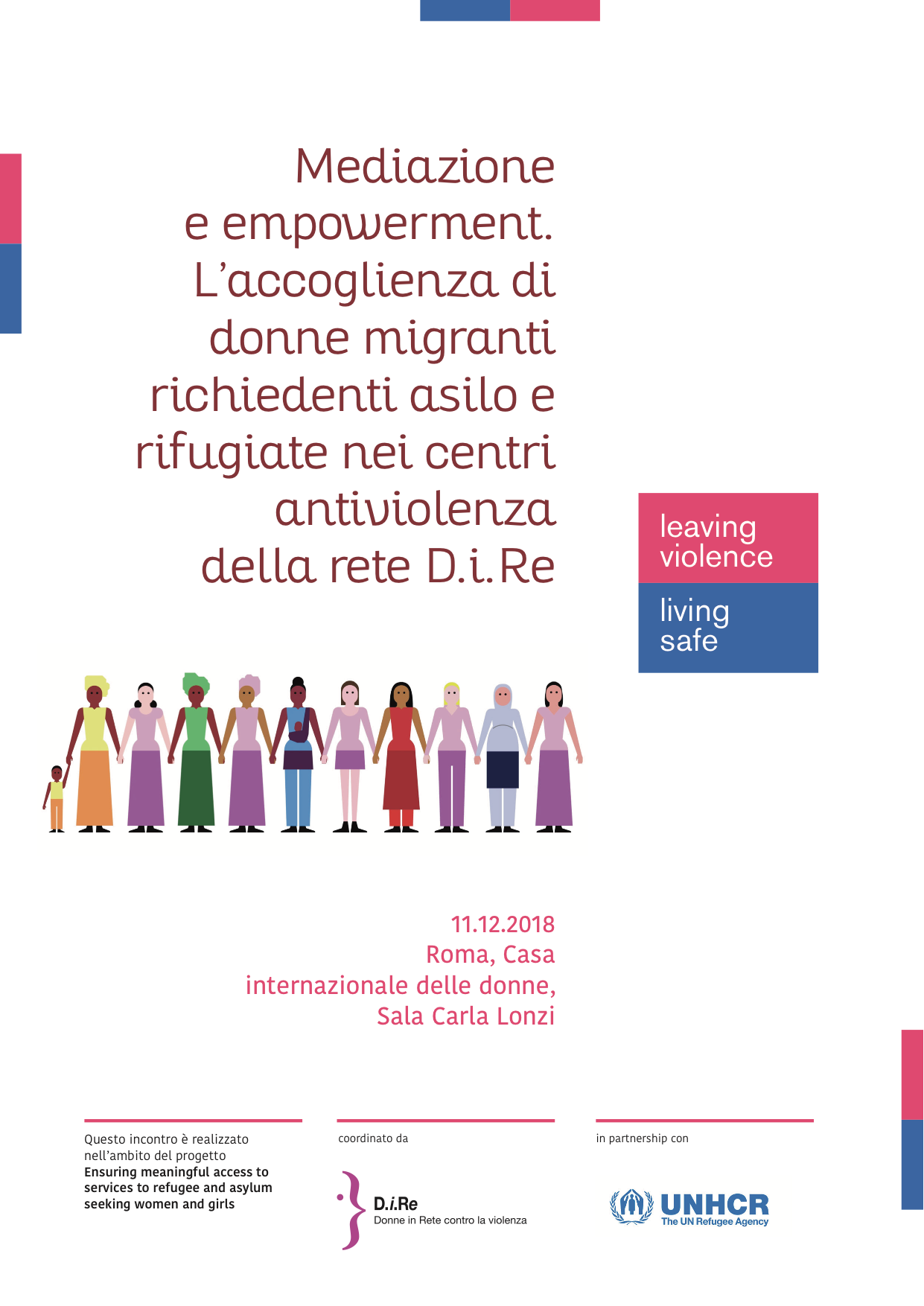 Invii / individuazione
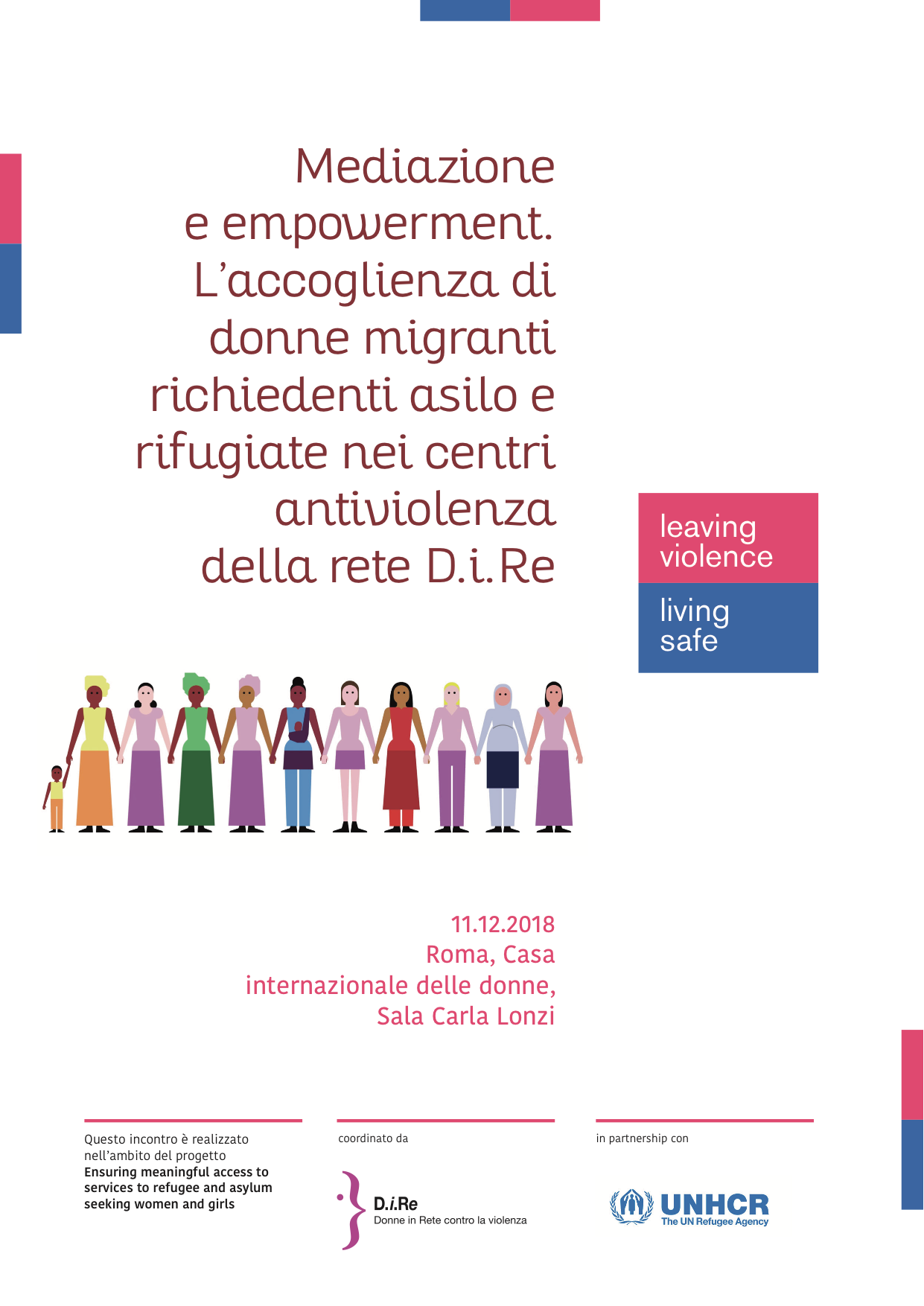 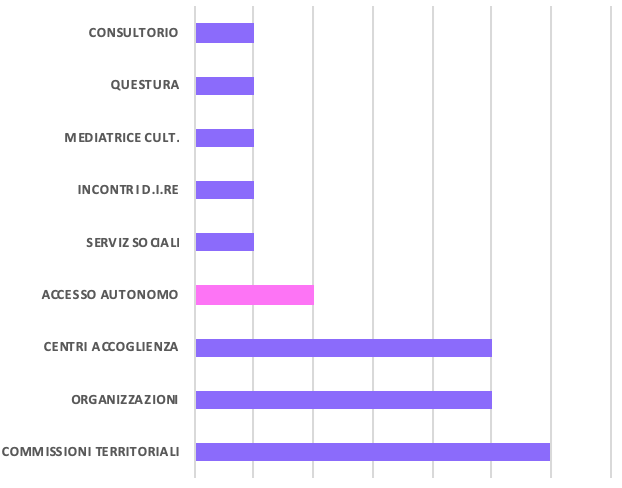 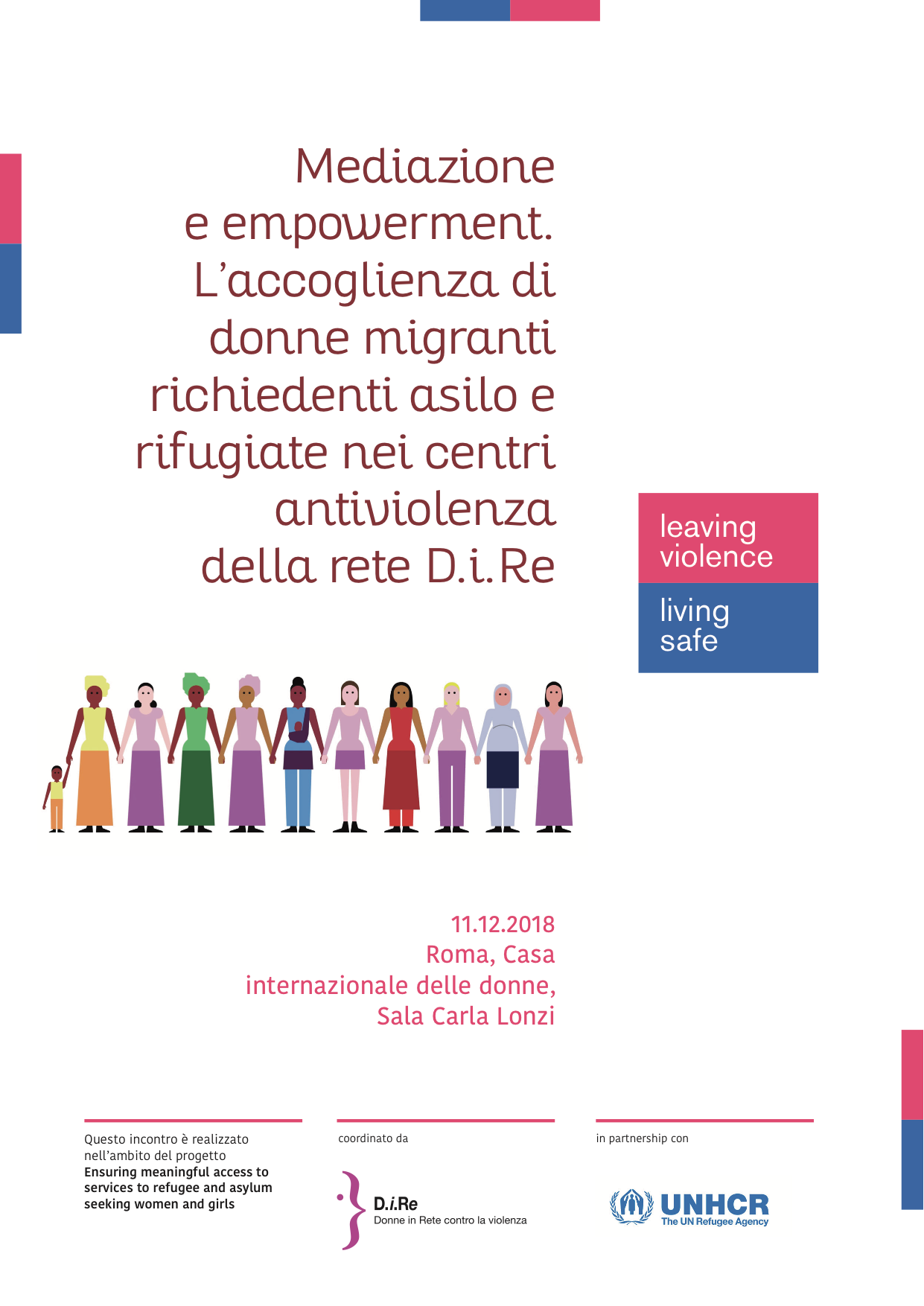 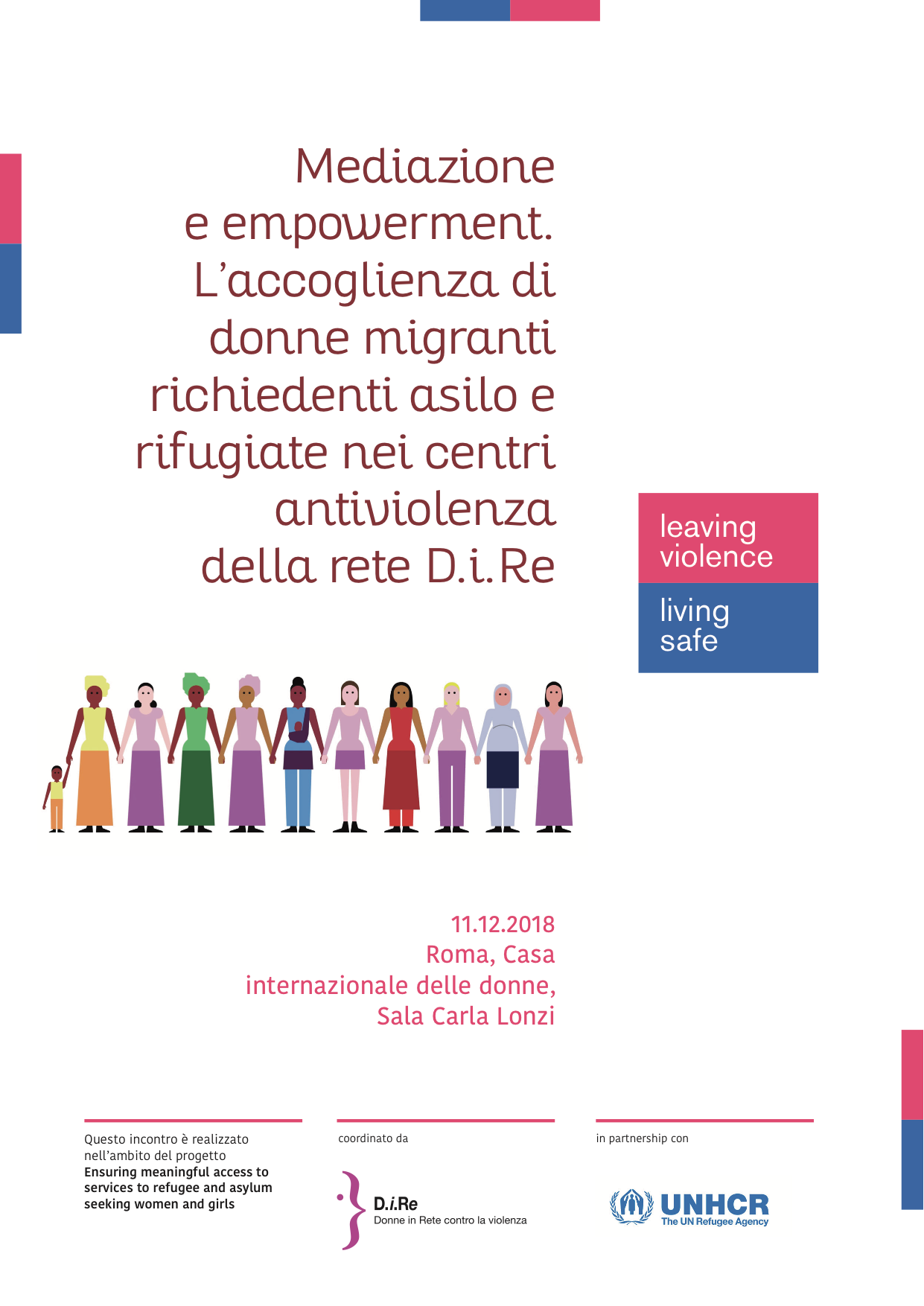 [Speaker Notes: La maggior parte delle donne non M, RA, R accedono al centro tramite invio delle forze dell’ordine o dei servizi sociali o autonomamente. E’ solo grazie a questo progetto che molti centri sono entrati in contatto sia con le strutture di accoglienza che con le commissioni, sicuramente più rappresentati per le donne M, RA, R. 
 
 Le mediatrici culturali - da tre anni ormai al centro degli sforzi di aumento della competenza culturale dei centri - si rivelano vettori importanti di individuazione e invio, spesso durante il loro lavoro presso altri servizi (sanitari o altri del territorio).
 
 I centri di accoglienza si sono rivelati partner importanti e la collaborazione con loro si è accresciuta molto quest’anno. Oltre a partecipare a incontri di networking e di scambio di prassi, i Centri nelle varie regioni hanno anche accolto le equipes dei centri DiRe per permettere incontri conoscitivi e informativi con donne accolte (quest’anno se ne sono svolti 18 per un totali di 61 donne coinvolte)
 
 Le Commissioni Territoriali sono state un partner importante di questo progetto, alcuni centri stanno formalizzando dei protocolli di intesa con le CT, indicatore promettente di un piu’ forte consapevolezza e di collaborazione futura con i centri. 
 
 Il più basso livello di accessi autonomi ci deve far riflettere nuovamente sulla comprensione da parte dei centri DiRe dei bisogni e delle domande e delle priorità che hanno le donne, ma anche della conoscenza e comprensione che le donne hanno dell’esistenza e del ruolo dei centri, della percezione della violenza stessa da parte delle donne, e della possibile ed effettiva possibilità di una scelta “autonoma” da parte di tante donne, in questo contesto. Gli accessi autonomi sono stati effettuati da donne che avevano assistito a sessioni conoscitive e informative di DiRe con loro nei centri di accoglienza, segno che questi incontri hanno un grande potenziale e valore strategico]
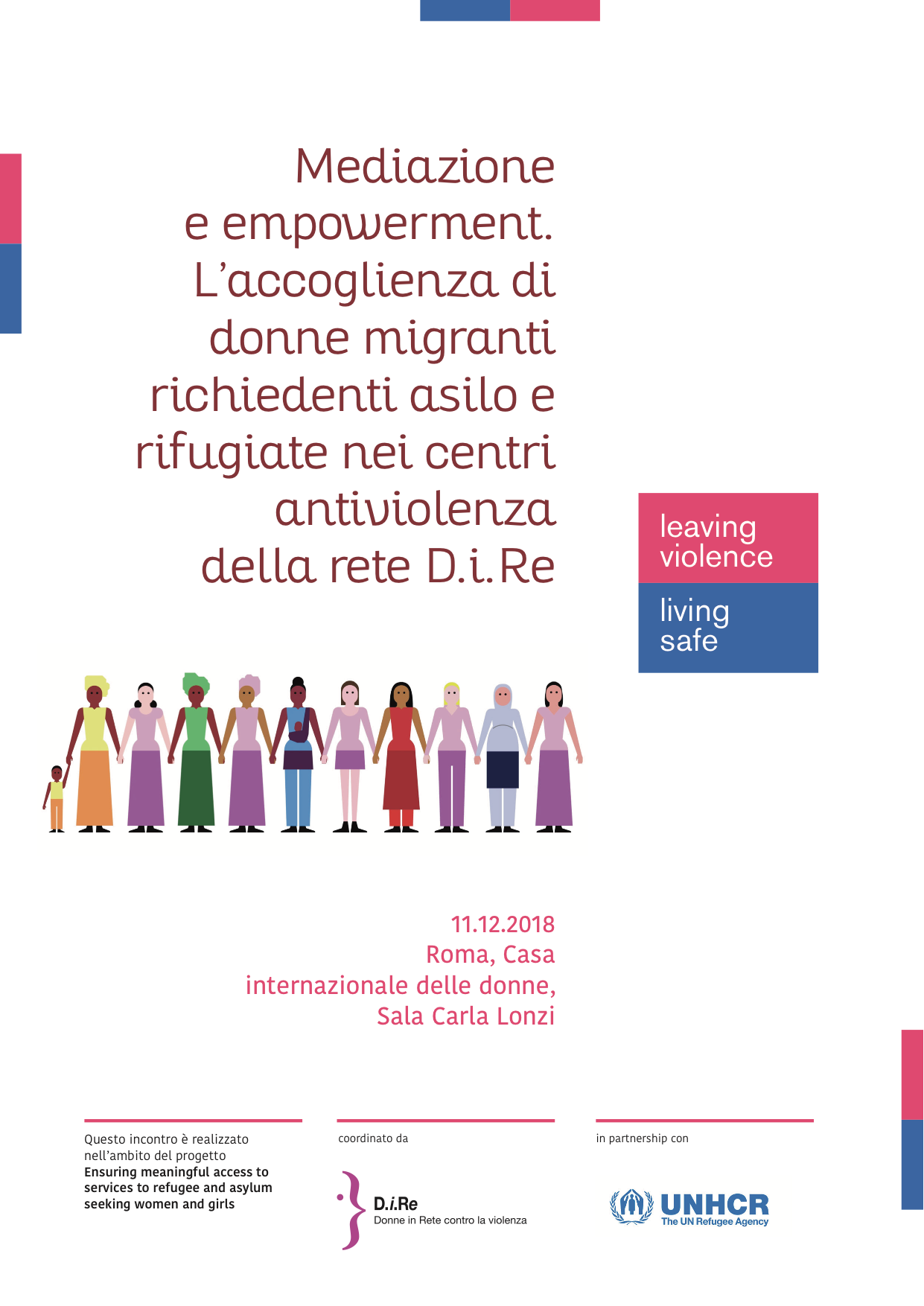 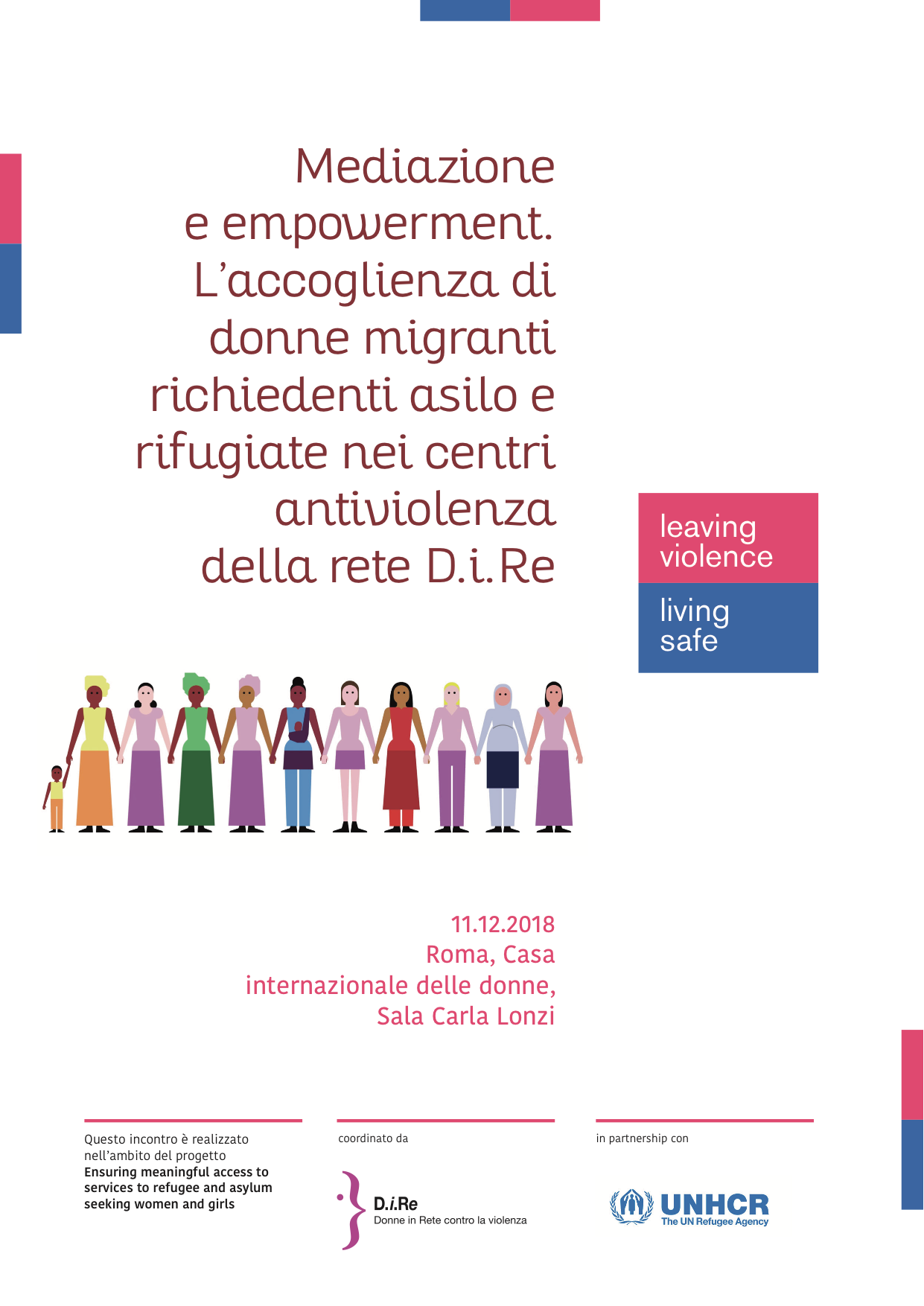 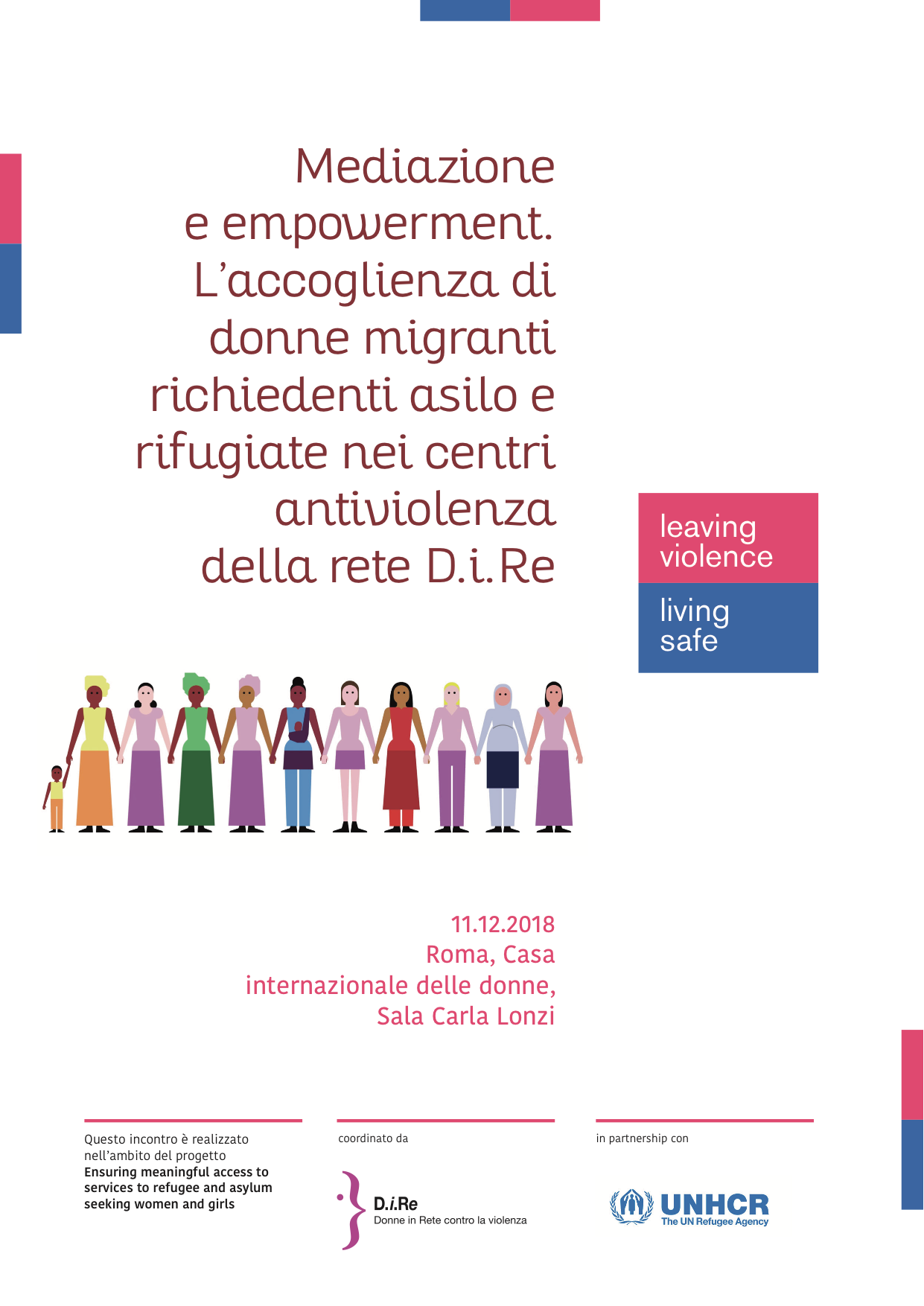 le criticità
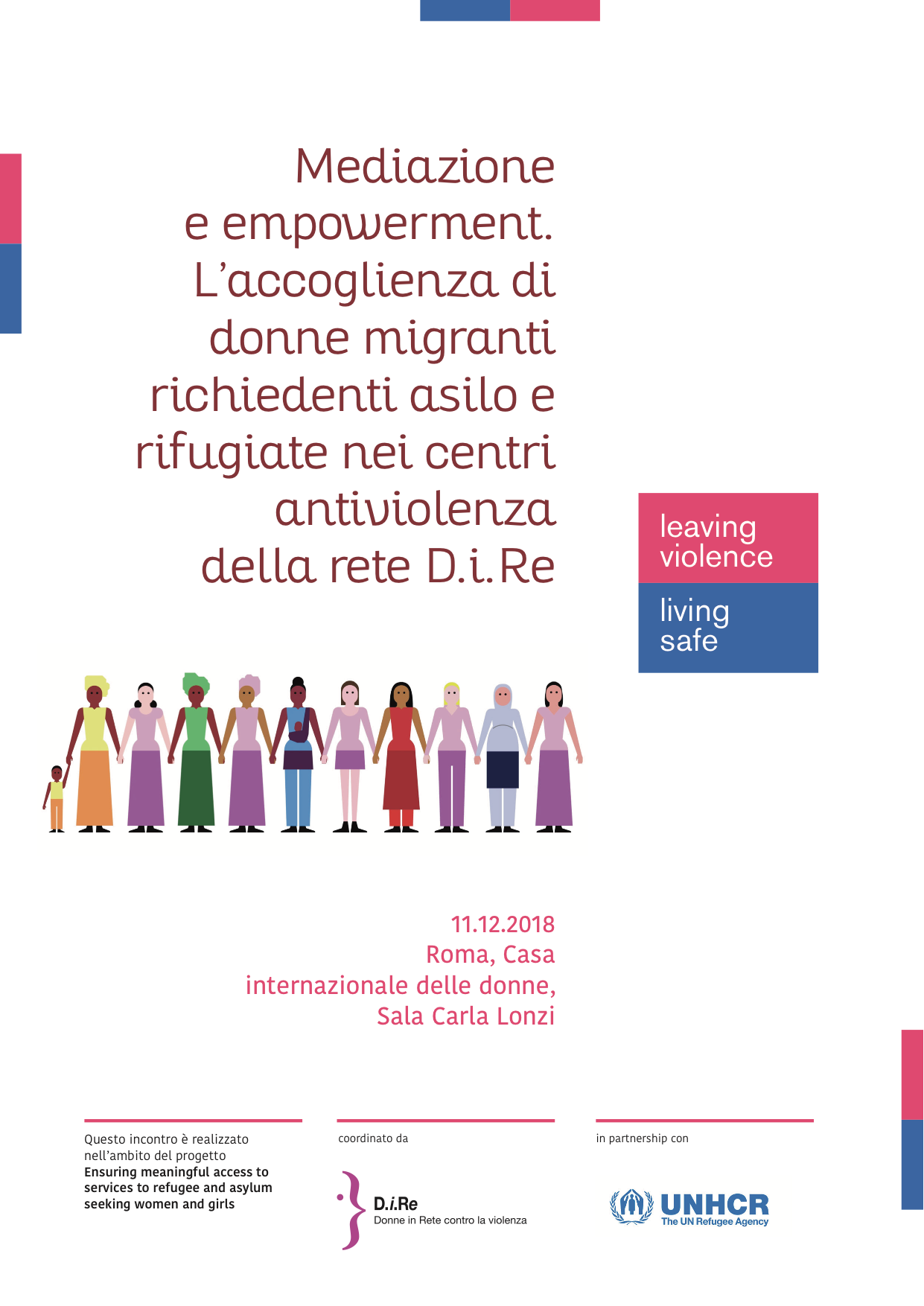 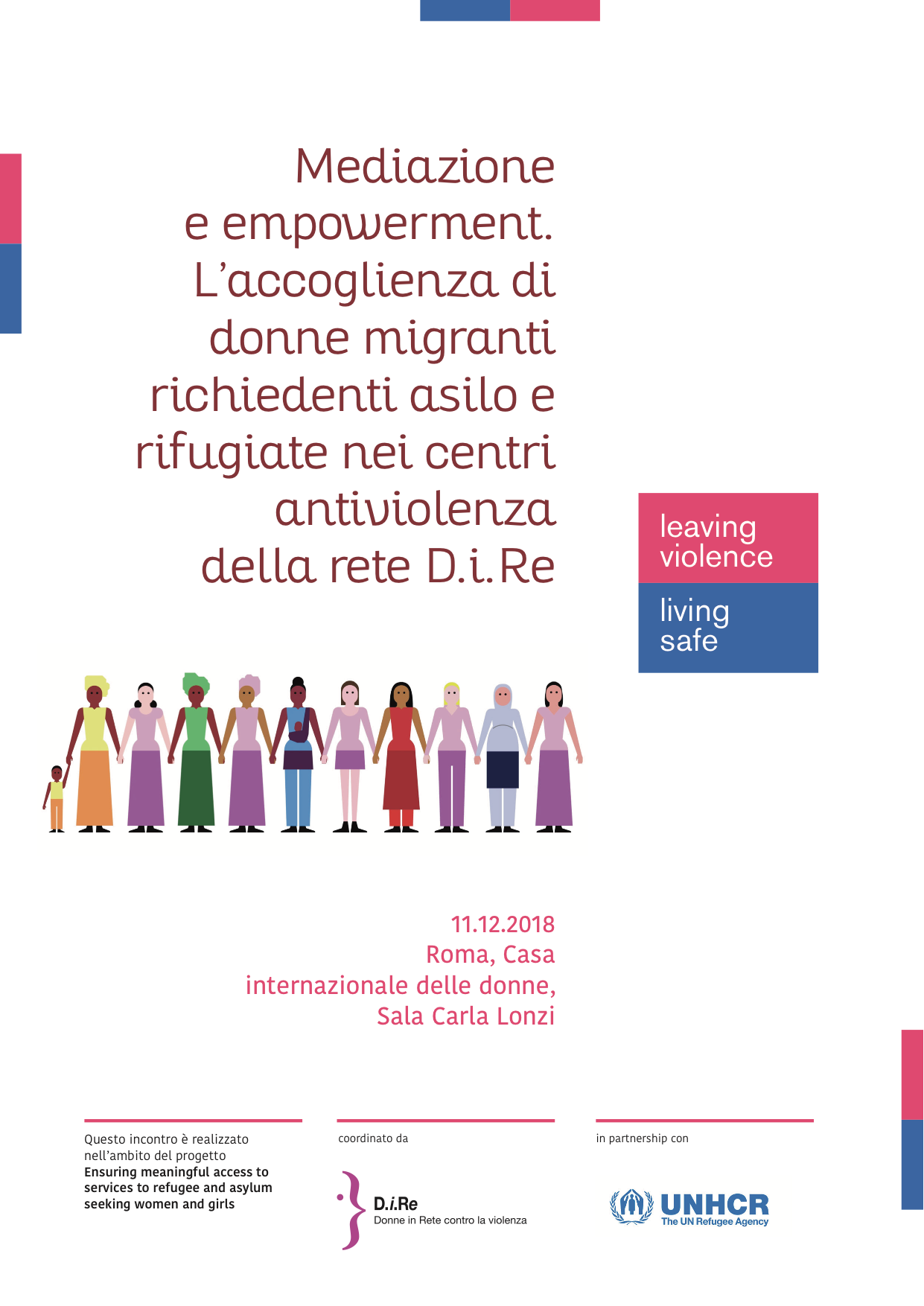 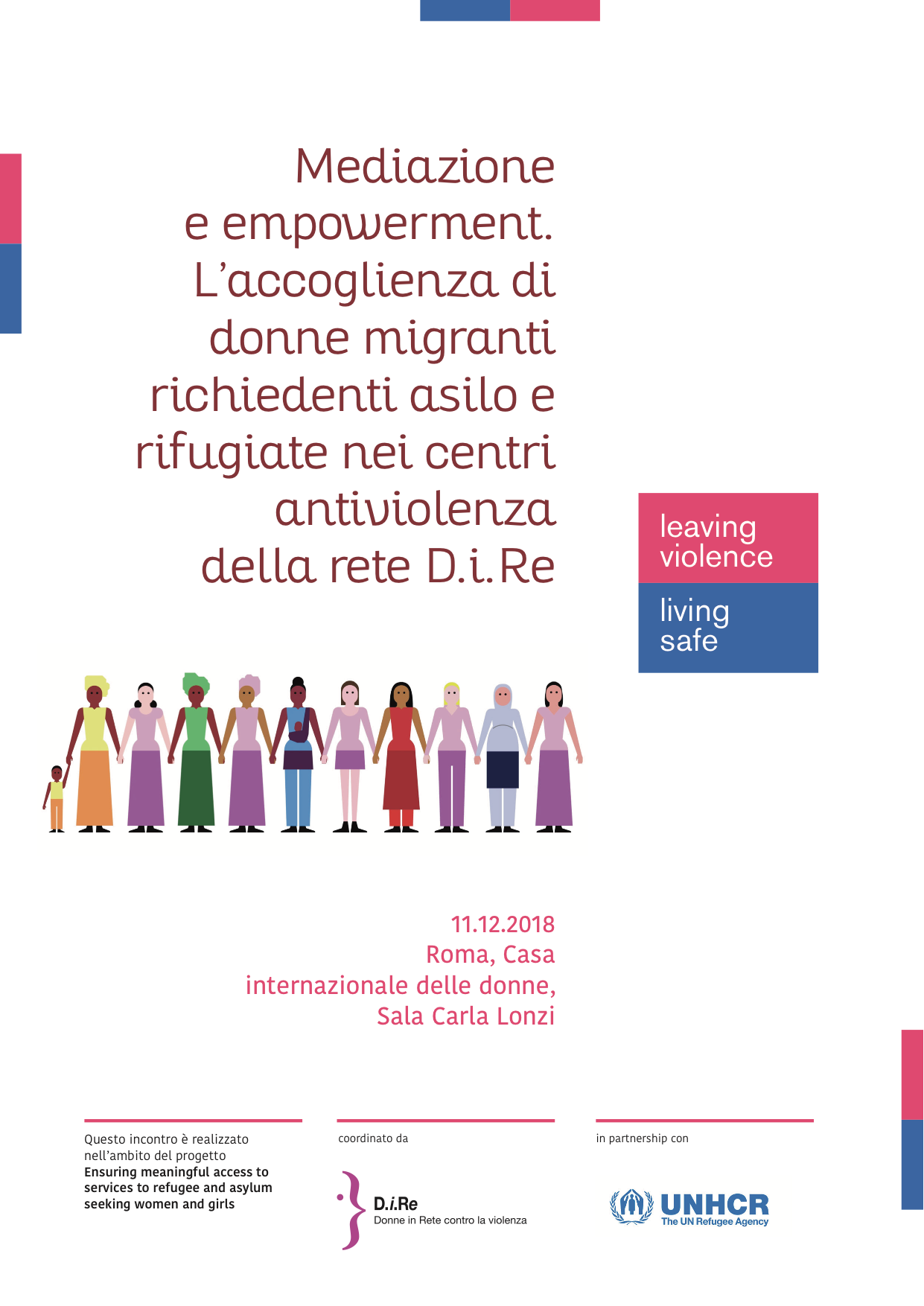 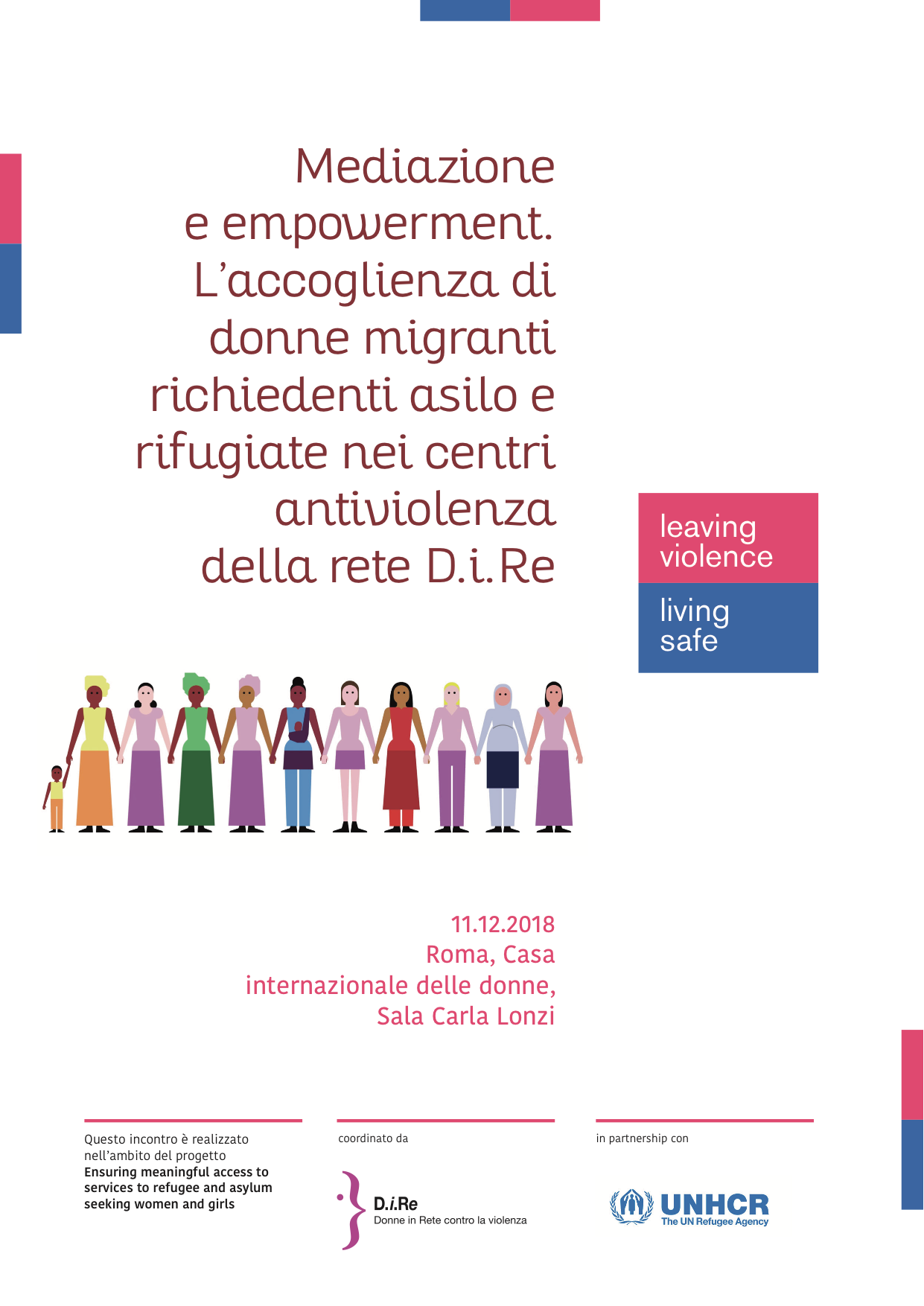 le criticità
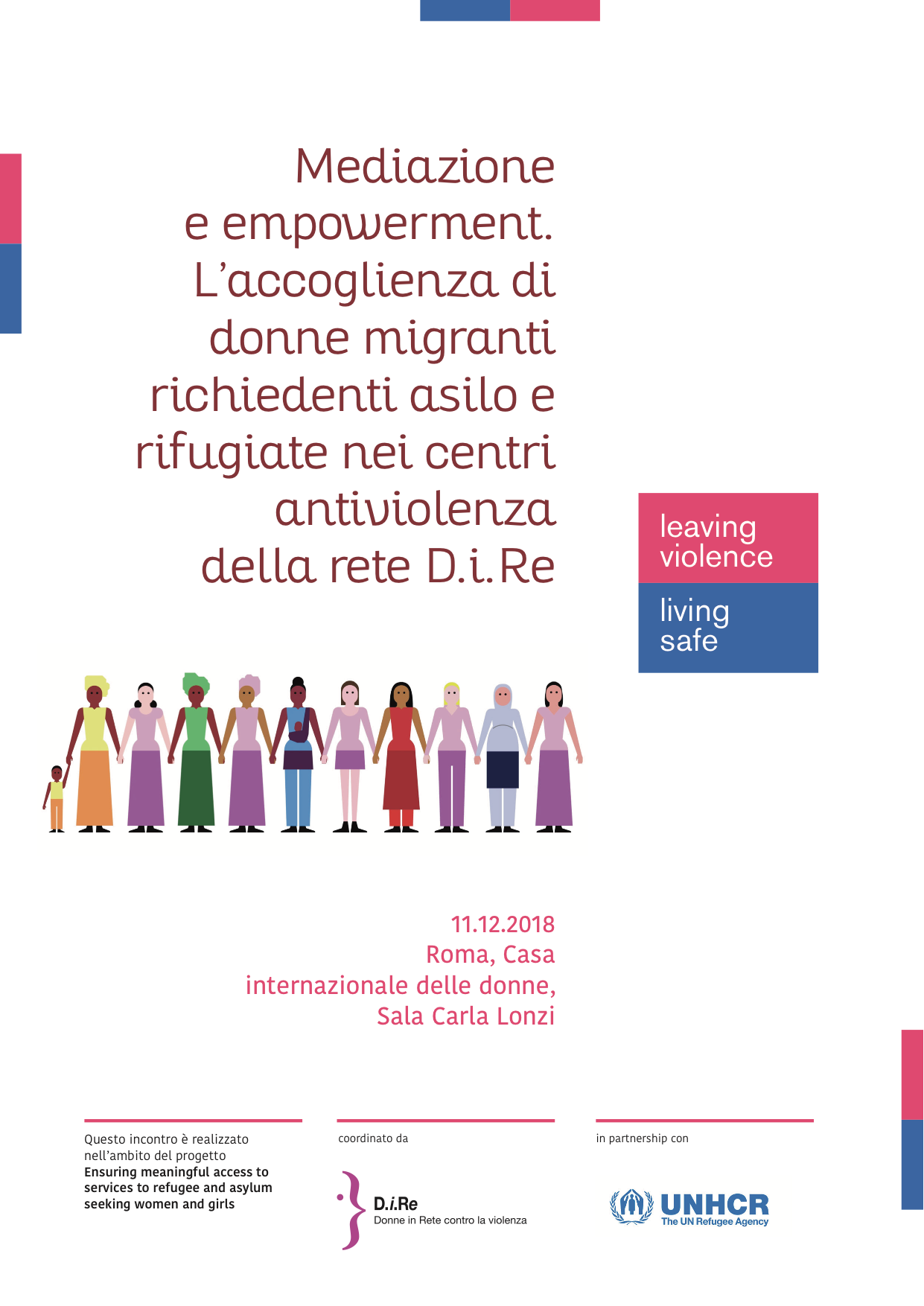 Le barriere d’accesso rimangono alte per moltissime donne
La «non credibilità» della storia

La chiusura di strutture di accoglienza in alcuni territori

La presenza di barriere esterne (istituzionali, politiche, economiche) ma anche interne
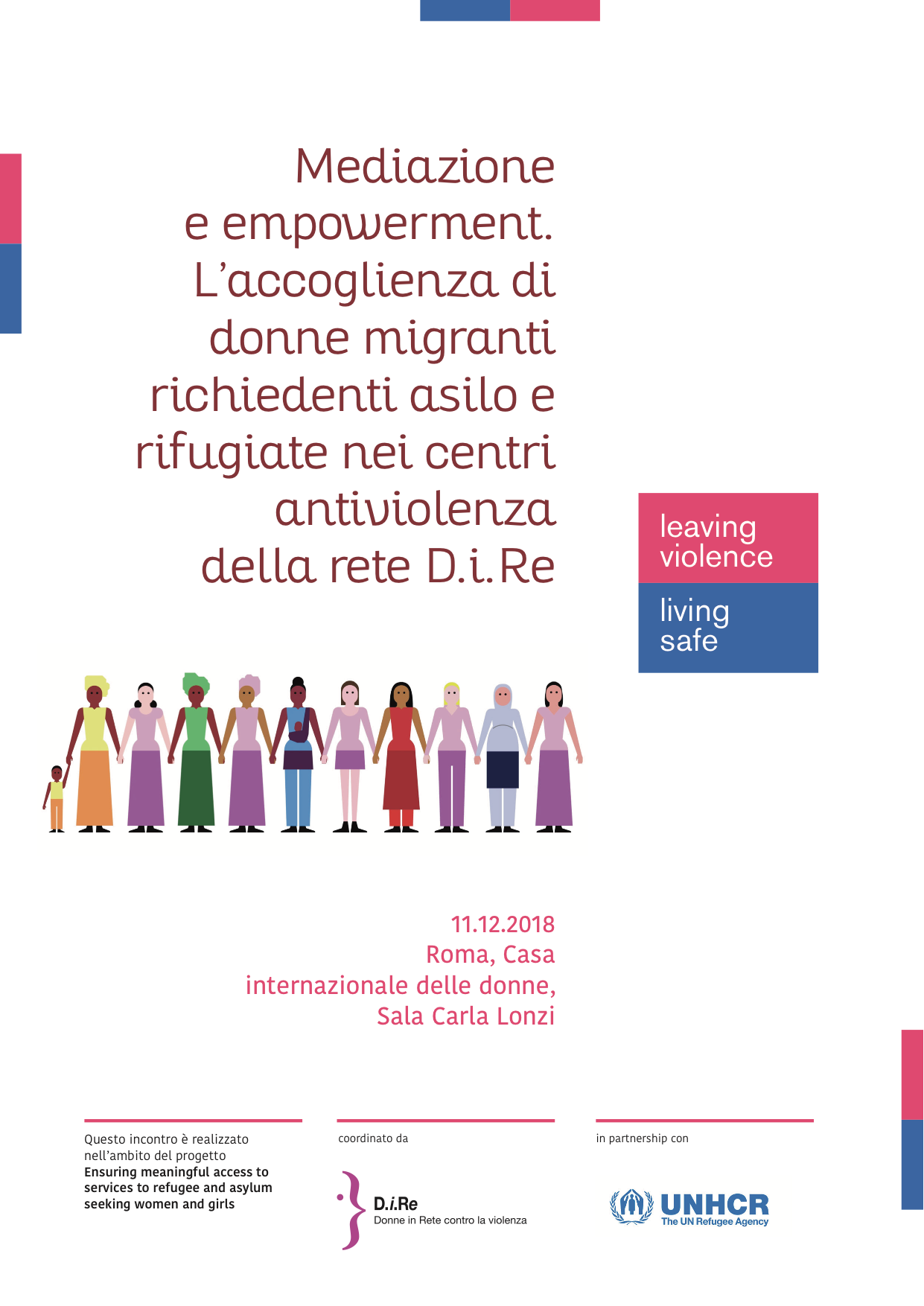 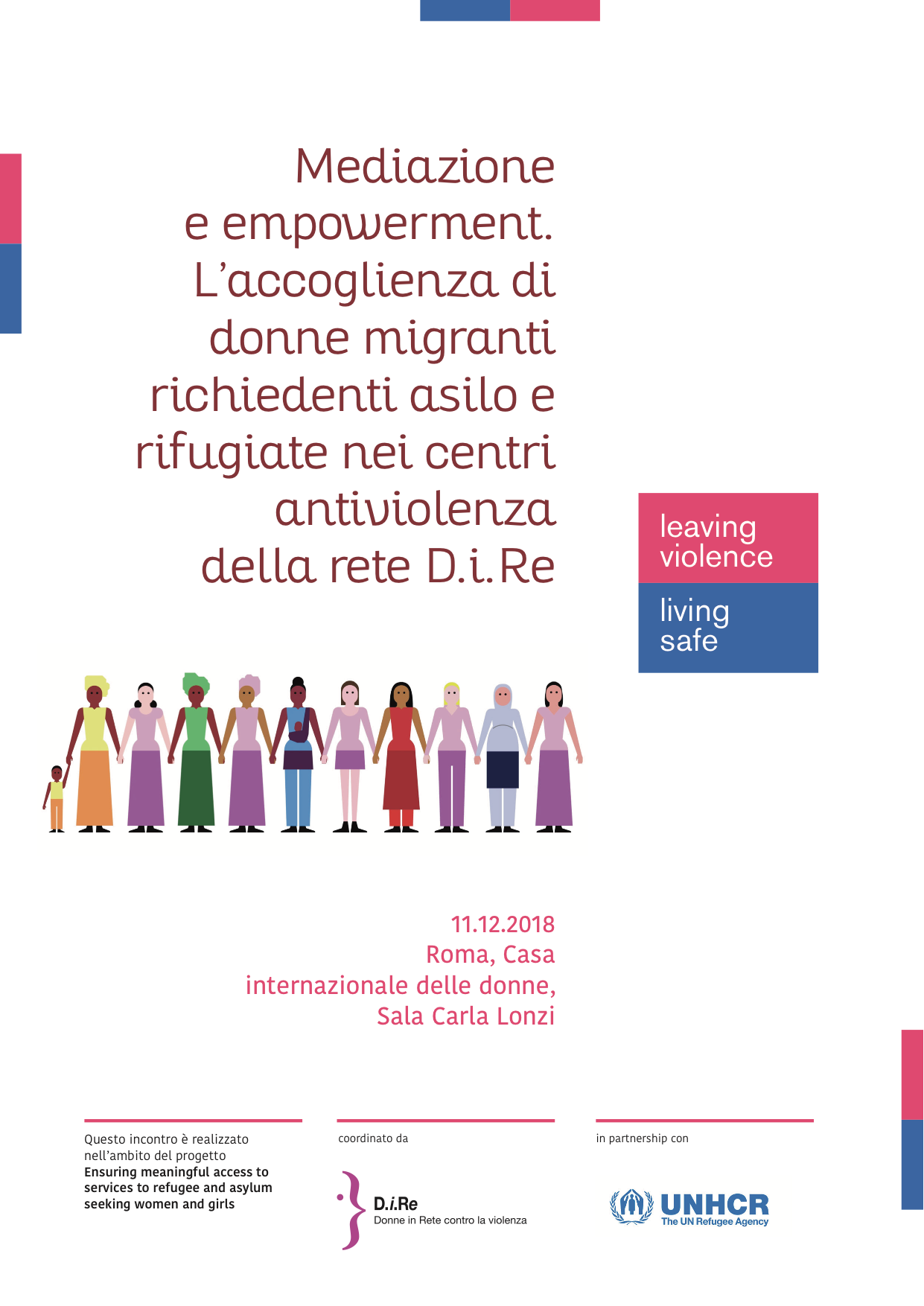 [Speaker Notes: Il fatto che le storie di molte donne sopravvissute alla violenza non siano ritenute credibili durante le audizioni in Commissione e il conseguente non invio di segnalazioni ai centri
- Risultato soddisfacente e il lavoro di DiRe deve concentrarsi di qui in poi su quelle donne che NON hanno avuto accesso]
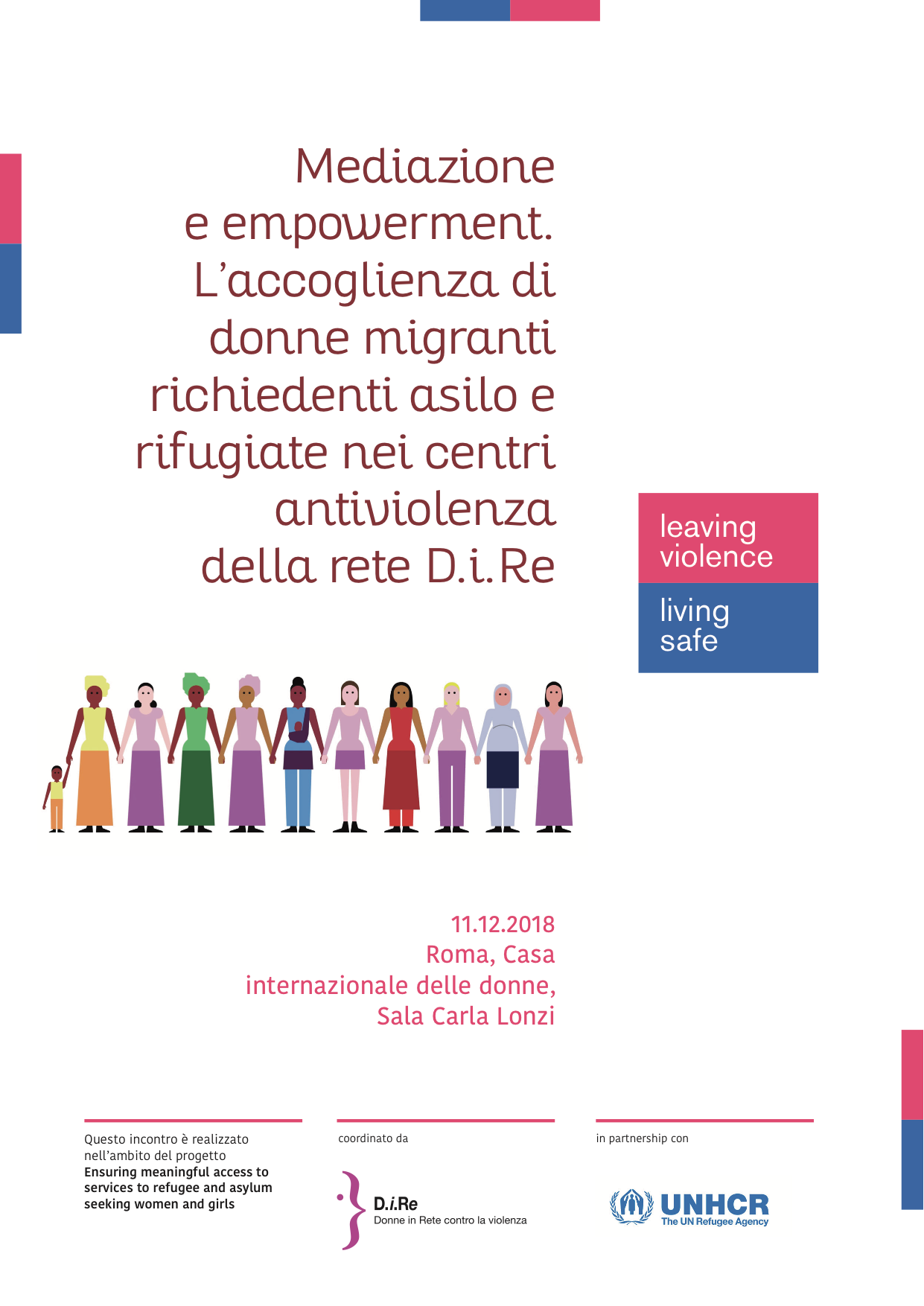 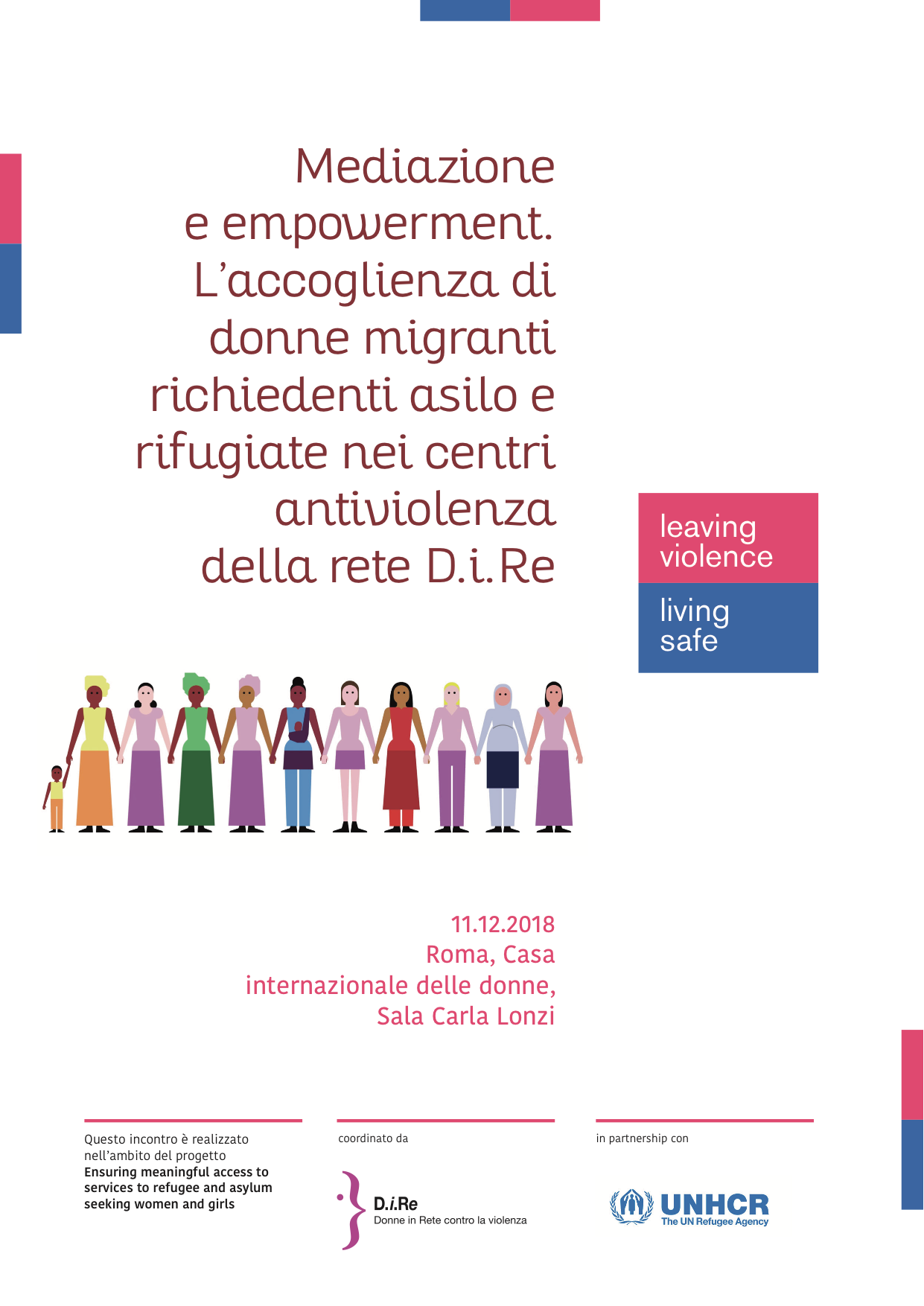 Guardando al futuro..
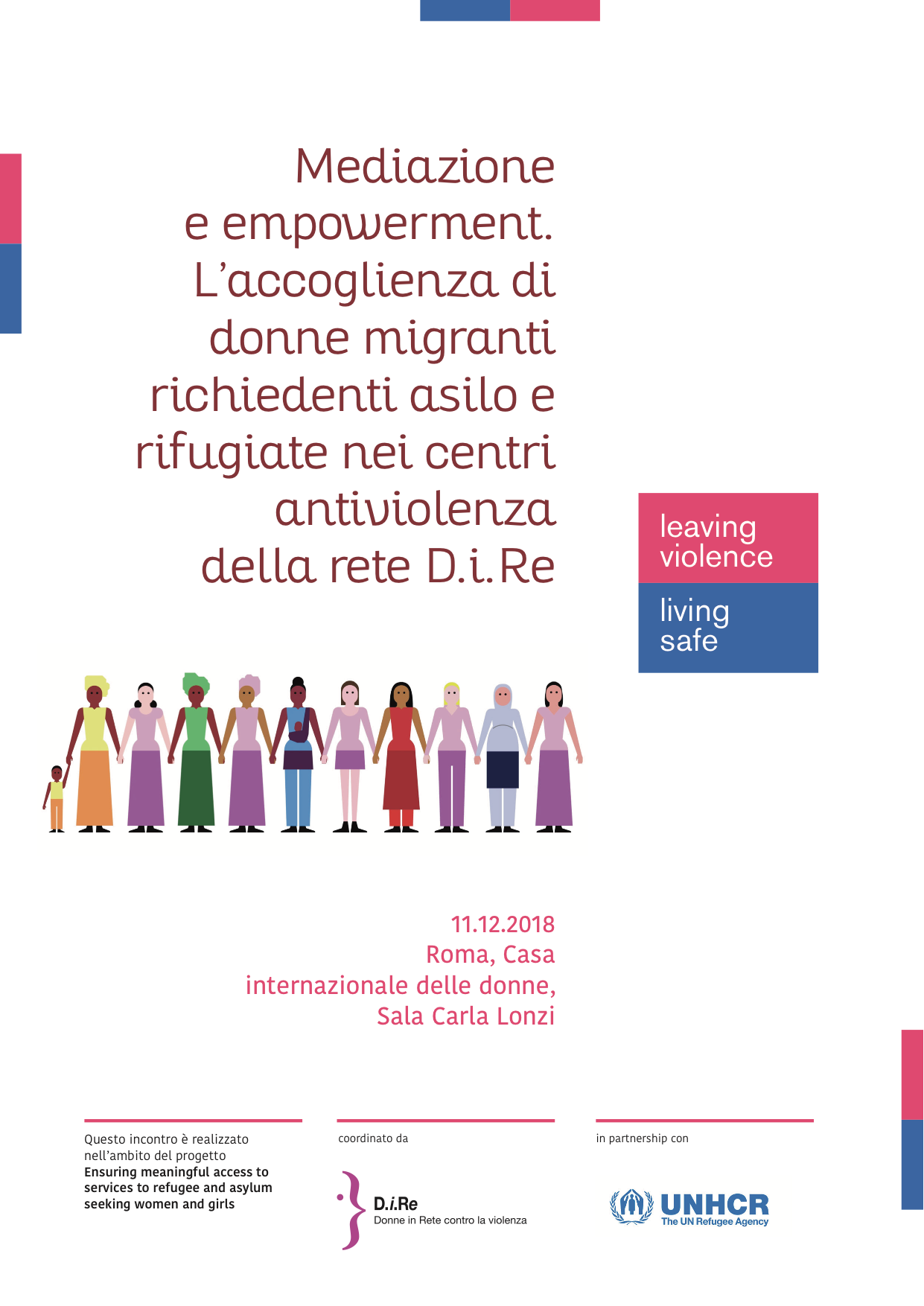 Importanza della continuità per la sostenibilità

Attenzione alle vulnerabilità e discriminazioni          intersezionali

Consolidare partnership attuali & esplorarne di nuove

Maggiore coinvolgimento delle donne nella delineazione di strategie e programmi
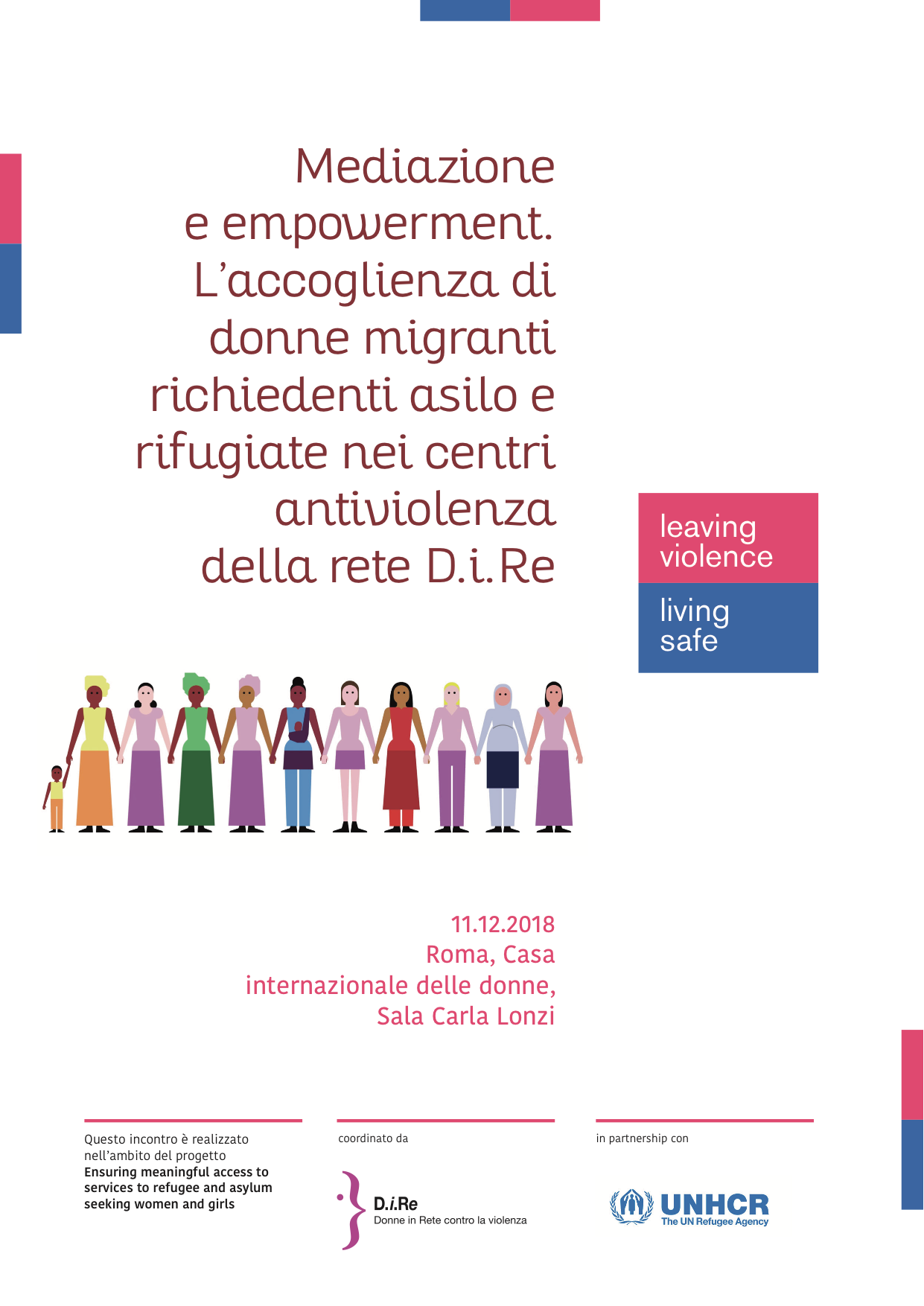 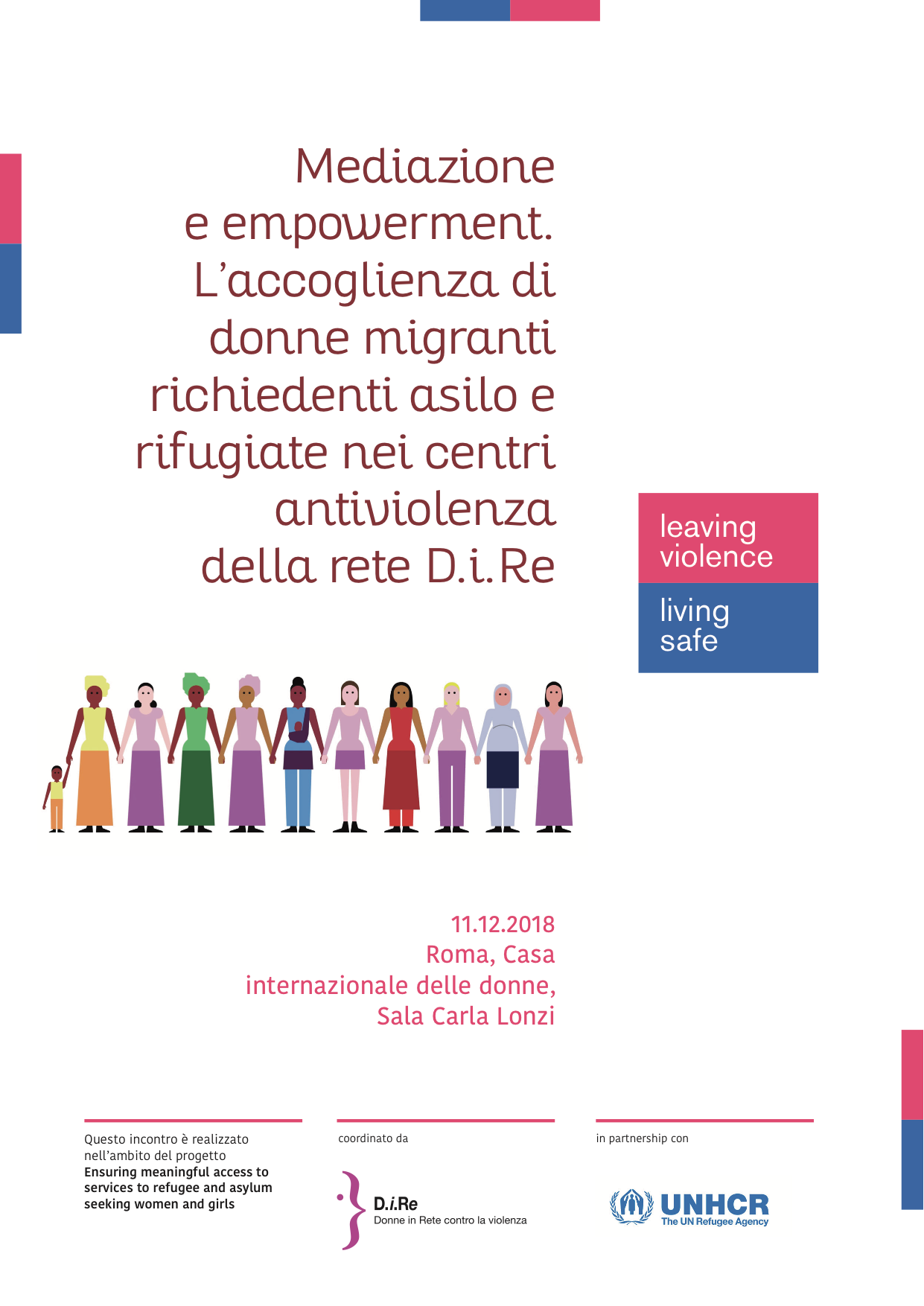 [Speaker Notes: --
--Rimettersi in discussione e analizzare le barriere esterne ed interne che possono ostacolare l’accesso, soprattutto per quelle donne che si trovano all’intersezione di caratteristiche di identità particolarmente discriminate e marginalizzate (donne M, R, RA con disabilità, donne appartenenti a minoranze sessuali e edi genere ecc.)
-- Per un maggiore protagonismo]